Apollo Renal Therapeutics Water Filtration Project
Team 504
Kencin Autry, Matthew Kennedy, Timothy Norman, 
  Lapadre Proctor, Lily Thompson
Kencin Autry
Team Introductions
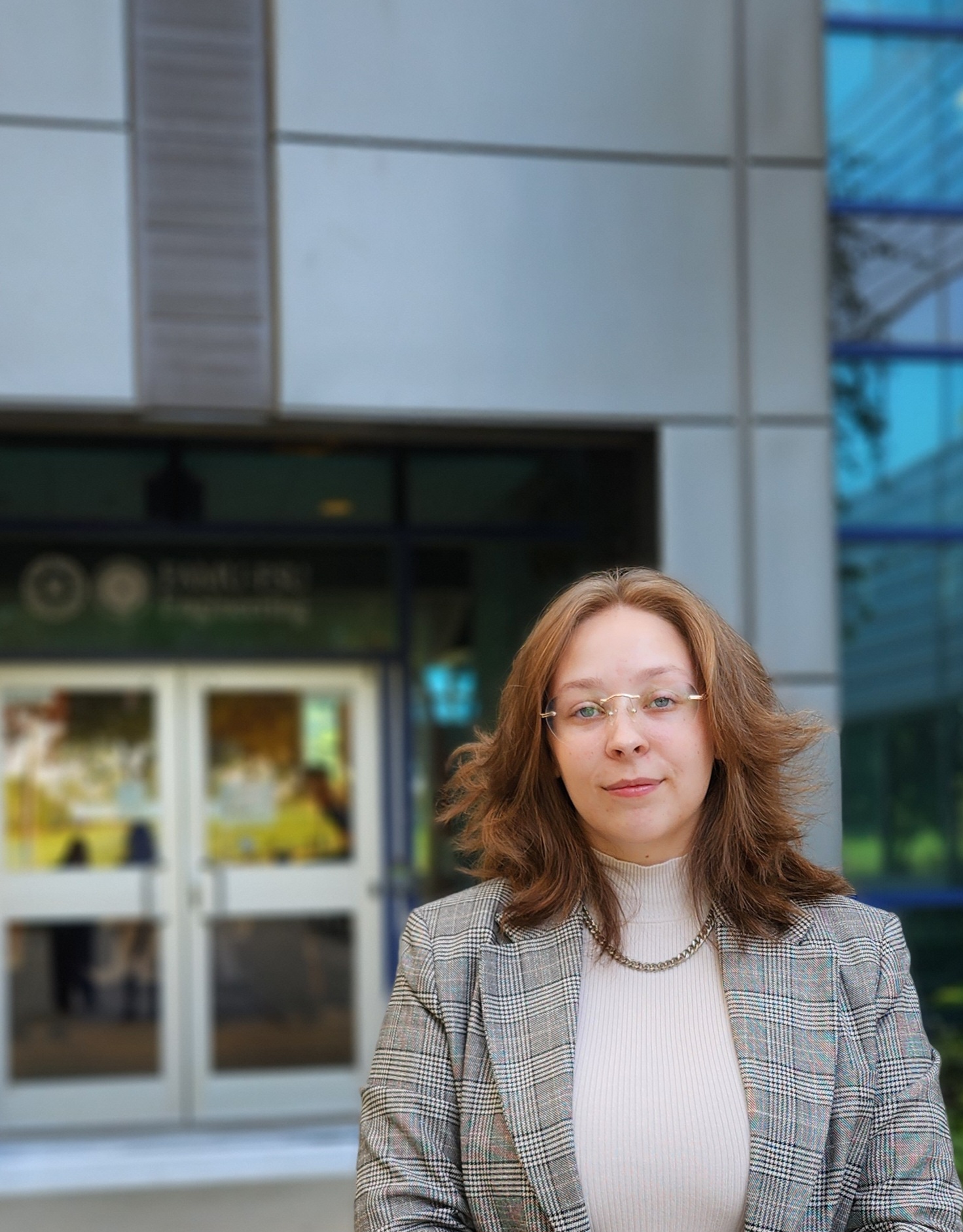 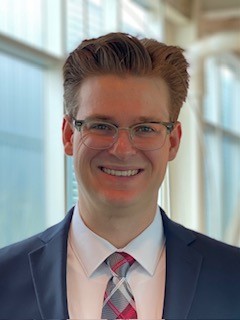 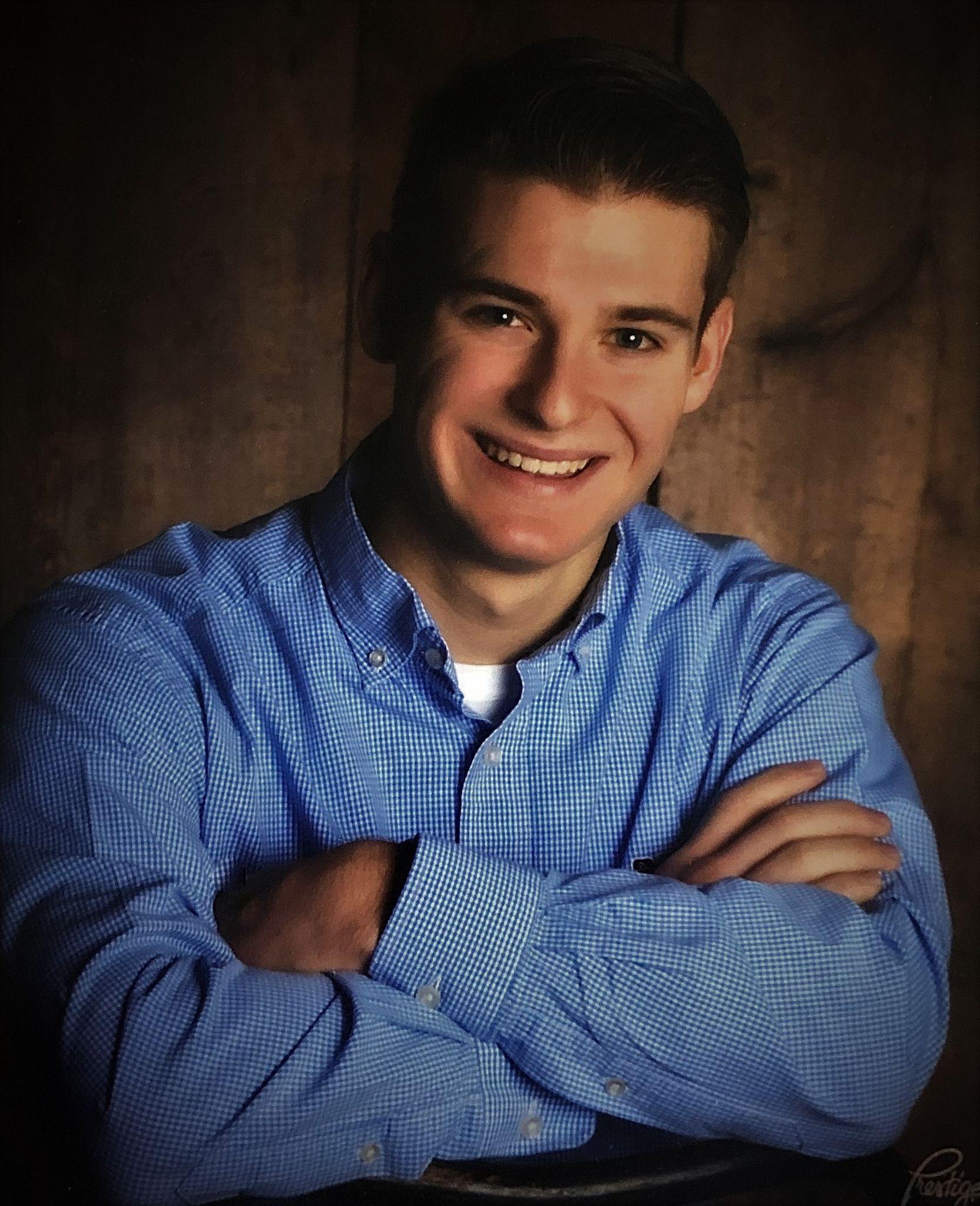 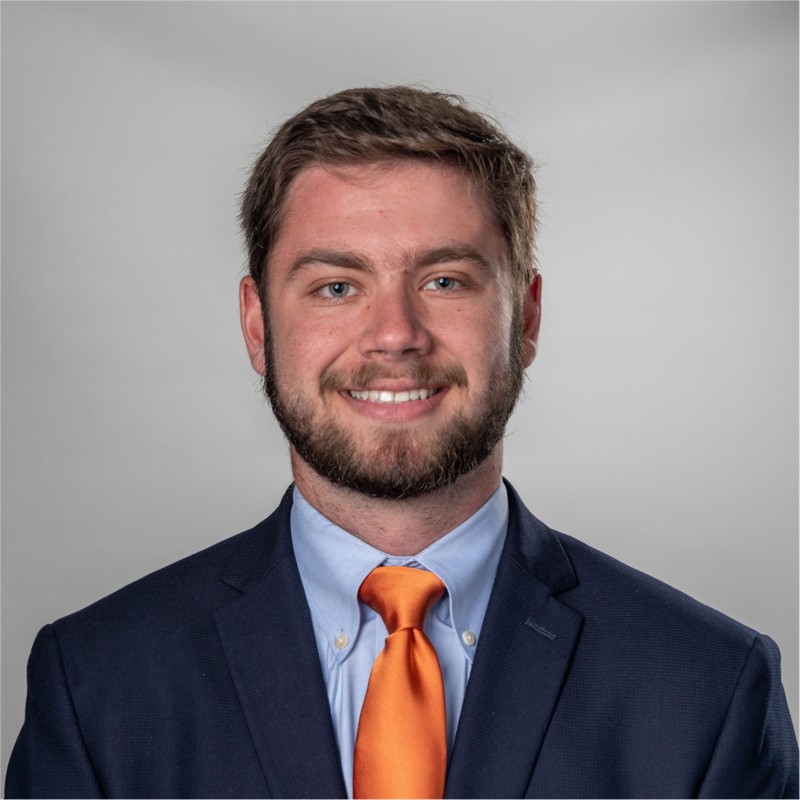 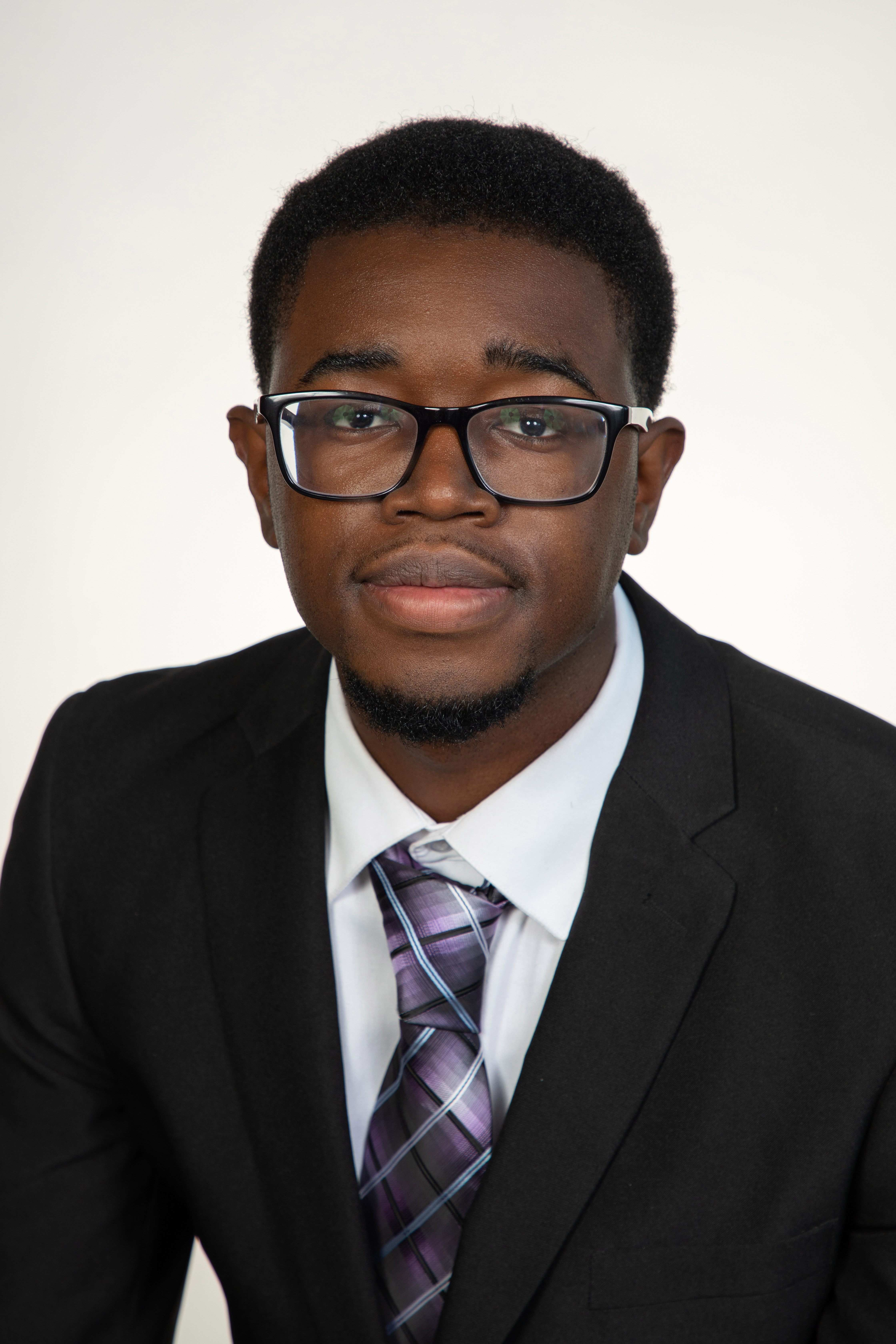 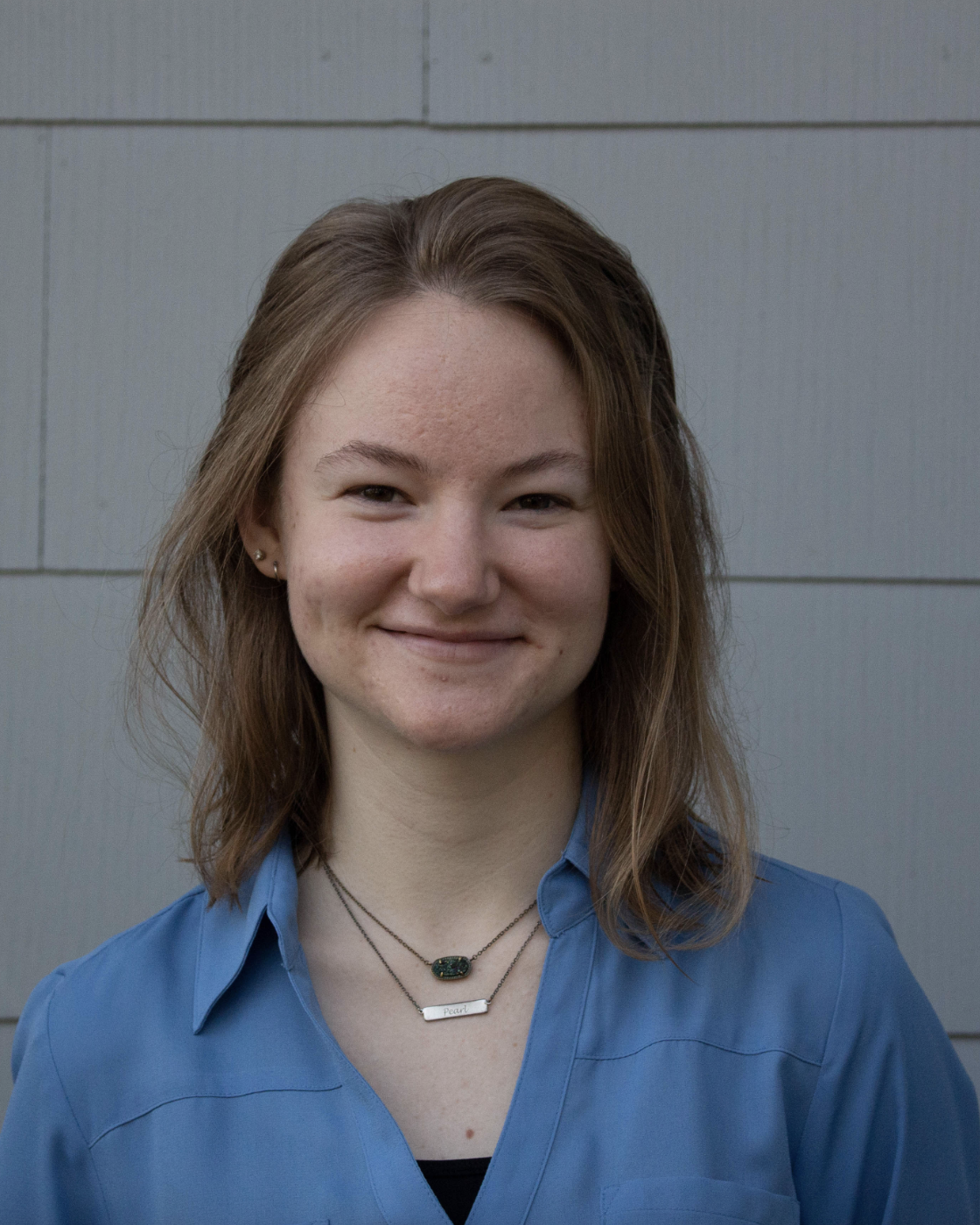 Kencin Autry
Research  
Development
Engineer
Lapadre Proctor
Test and Quality 
Control Engineer
Matthew Kennedy
Structural Design 
And Materials
Engineer
Timothy Norman
Structural Design 
And Manufacturing
Engineer
Lily Thompson
Computational
Fluids Engineer
2
2
Kencin Autry
Sponsor and Advisors
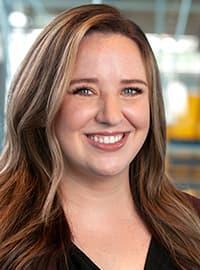 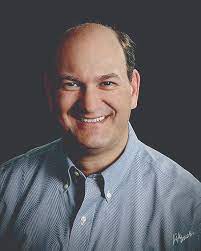 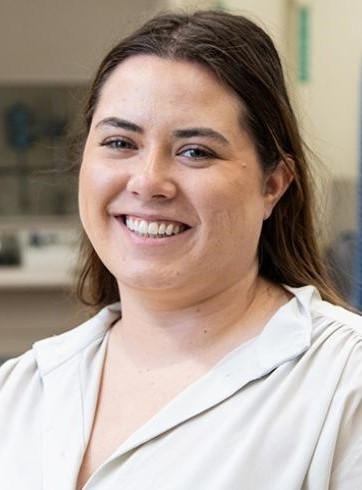 Academic Advisor
Aspen ReyesGraduate Research Assistant
Academic Advisor
Dr. Rebekah Sweat
Assistant Professor
Sponsor
Gary Mishkin
CEO Apollo Renal Therapeutics 
DBA Artemis Plastics
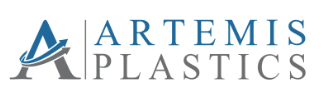 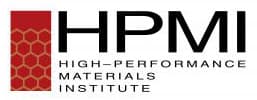 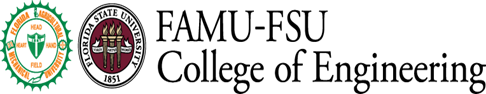 3
Kencin Autry
Objective
The objective of this project is to reduce the quantity of waste-water in the dialysis process by efficiently purifying standardized filtered water and spent dialysate to ultra-pure water.
4
[Speaker Notes: l]
Kencin Autry
What is Dialysate?
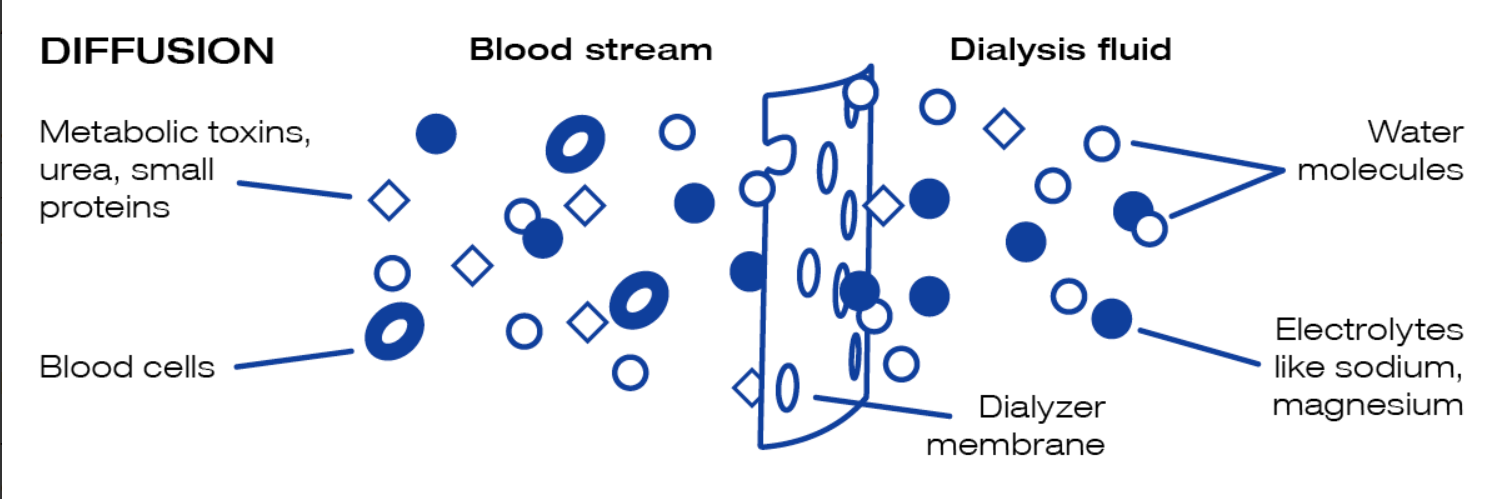 5
Kencin Autry
Project Background
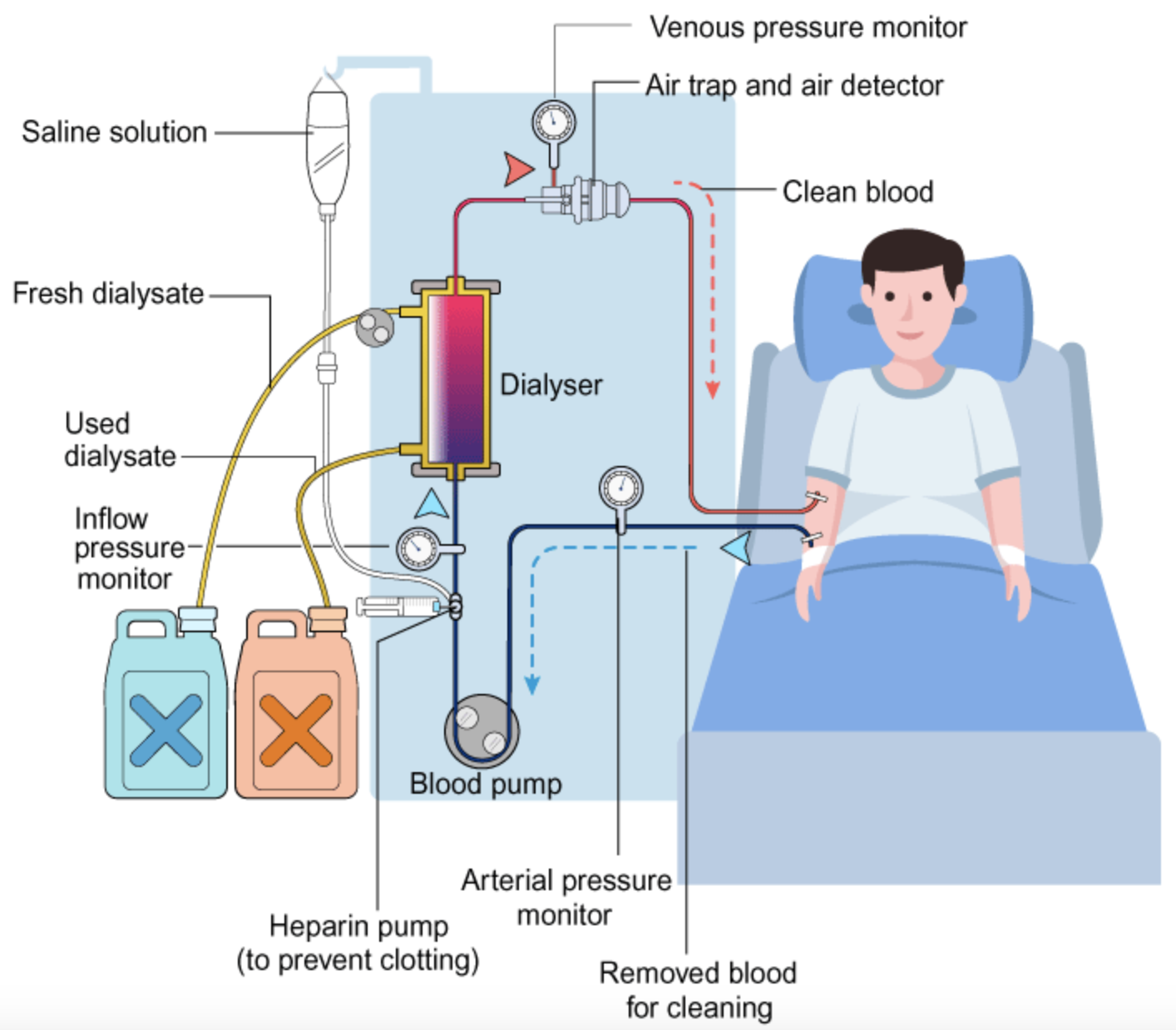 Hemodialysis is a therapy treatment for patients with end-stage kidney disease (ESKD).
6
6
Kencin Autry
Hemodialysis Process
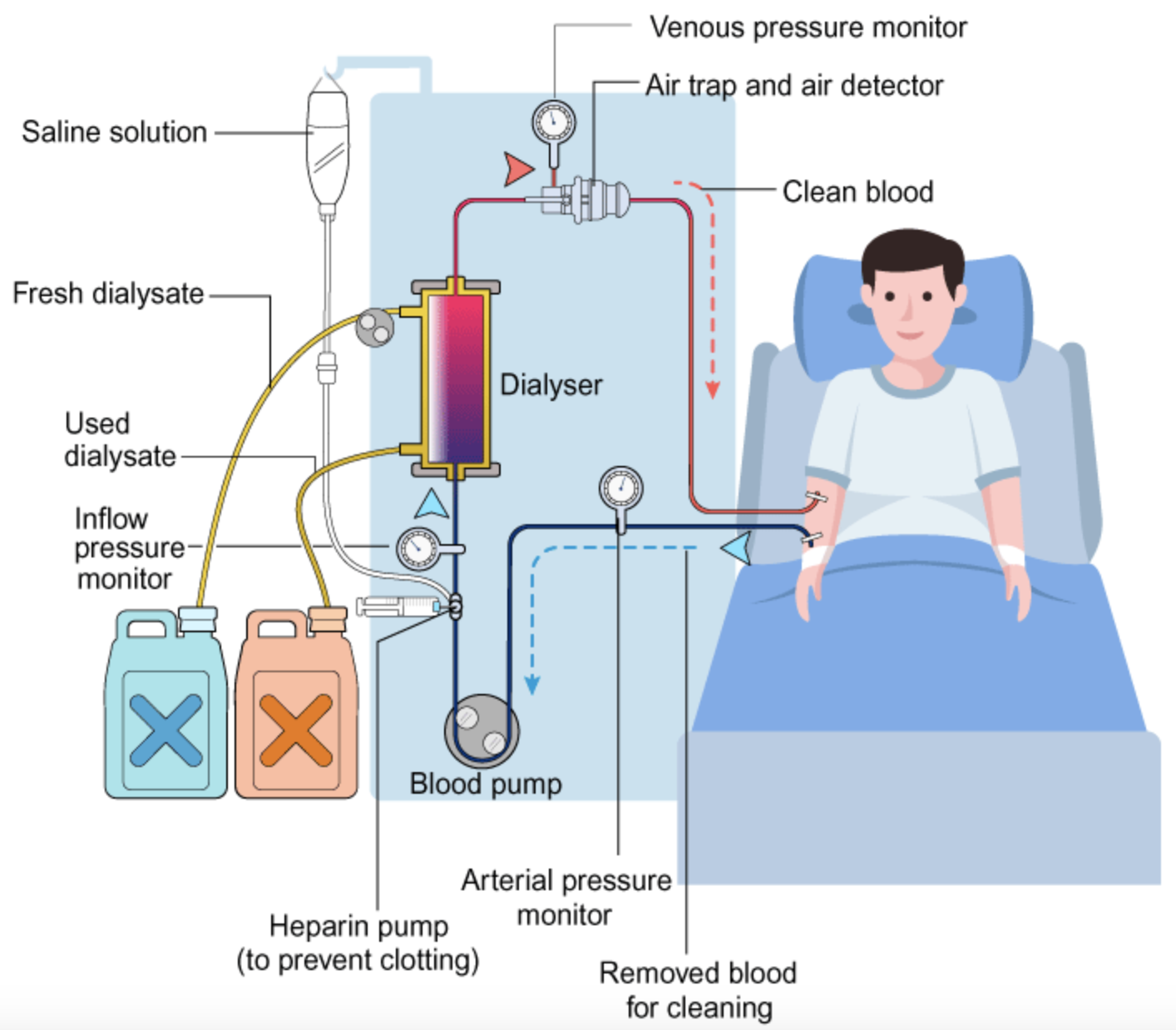 7
7
Kencin Autry
Our System
Water Quality Testing
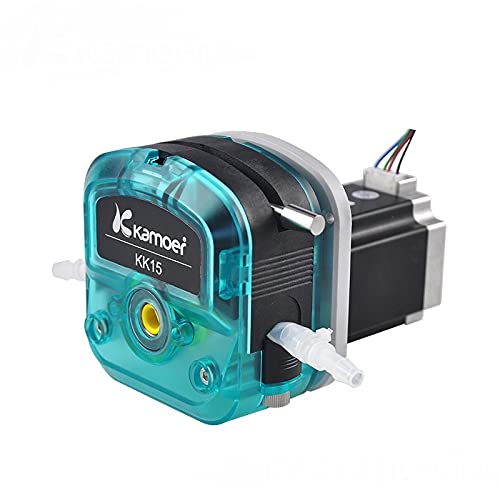 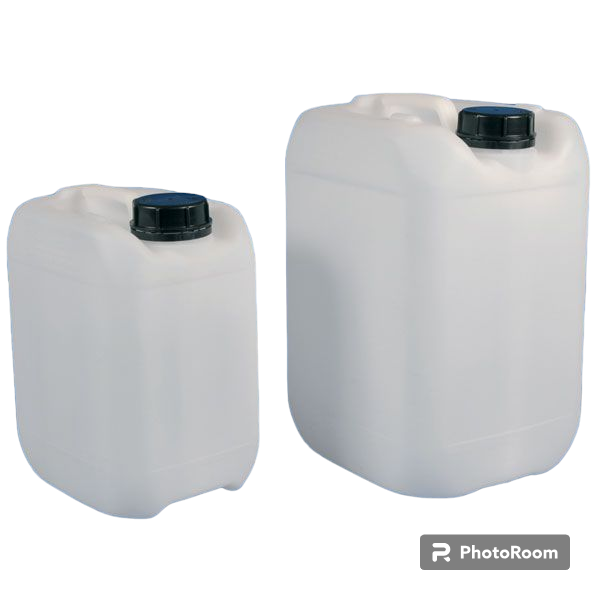 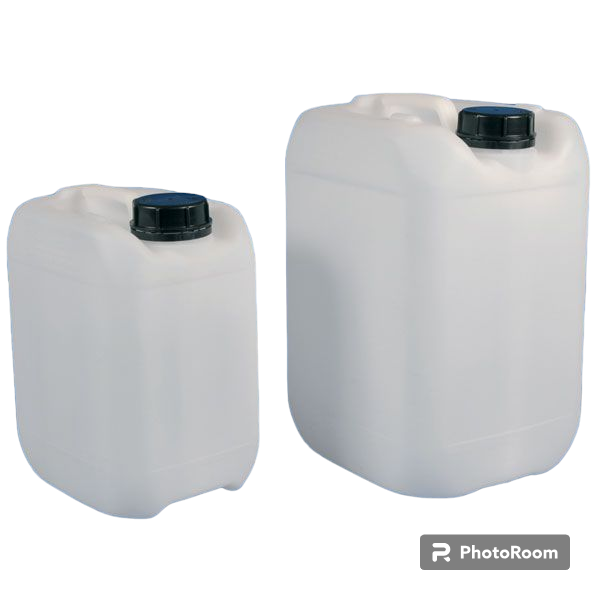 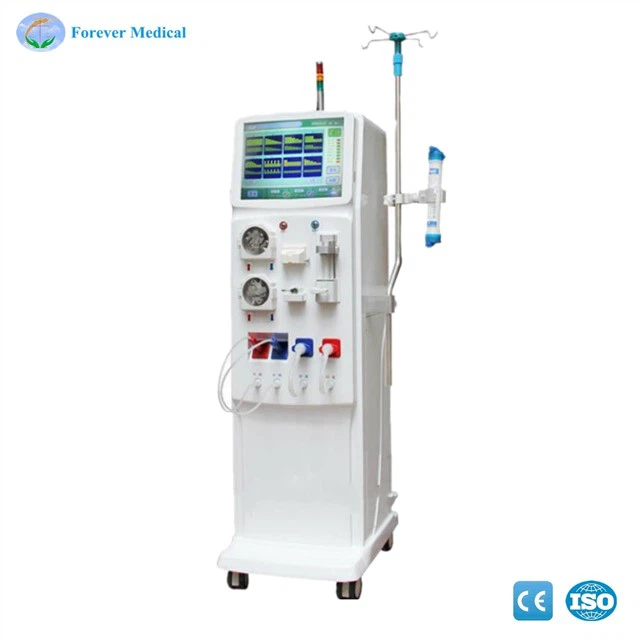 Primary Pump
Filtered
 Water Runoff
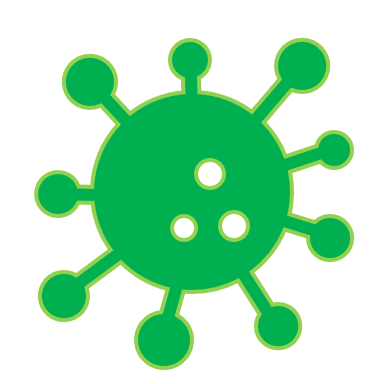 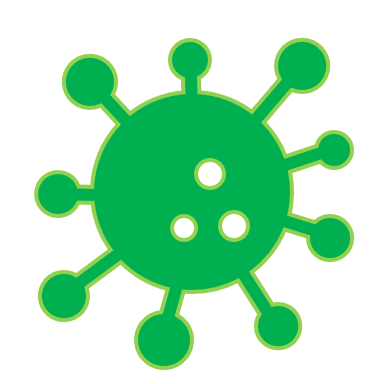 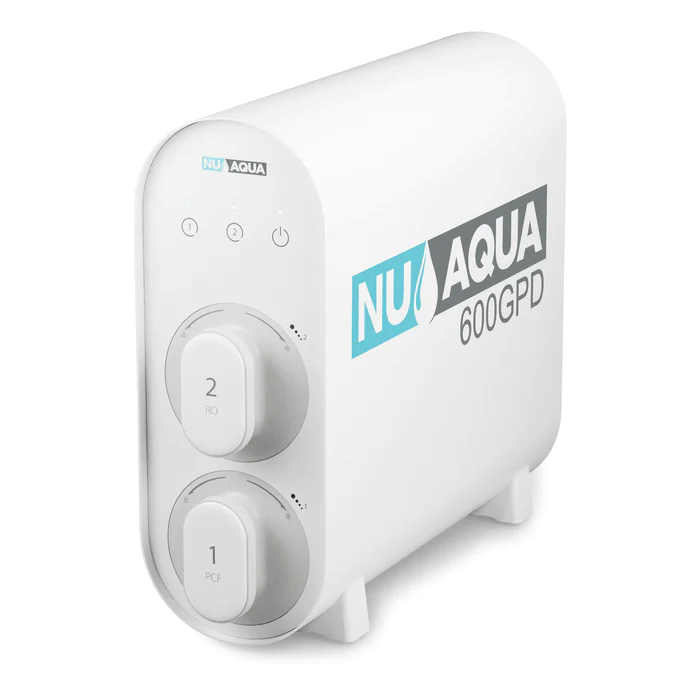 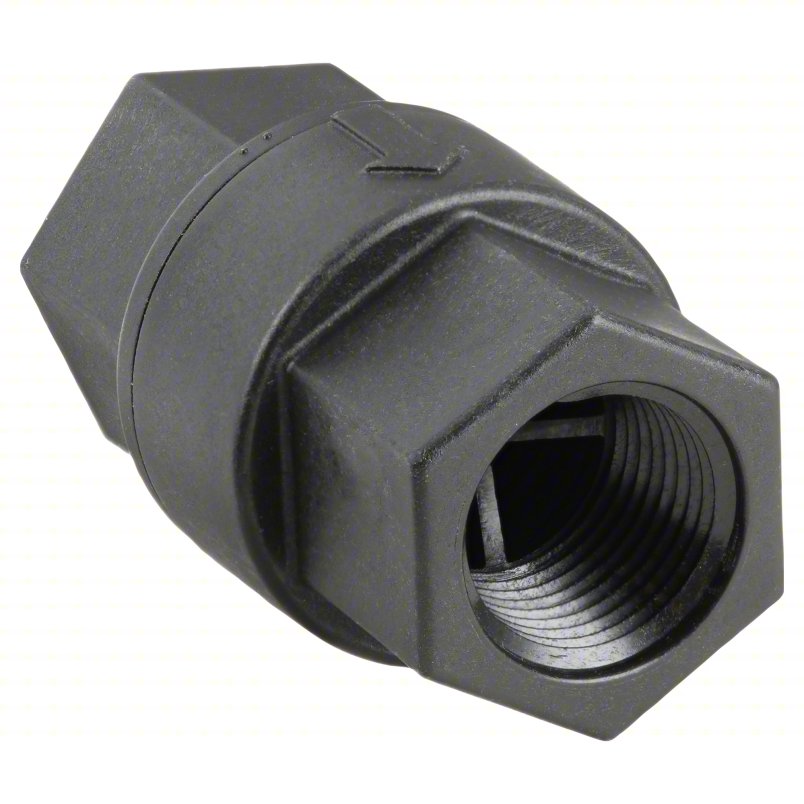 Check Valves
RO System
Water Quality Testing
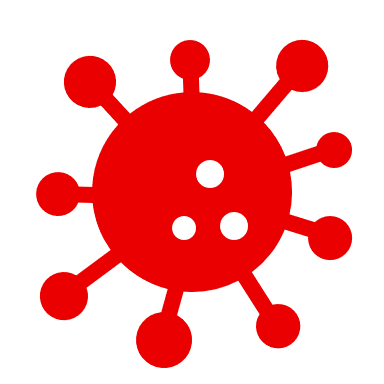 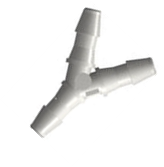 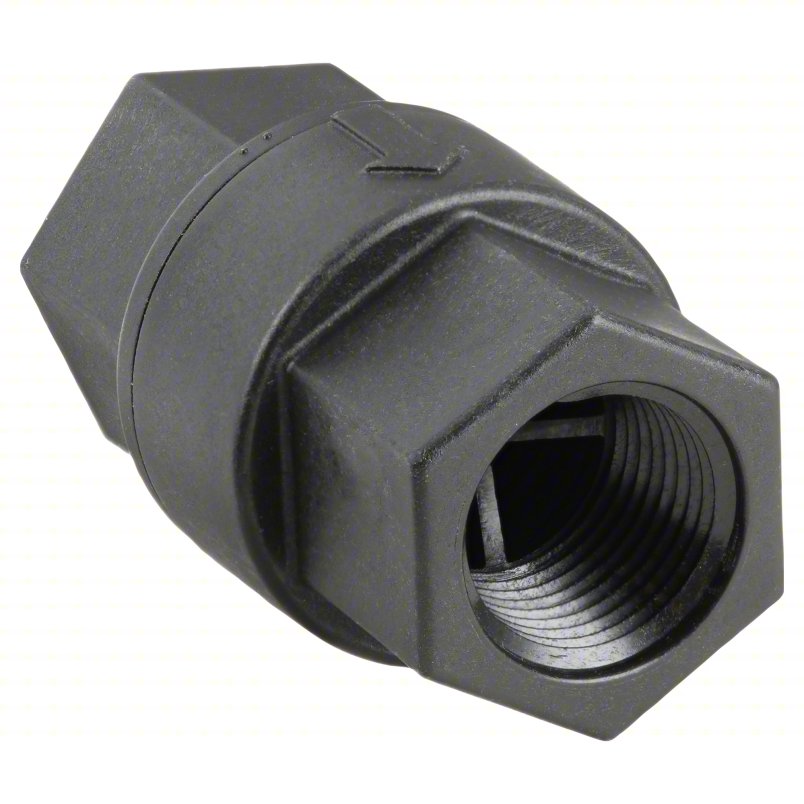 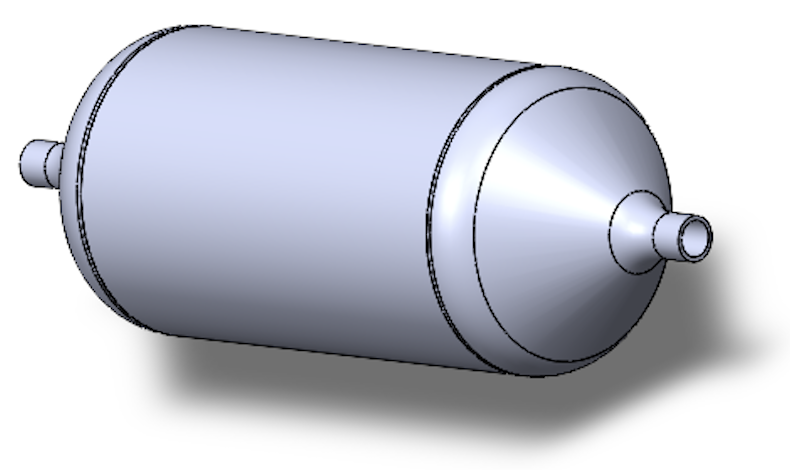 Spent Dialysate Runoff
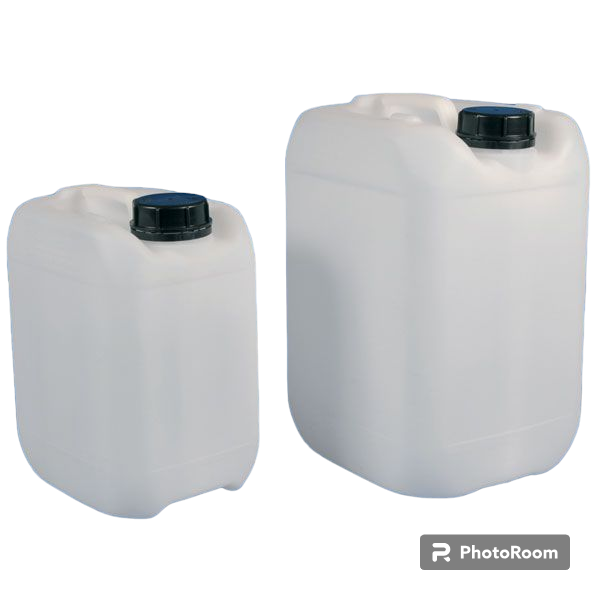 CNT Filter
8
8
Lapadre Proctor
Key Goals
Enhancing efficiency and preventing the potential hazards of large water filtration systems
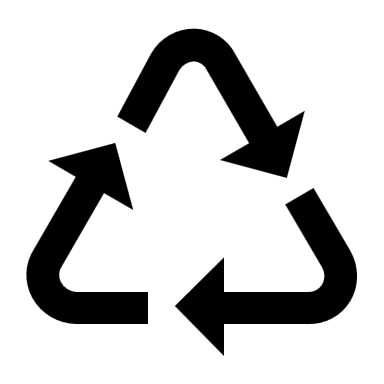 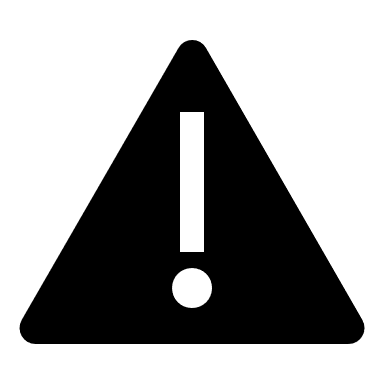 Recycling spent dialysate back into ultra-pure water
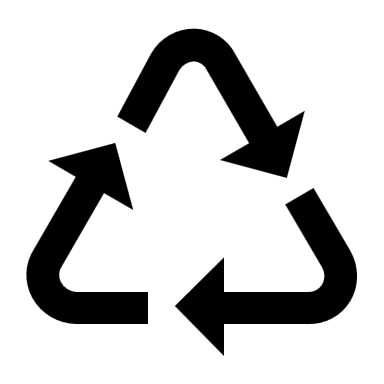 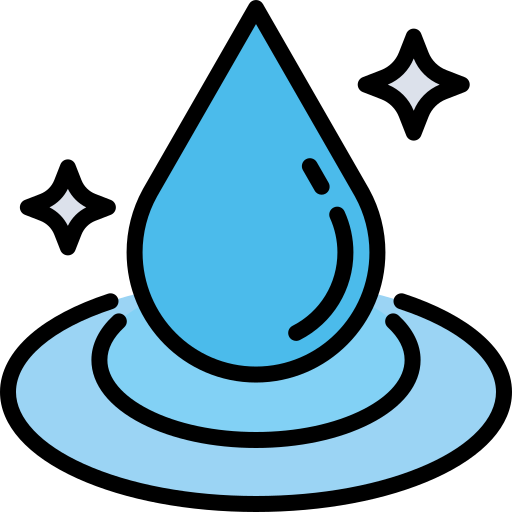 Filtered water will meet ultra-pure water standards
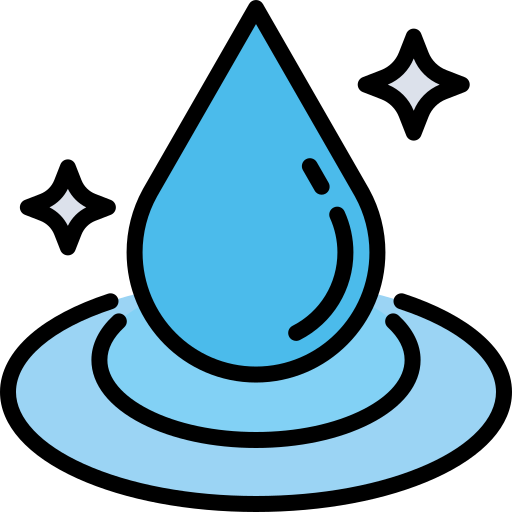 9
9
Lapadre Proctor
Customer Needs
Design requires relatively low maintenance and will last approximately 1 year
Design should fit into a space no larger than 10 in x 12 in x 5 in
Hansen connector and Barbed Port input
Handle a maximum flow rate of 1000 mL per minute
Produce Ultra-Pure water
10
10
10
10
Lapadre Proctor
Critical Targets and Metrics
Raise and Lower Flow Rate
Ergonomic Compatibility
Purify Water
Recycle Spent Dialysate
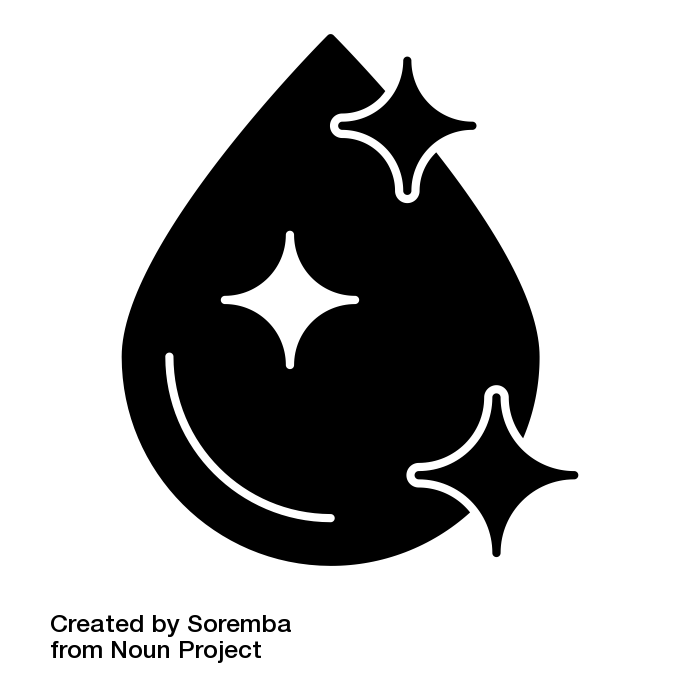 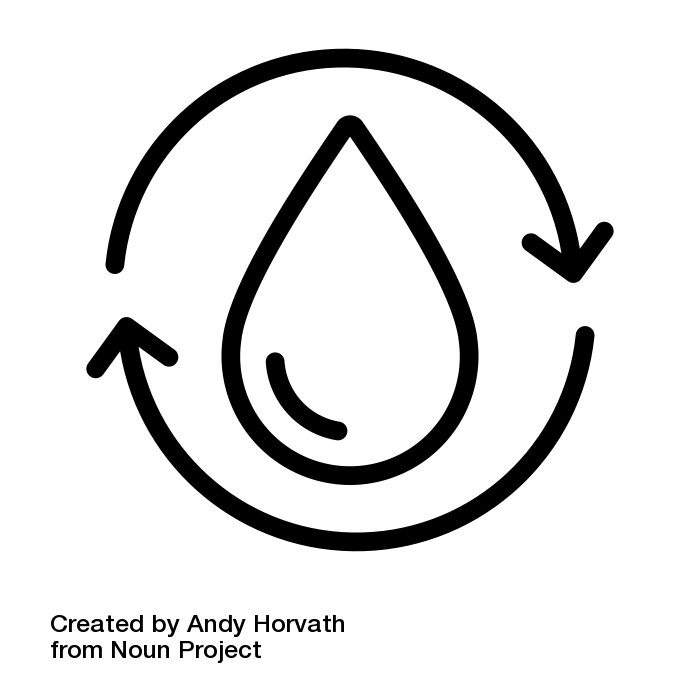 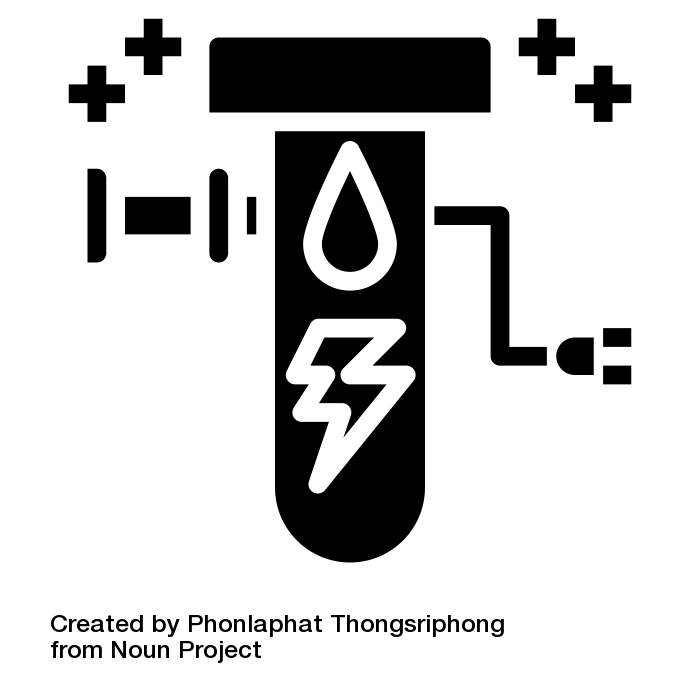 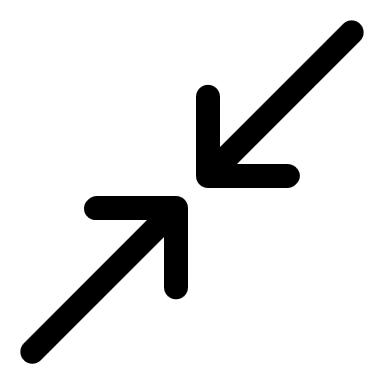 < 0.001 ppm TDS
75% Efficiency
10 x 12 x 5 in
100 – 1000 mL per minute
11
Concept Generation
Lapadre Proctor
Secondary Dialyzer
Chemical Coagulant
Lego Sorter
Nanofiltration and Reverse Osmosis
Nanofiltration
12
Lapadre Proctor
High-Fidelity
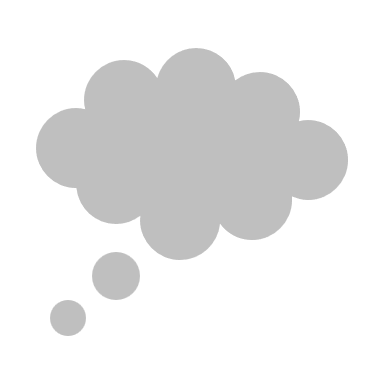 Carbon Nanotube (CNT) and Ultrasonics
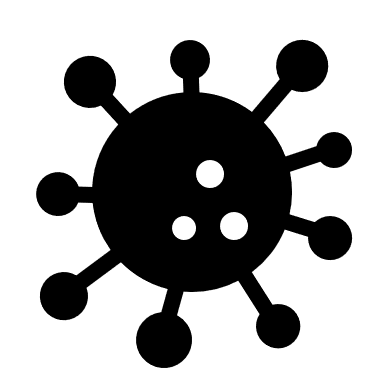 Forward Osmosis
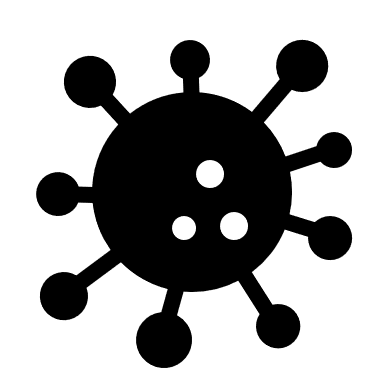 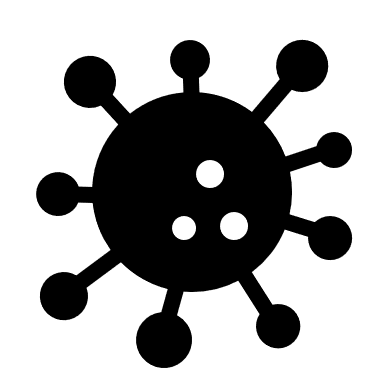 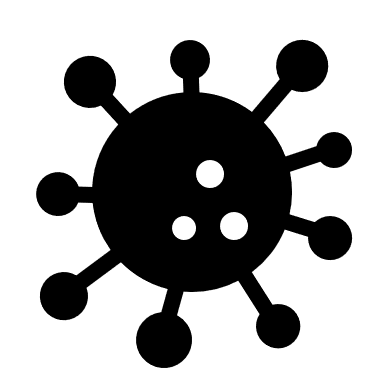 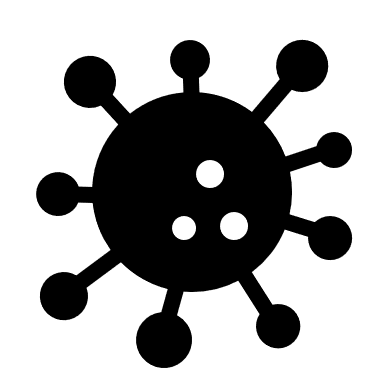 Gaseous Ozone
Ozone Generator
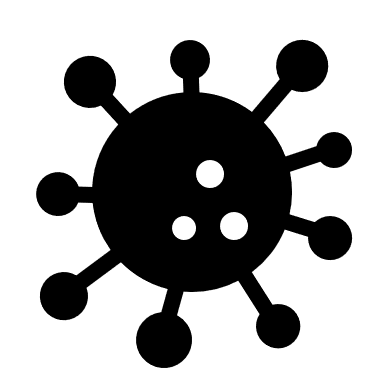 13
Lapadre Proctor
Final Concept
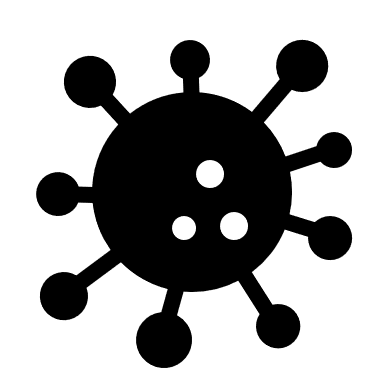 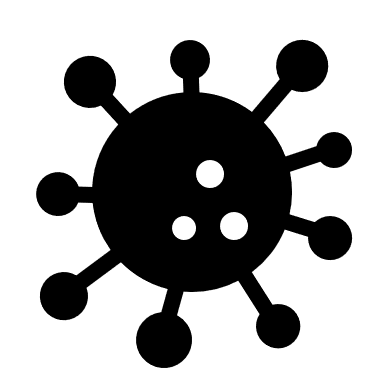 Carbon Nanotubes (CNTs) and Ultrasonics
Reverse Osmosis (RO)
14
[Speaker Notes: * NASA]
Lapadre Proctor
Water Quality Testing
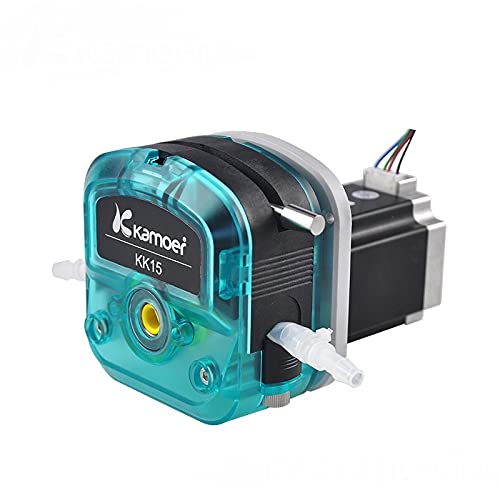 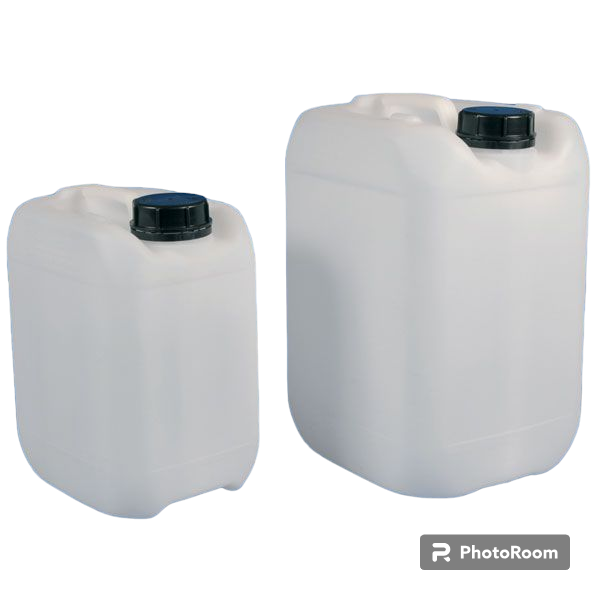 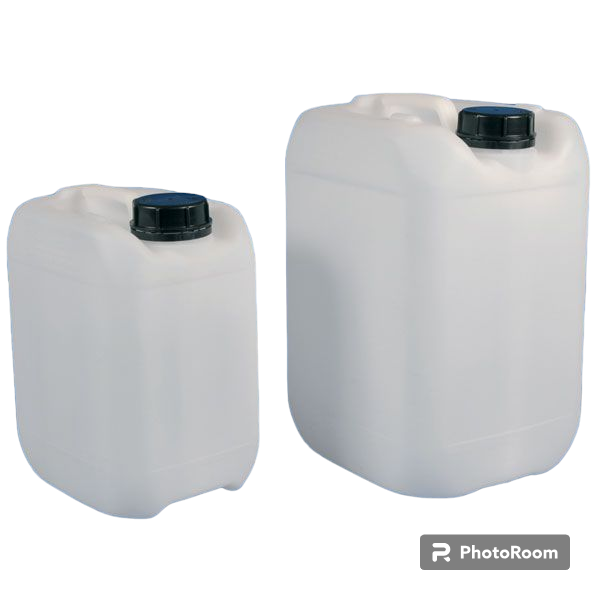 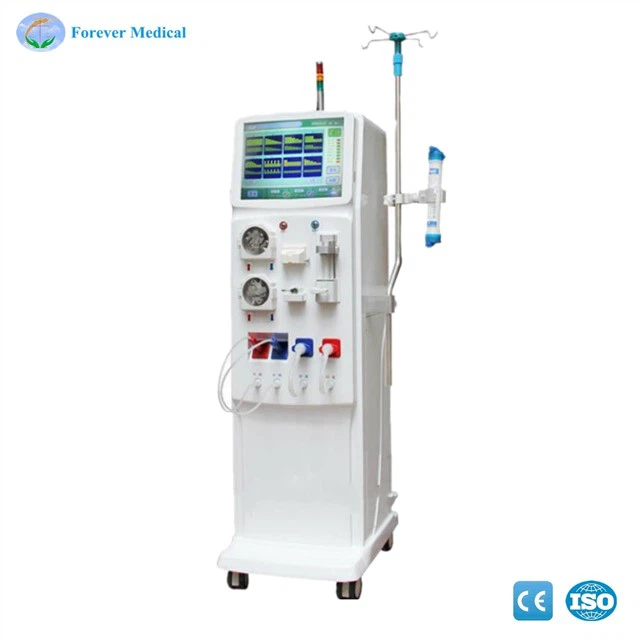 Primary Pump
Filtered
 Water Runoff
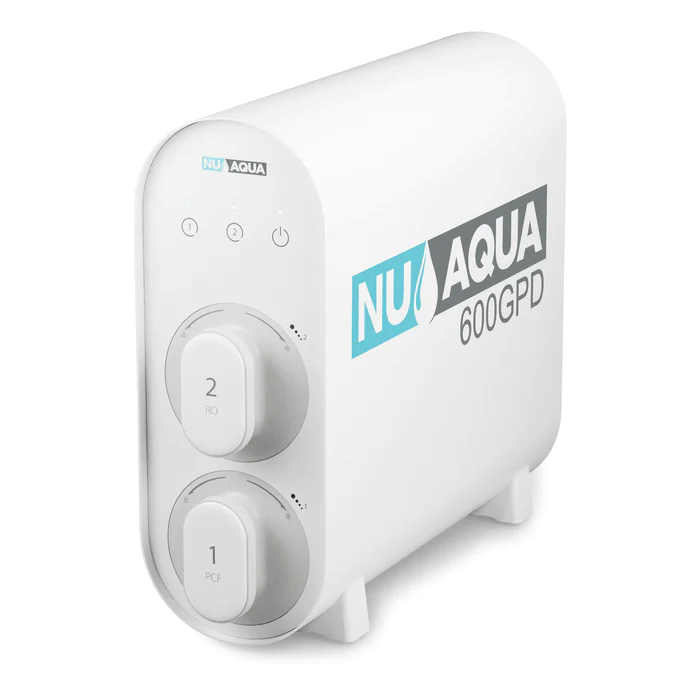 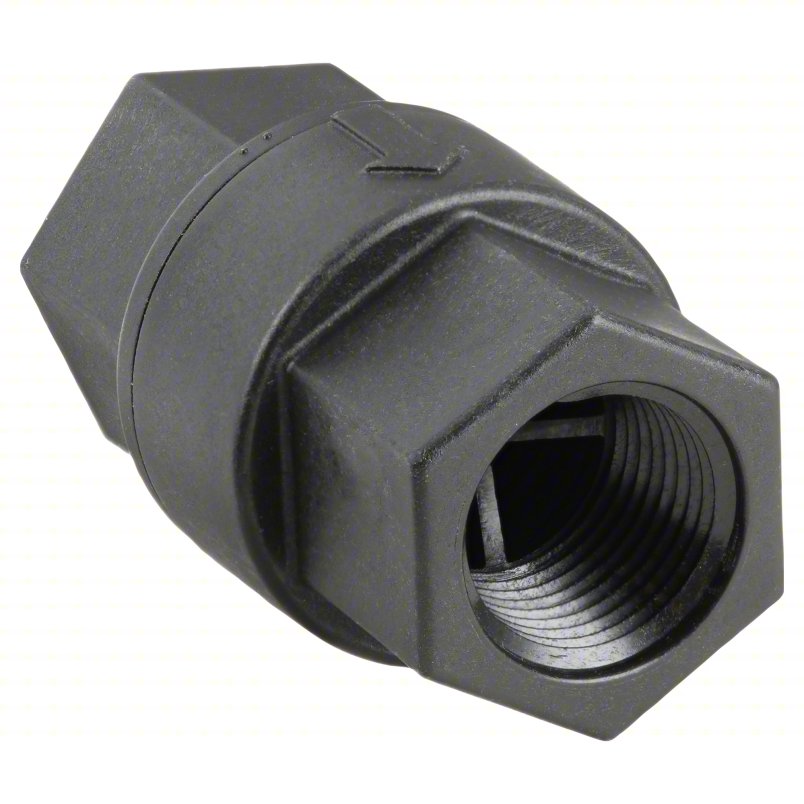 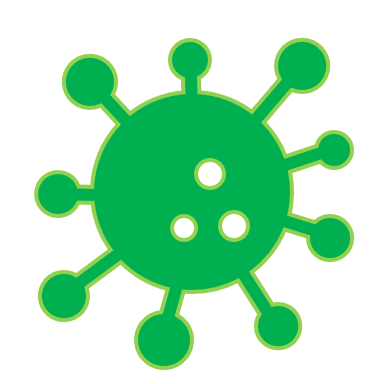 Check Valves
RO System
Water Quality Testing
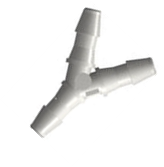 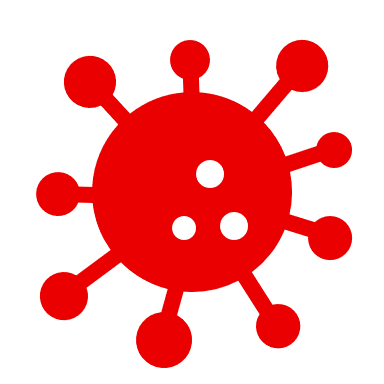 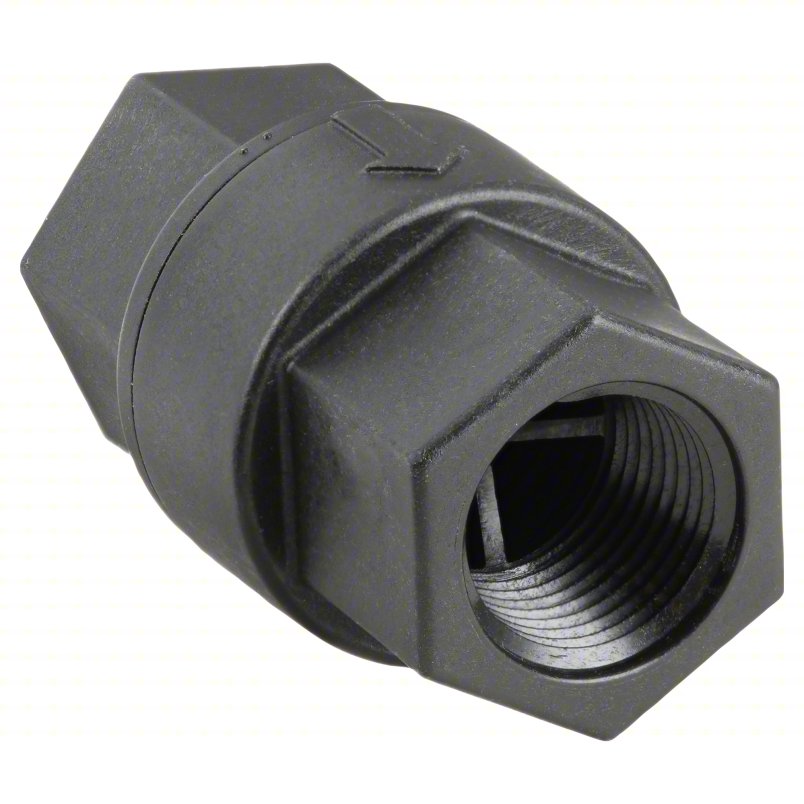 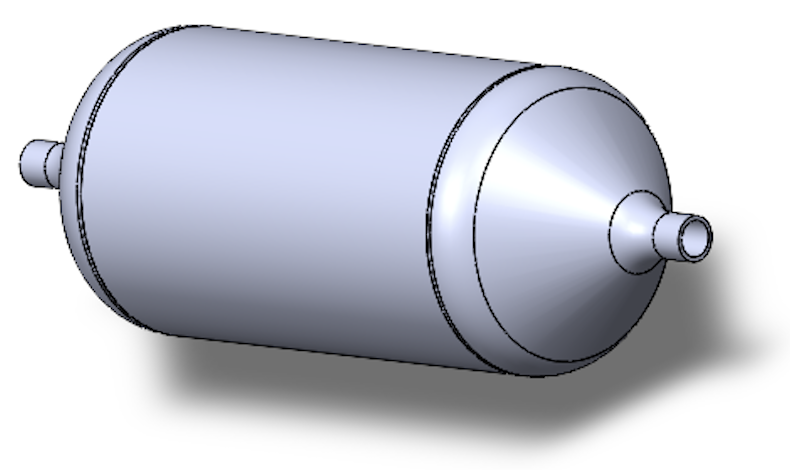 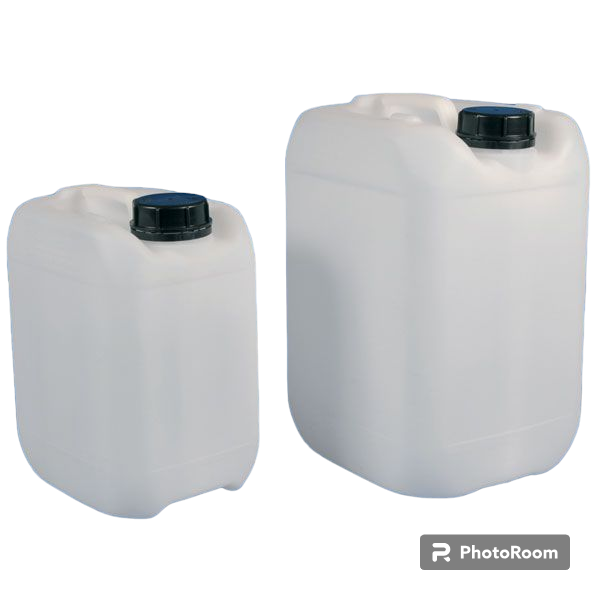 Spent Dialysate Runoff
CNT Filter
* Not to Scale
15
[Speaker Notes: Needs to be cleaned up if we do use it]
Lapadre Proctor
RO System
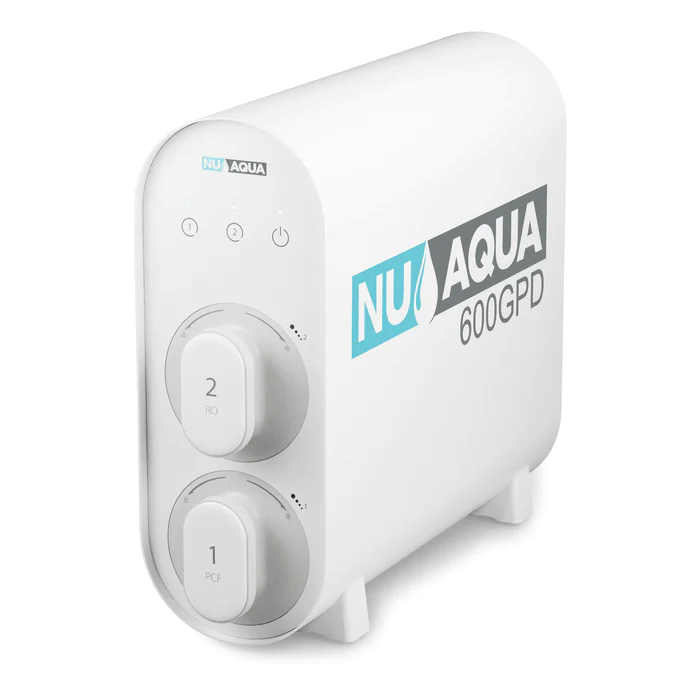 16
[Speaker Notes: Should we go into the individual components?
Claims to remove 99% of contaminants for drinking water standards
Filters last 12 – 24 months
Incoming water must be between 14.5 and 58 psi
Filters at 1590 mL per minute
Will have to adapt to two water inputs]
Lily Thompson
Water Quality Testing
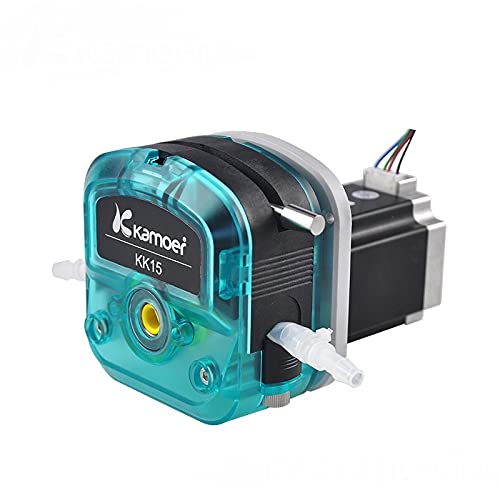 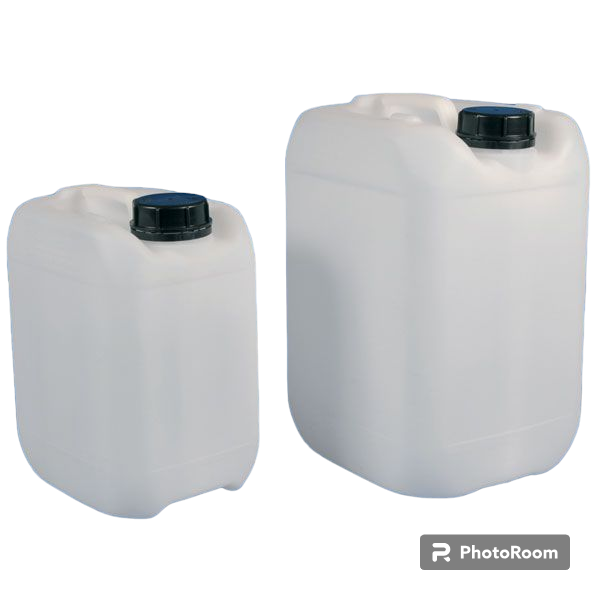 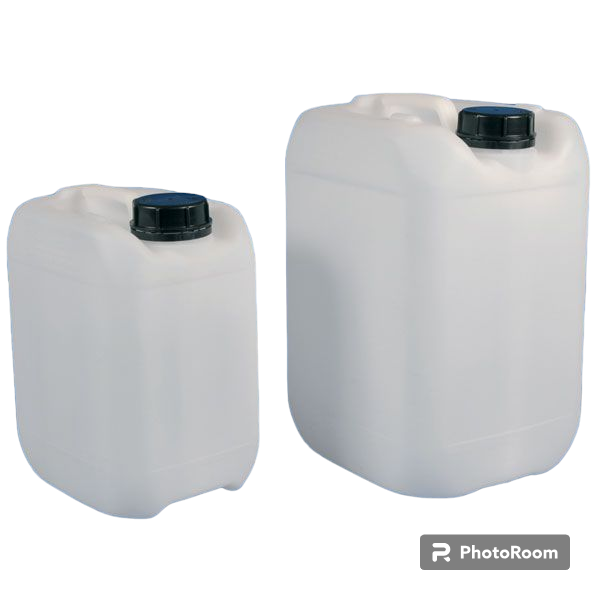 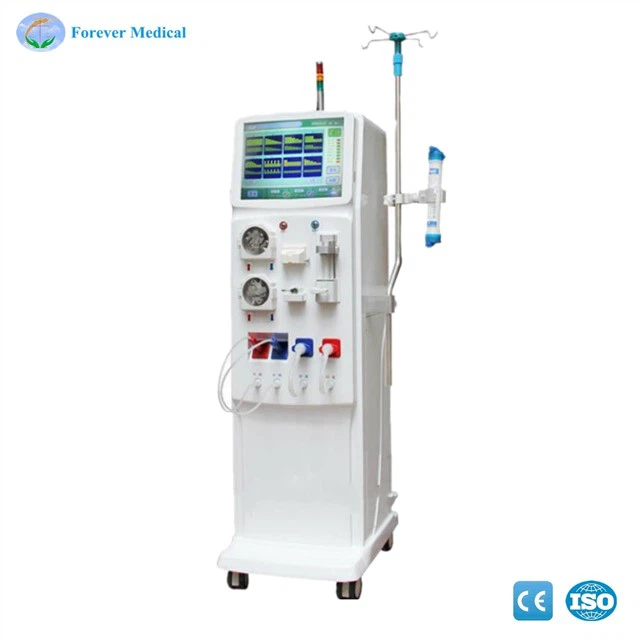 Primary Pump
Filtered
 Water Runoff
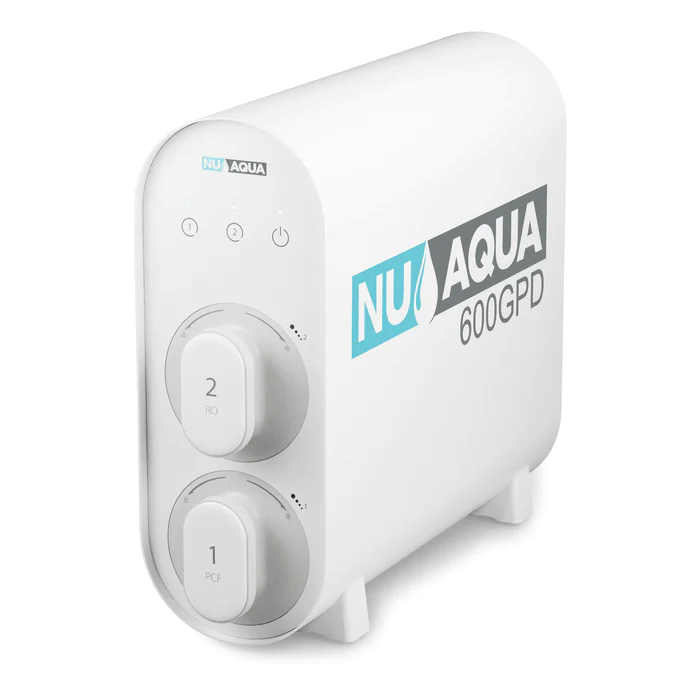 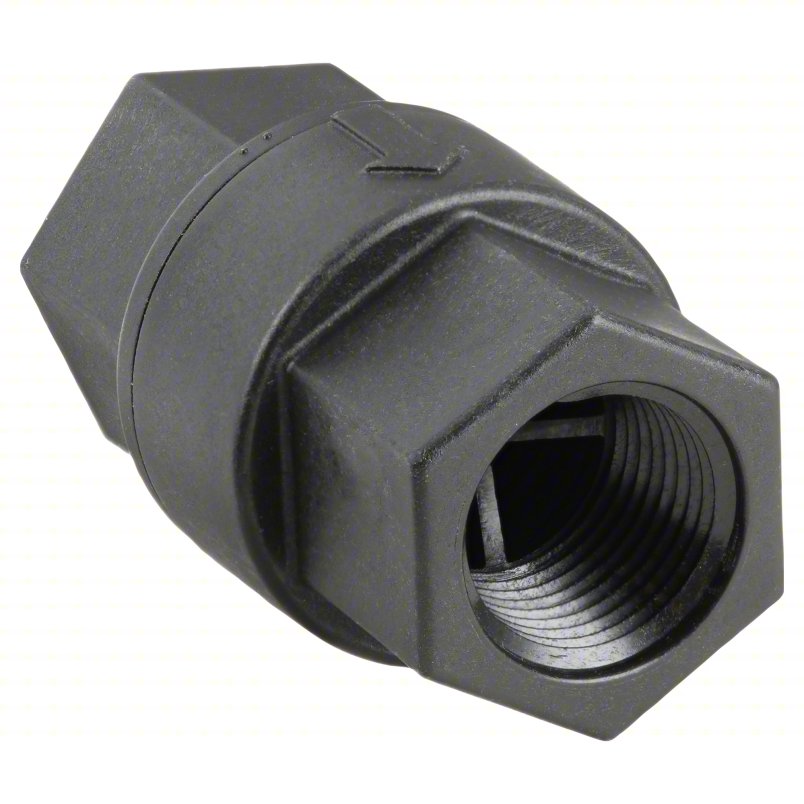 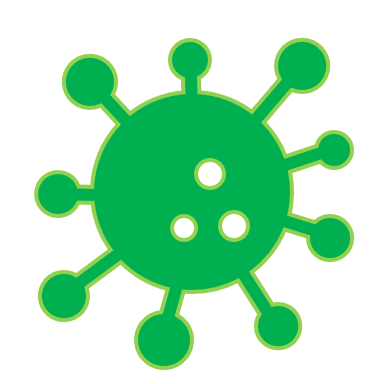 Check Valves
RO System
Water Quality Testing
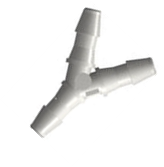 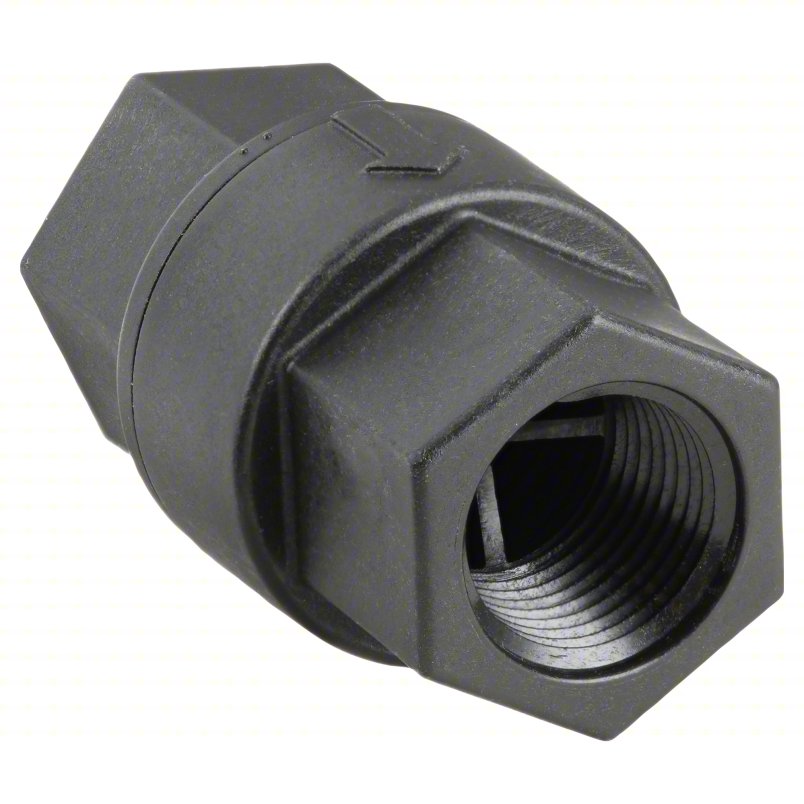 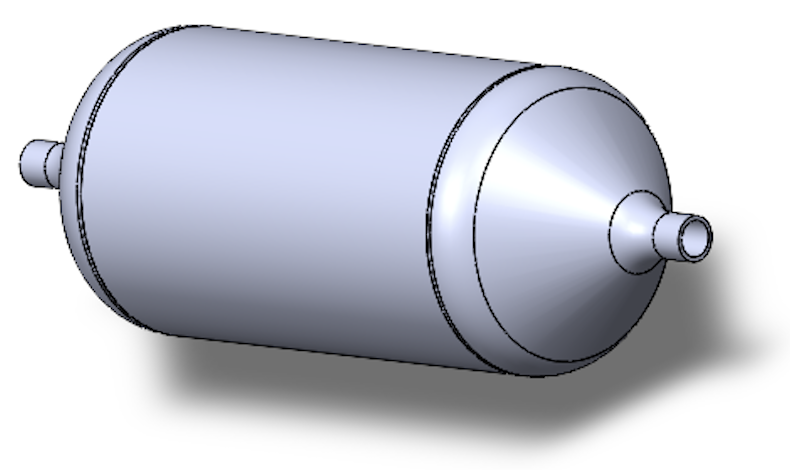 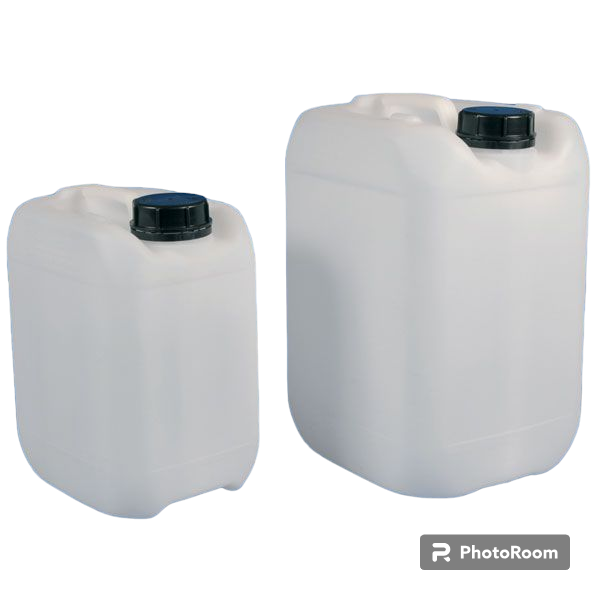 Spent Dialysate Runoff
CNT Filter
* Not to Scale
17
Lily Thompson
Primary Pump
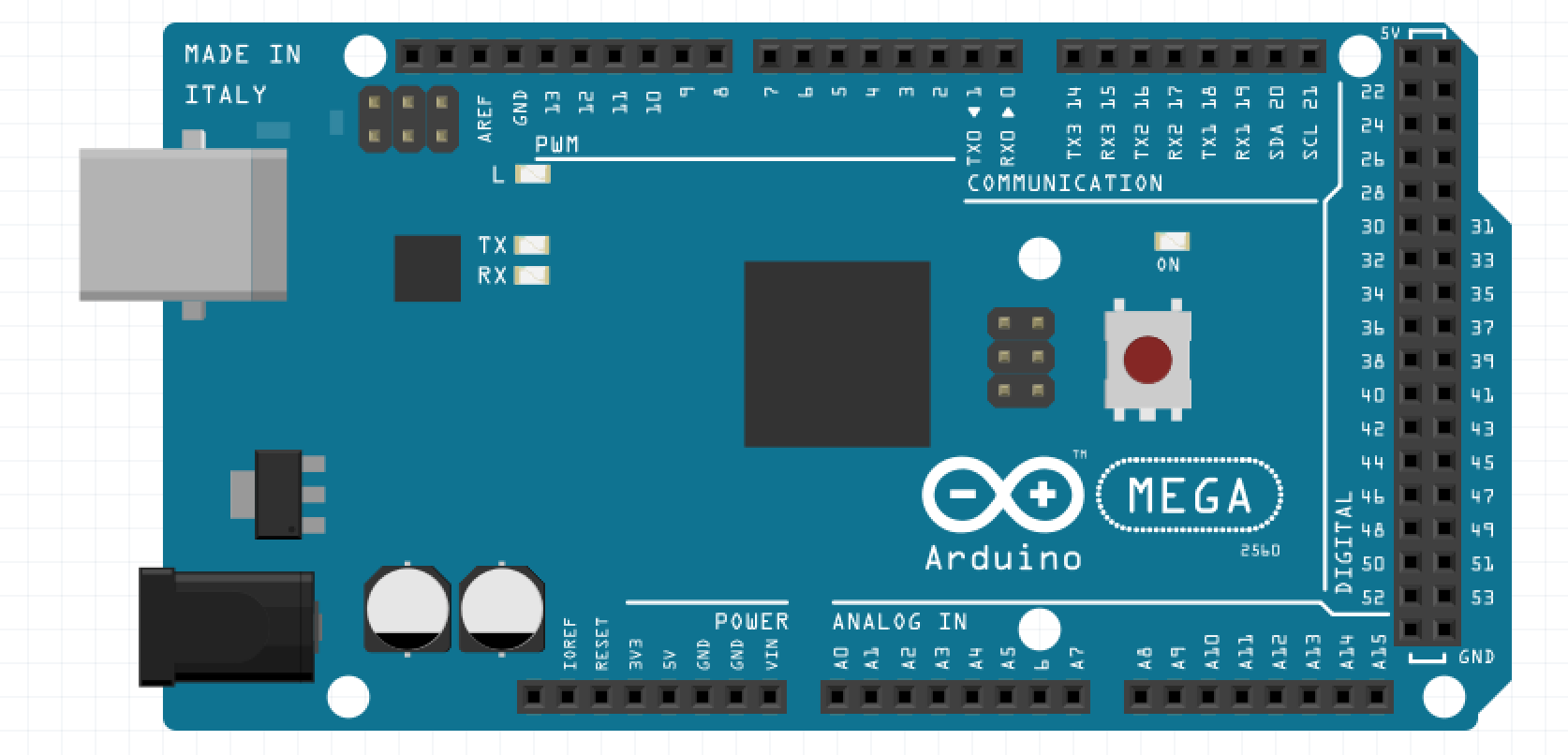 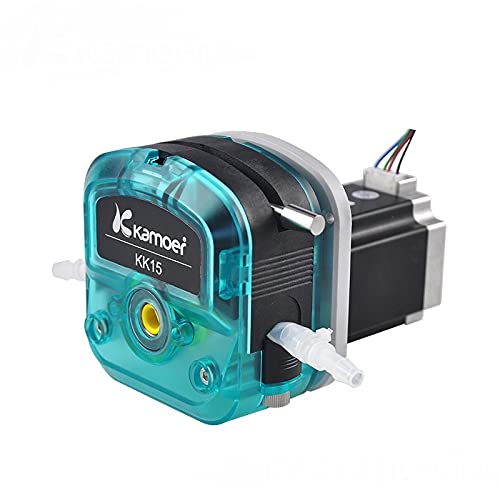 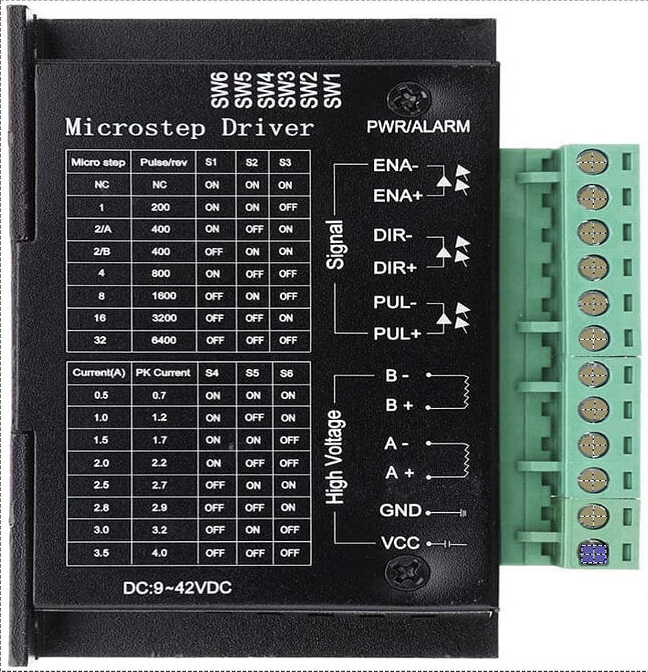 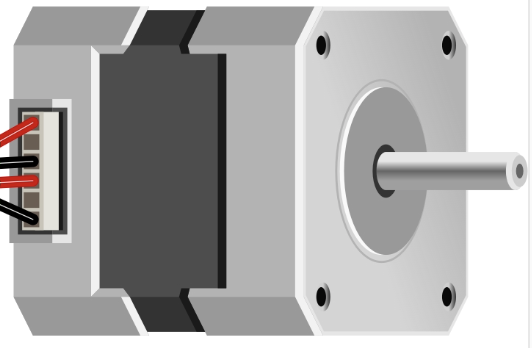 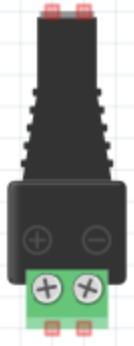 12 V Supply
18
[Speaker Notes: Should we go into the individual components?
24V Stepper motor
Silicone tube,7.9mm ID × 11.1mm OD
Flow Rate of 1600ml/min
Ambient temperature 0-40℃
Relative humidity <80%
Reduction ratio 1:20]
Timothy Norman
Water Quality Testing
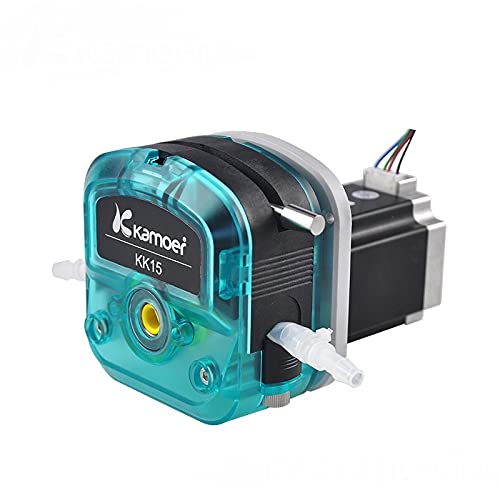 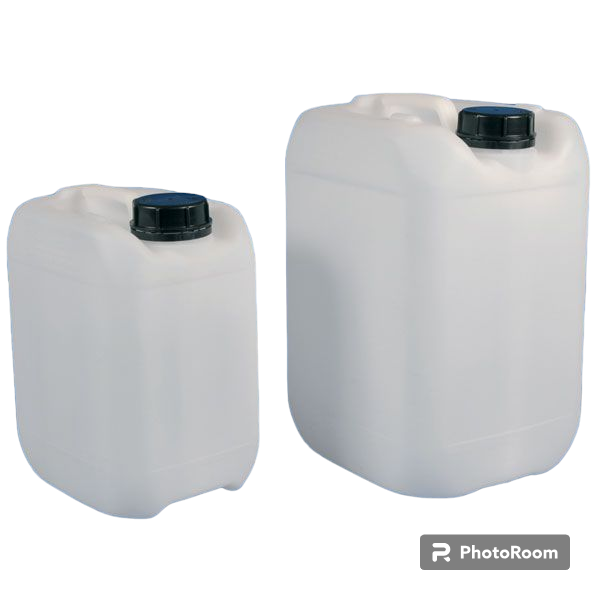 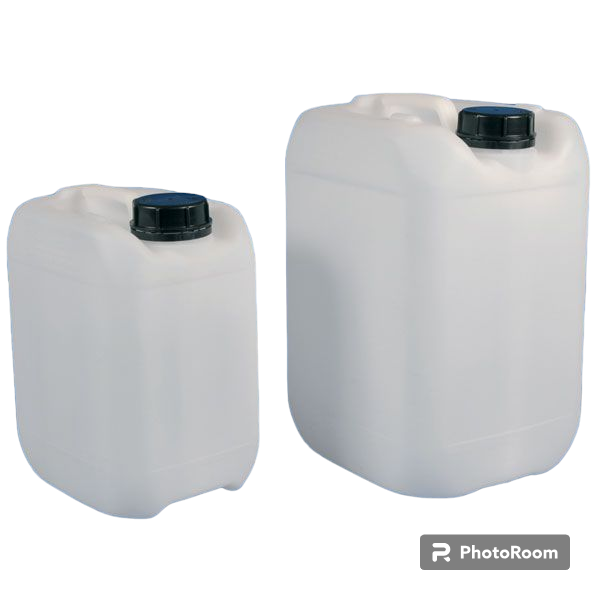 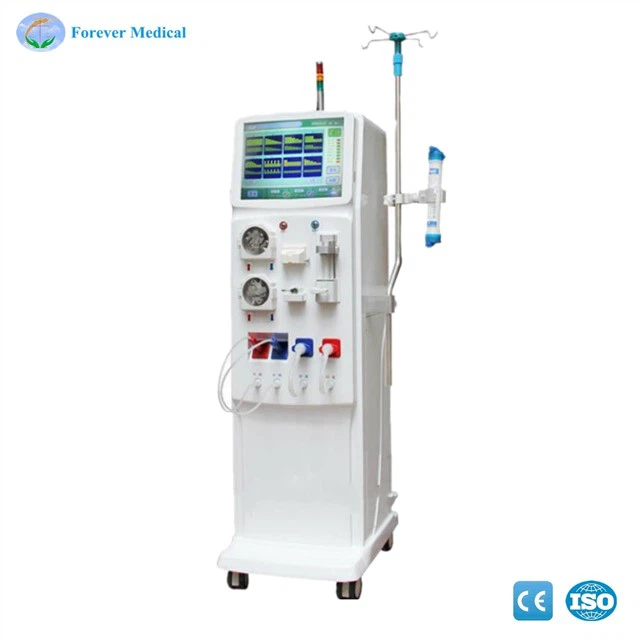 Primary Pump
Filtered
 Water Runoff
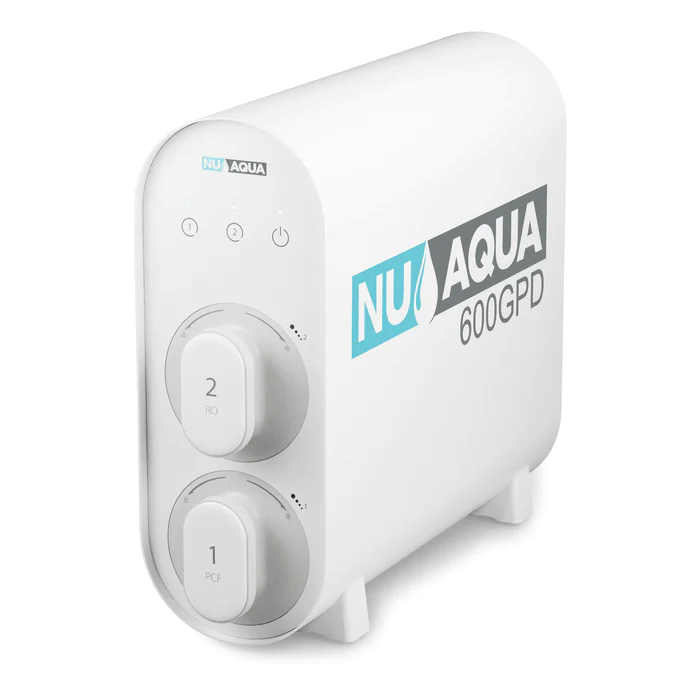 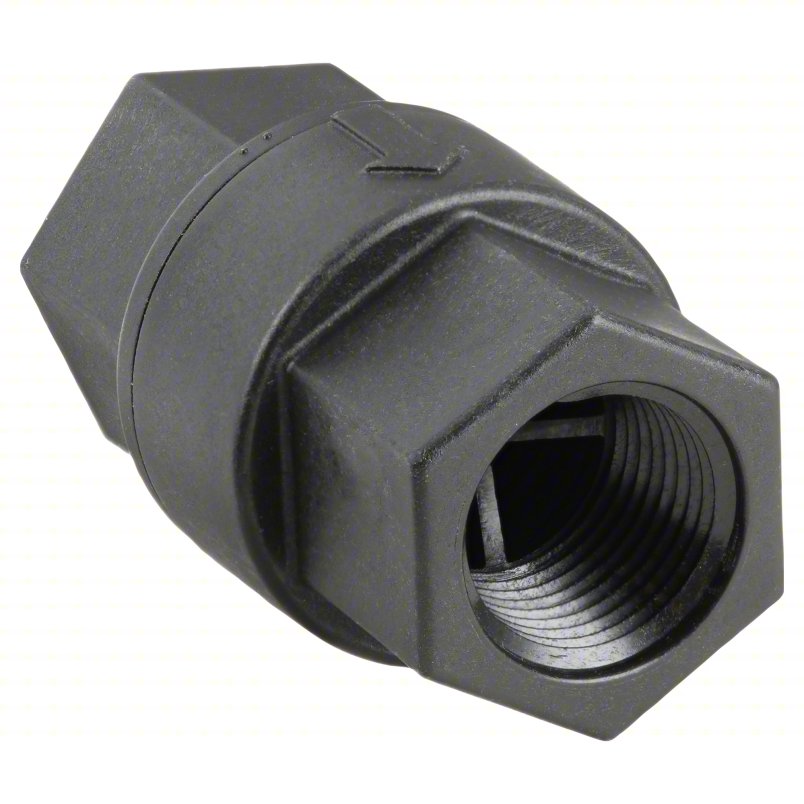 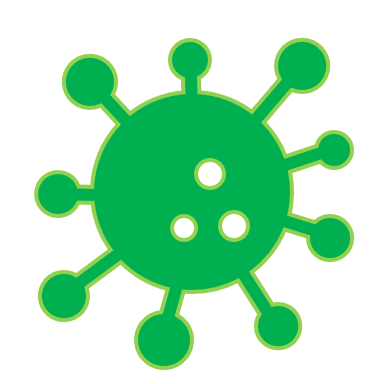 Check Valves
RO System
Water Quality Testing
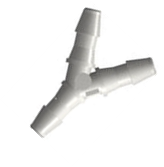 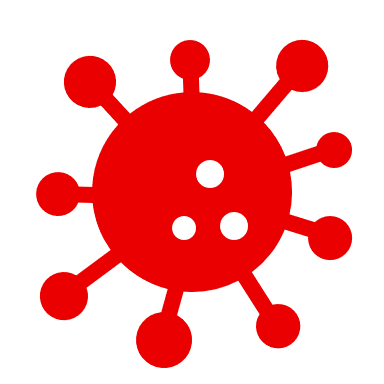 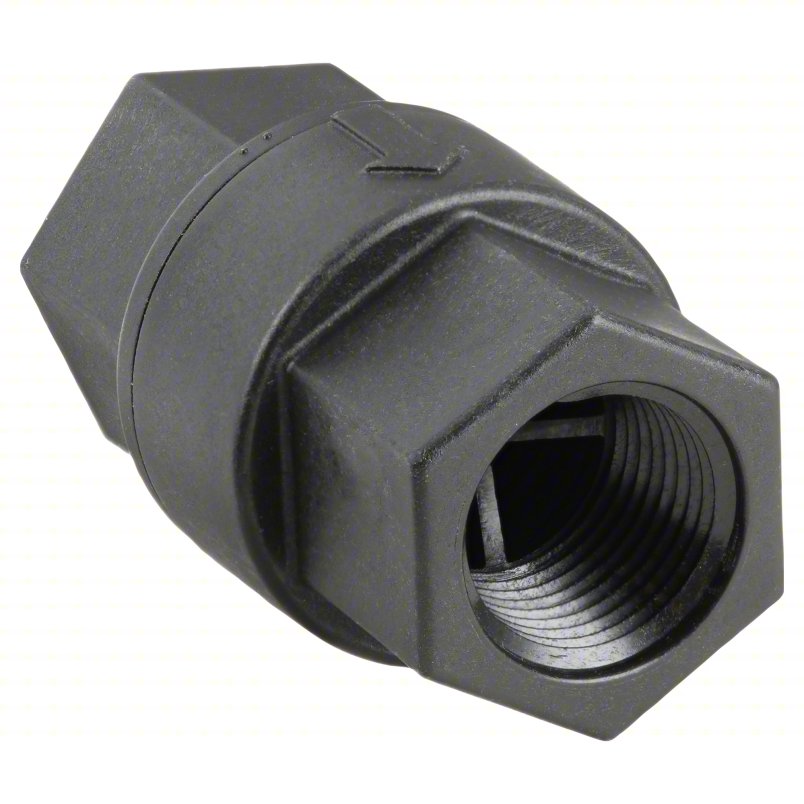 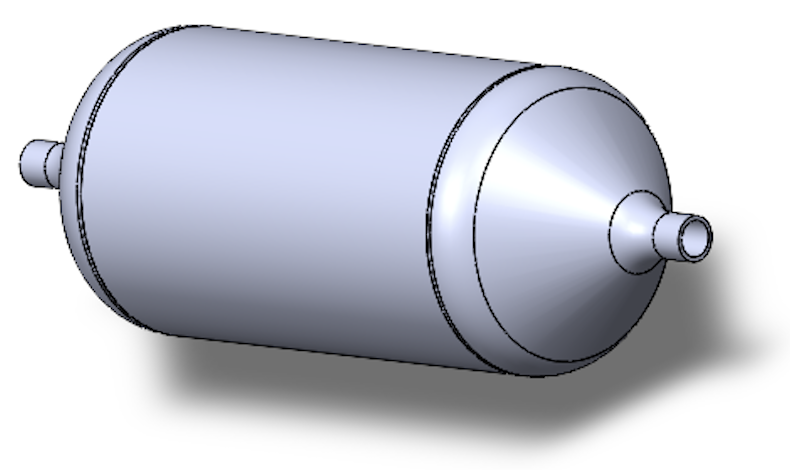 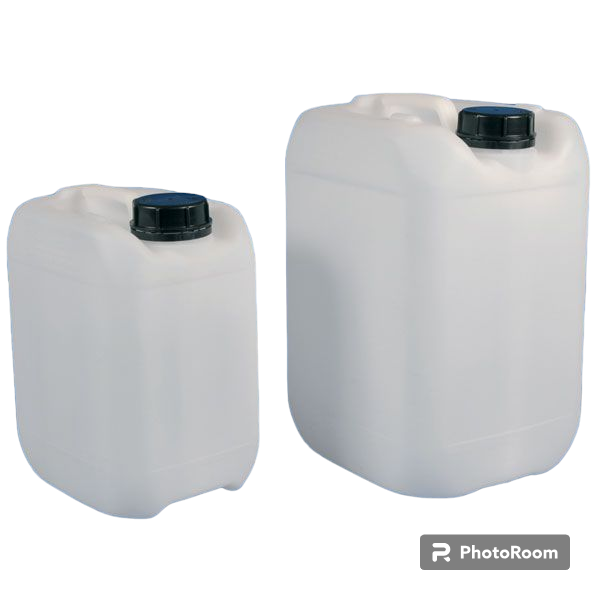 Spent Dialysate Runoff
CNT Filter
* Not to Scale
19
Timothy Norman
Carbon Nanotube (CNT) Housing
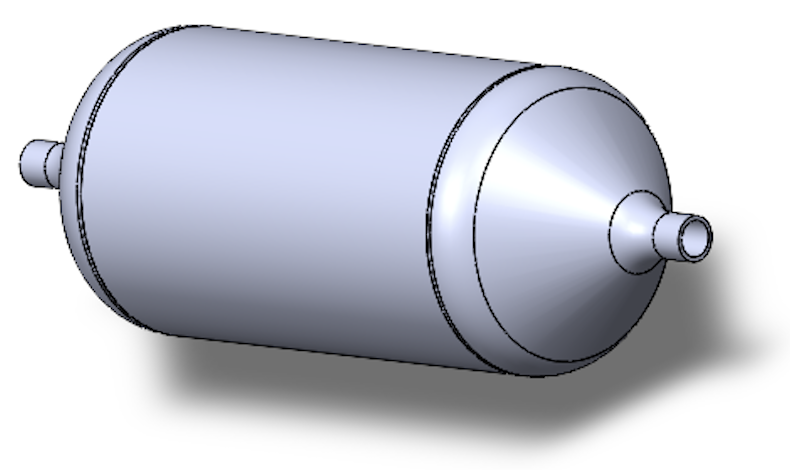 20
Timothy Norman
Ultrasonics
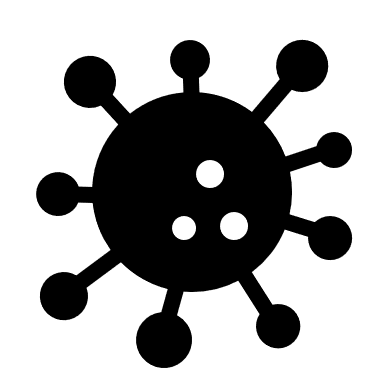 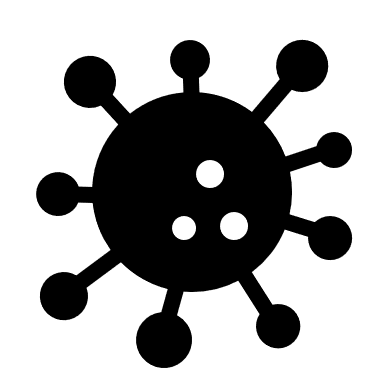 21
Lily Thompson
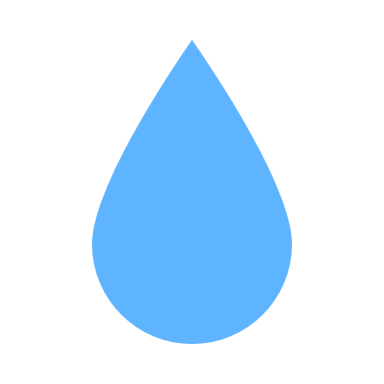 Prevention
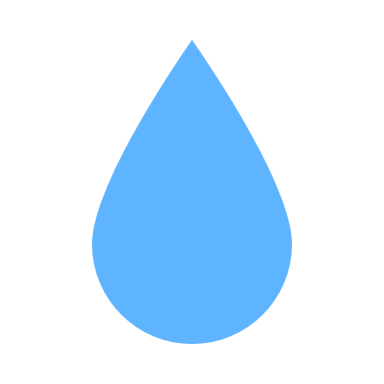 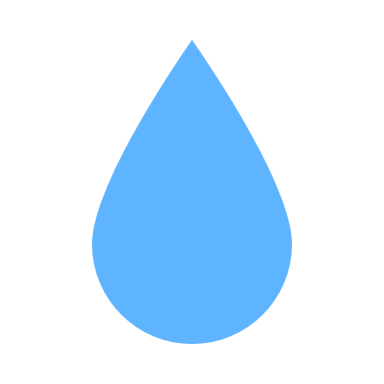 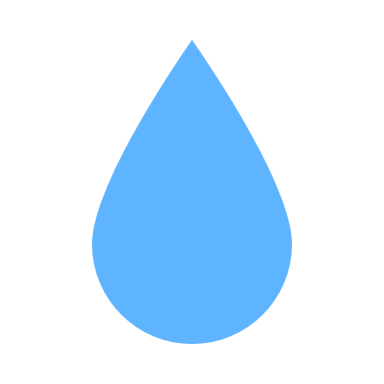 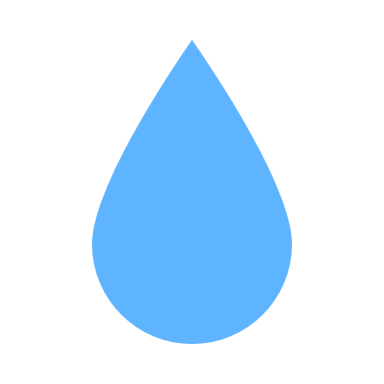 22
[Speaker Notes: Ensuring the spent dialysate can’t leak around the CNT when placed into the housing. 
FSU red flagging the Urea]
Lily Thompson
Configuration
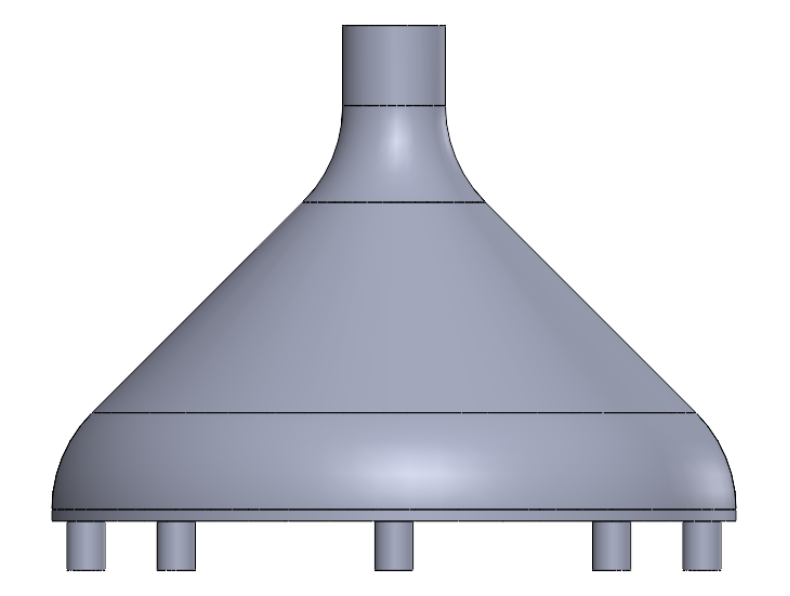 23
[Speaker Notes: Put dimensions on here (For this slide, How about inside of showing the angles on the exterior of the shell, we take a cross section of the lid and show the inside of it) - Matt]
Lily Thompson
Fluid Computations
Control Volume
Mass Conservation
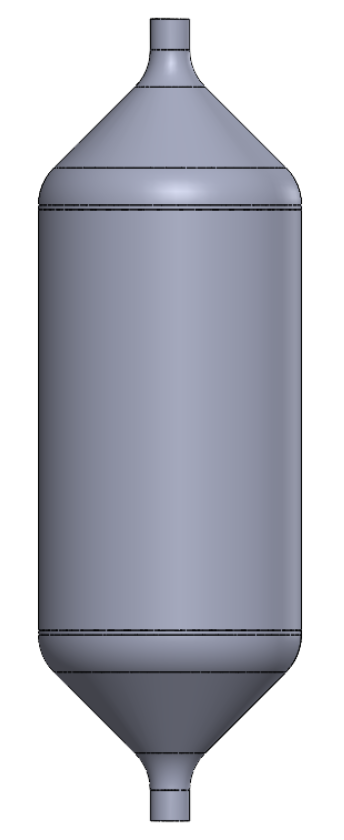 ?
?
Semi-permeable Membrane
24
[Speaker Notes: Put dimensions on here]
Lily Thompson
Take Away
Too many unknowns in calculations
Sudden Expansion:
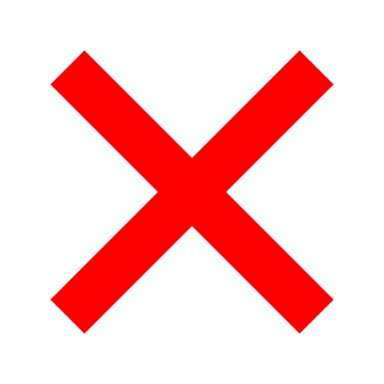 Future experiments can determine pressure difference, output velocity, and ideal ratio of diameters
Gradual expansion and contraction:
Gradual expansion and contraction
25
Timothy Norman
Inside Housing
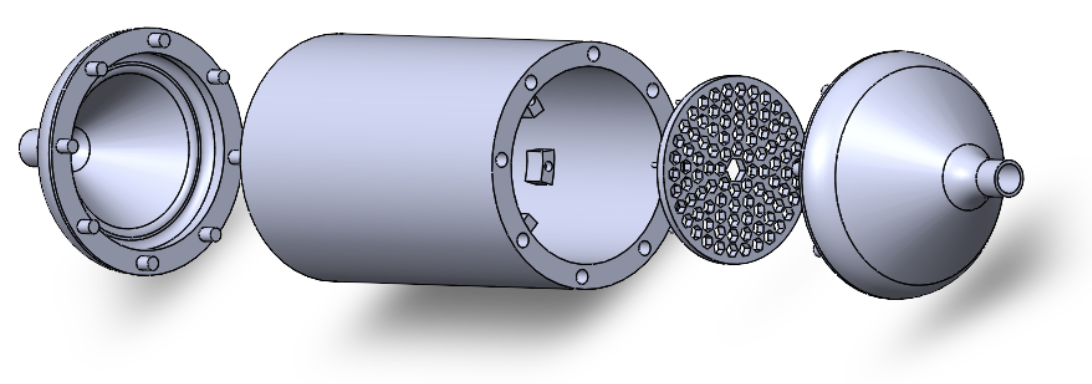 26
[Speaker Notes: I honesty do think we should color code it so we can talk about the individual parts. There’s no way to talk about each part without something differentiating them like color.]
Timothy Norman
CNT Filter Placement
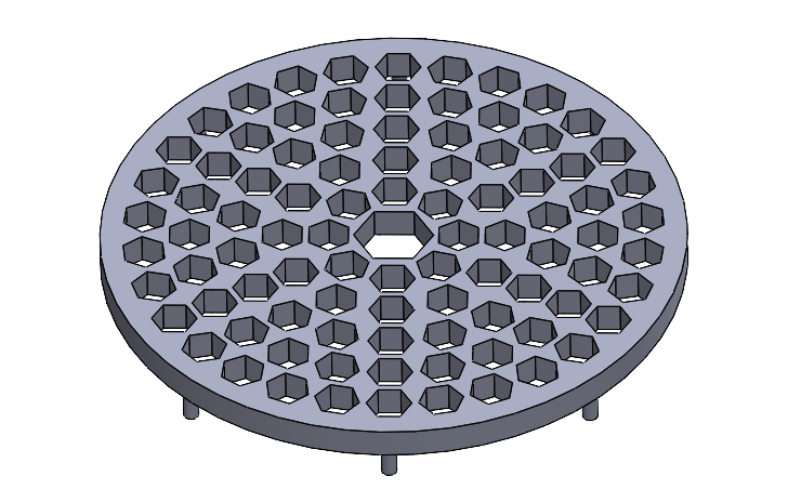 27
Kencin Autry
Carbon Nanotubes (CNTs)
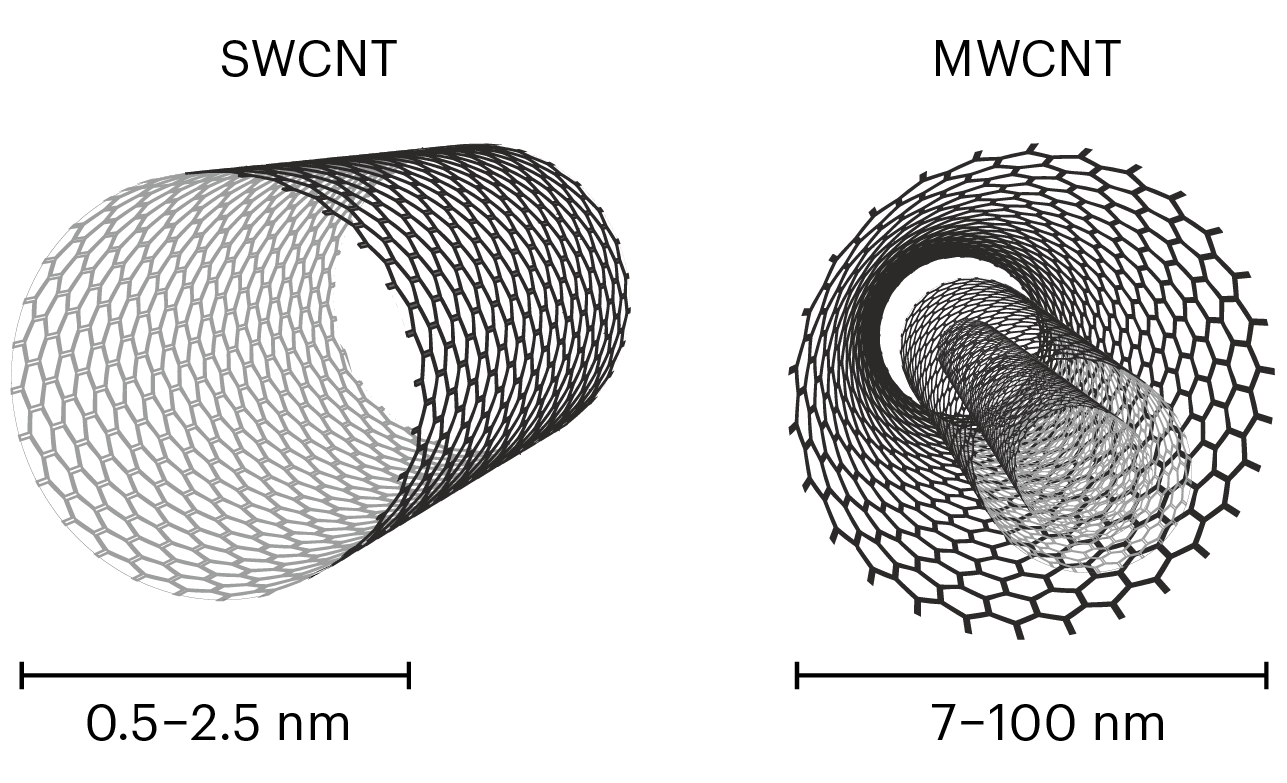 Tubes made of carbon that have incredible tensile strength and thermal conductivity due to bonds between carbon atoms

Multi-Walled Carbon Nanotubes (MWCNTs) are nested nanotubes that provide unique diameter variability

Can be used in the form of yarns, fabrics, bucky paper and resin infused bucky paper
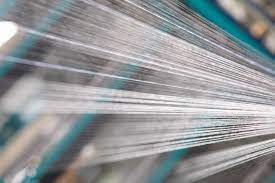 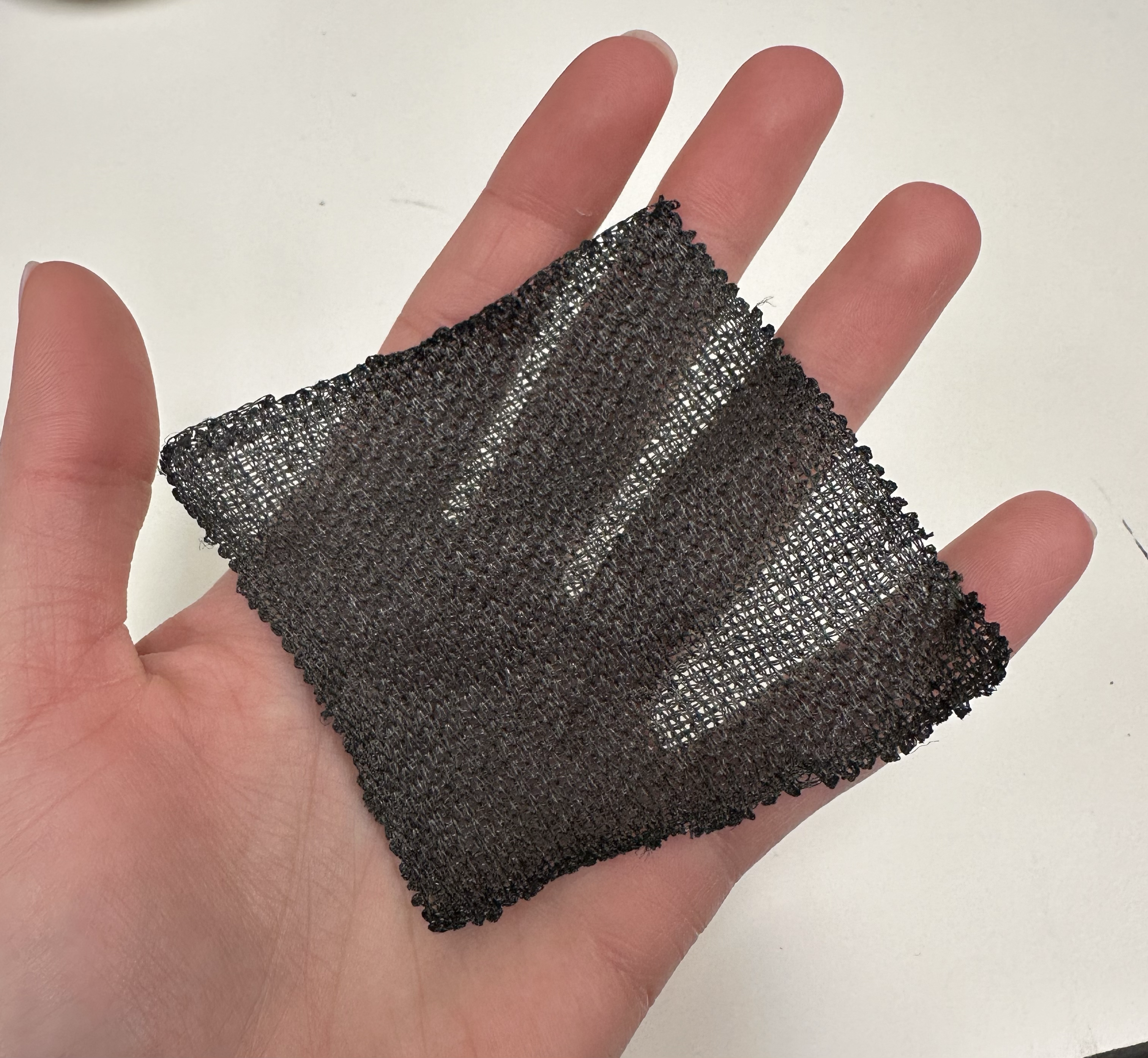 28
Kencin Autry
Bucky Paper CNT Film
Multi-Walled Carbon Nanotube (MWCNT) Film
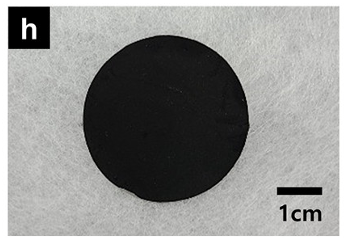 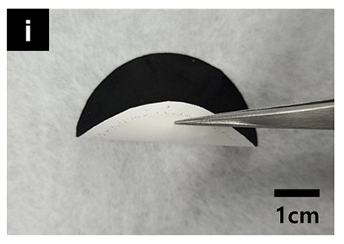 Average bucky paper thickness of about 0.06mm
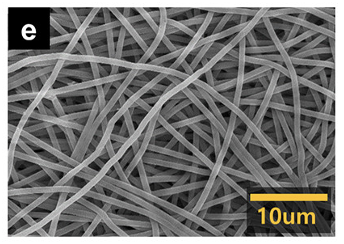 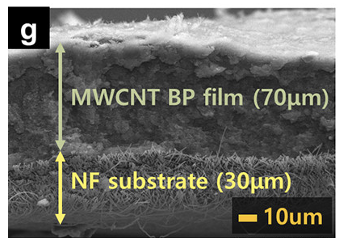 Randomized dispersion with individual strands entangling
29
[Speaker Notes: Multi-Walled Carbon Nanotube (MWCNT) Film
Bucky paper thickness of about 0.06mm
Randomized dispersion with individual strands entangling]
Timothy Norman
“Bucky paper” Production
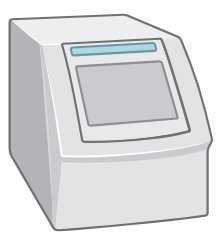 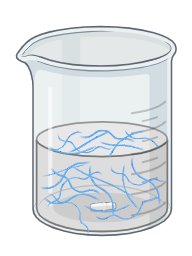 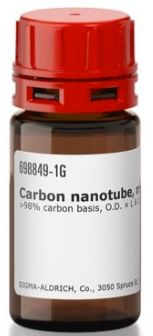 Sonicator
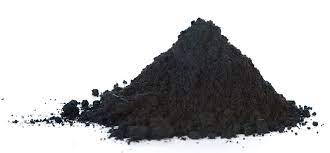 Powdered CNTs
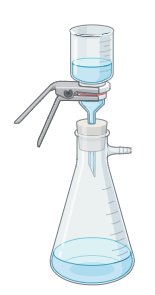 Final Bucky Paper
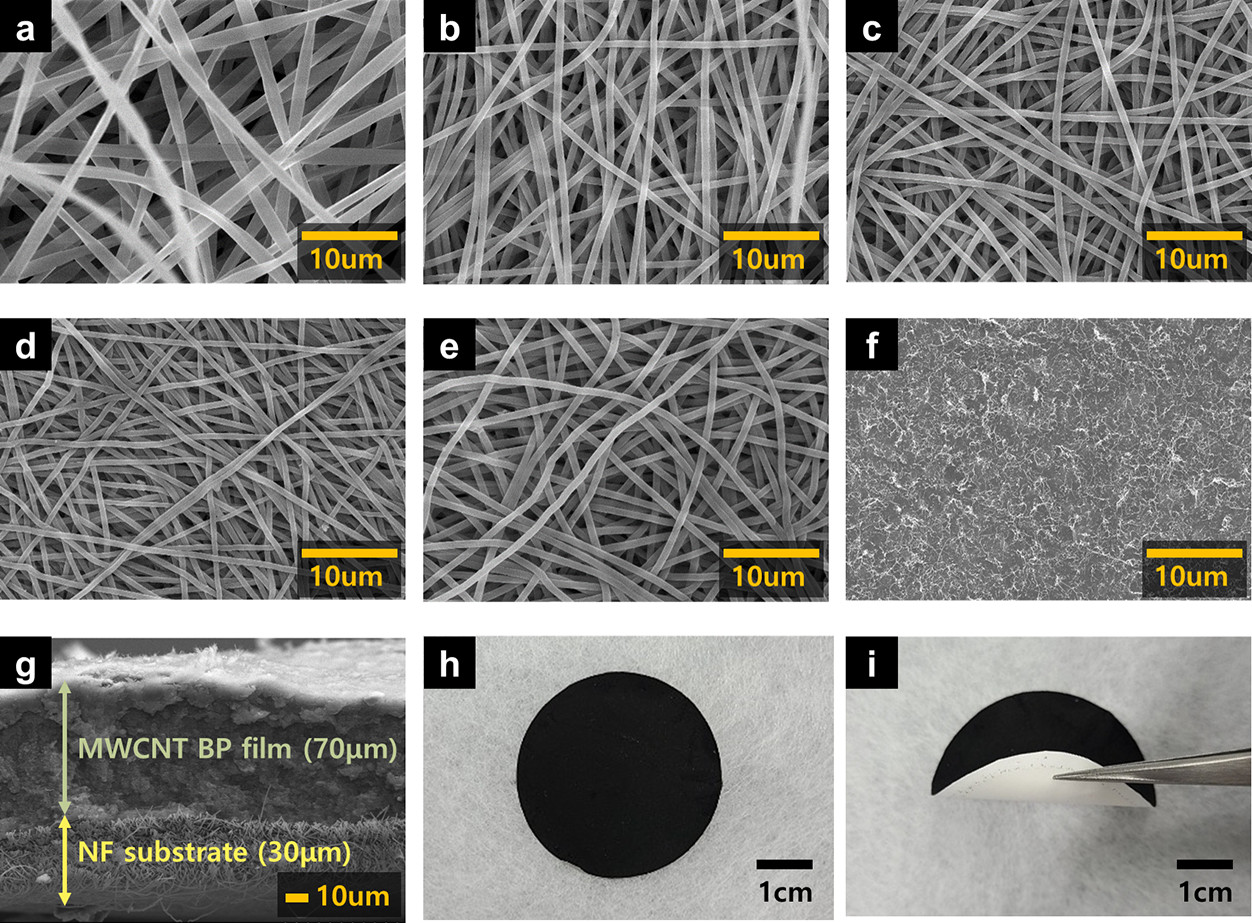 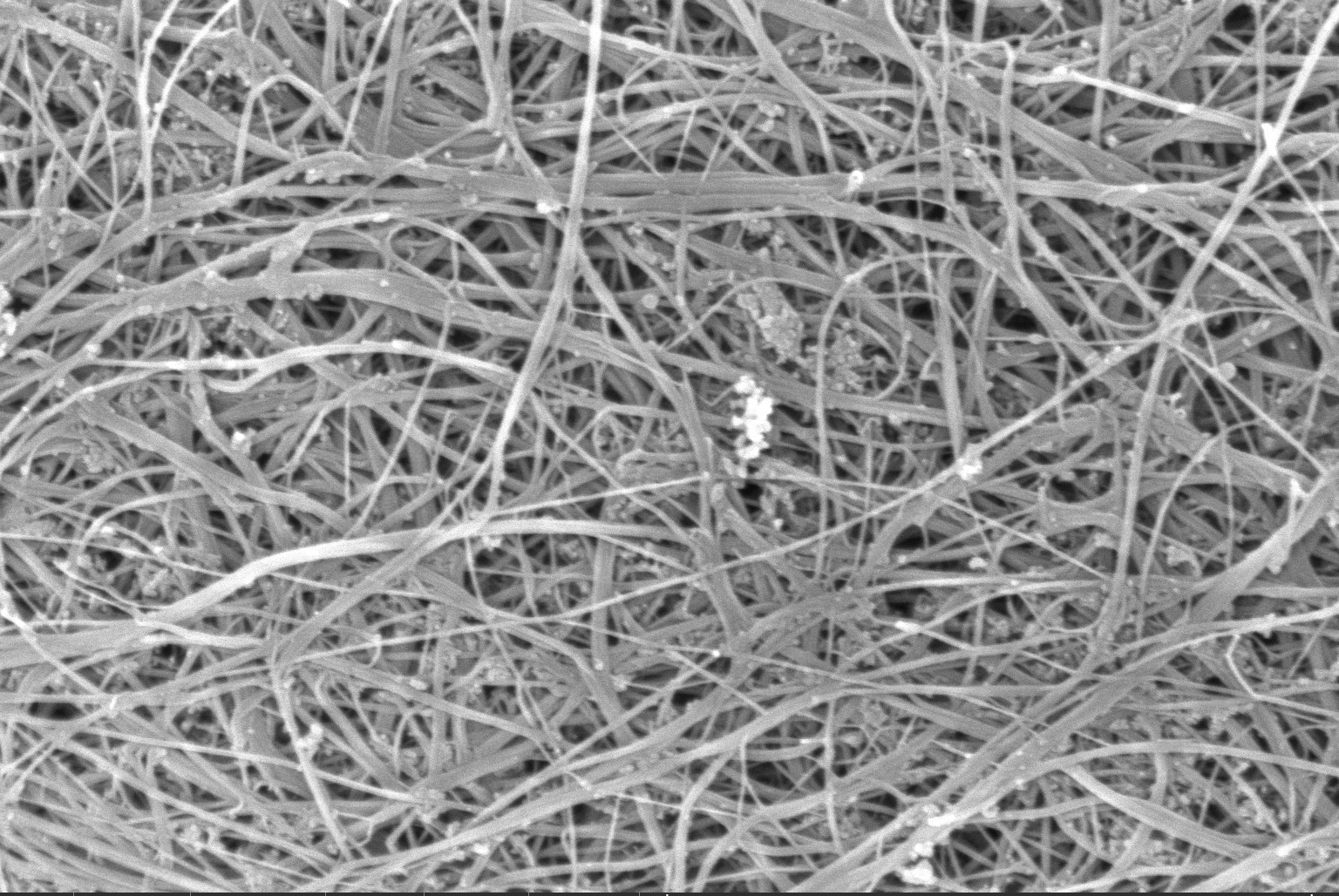 Vacuum Aided Filtration
30
Timothy Norman
Bucky Paper Production
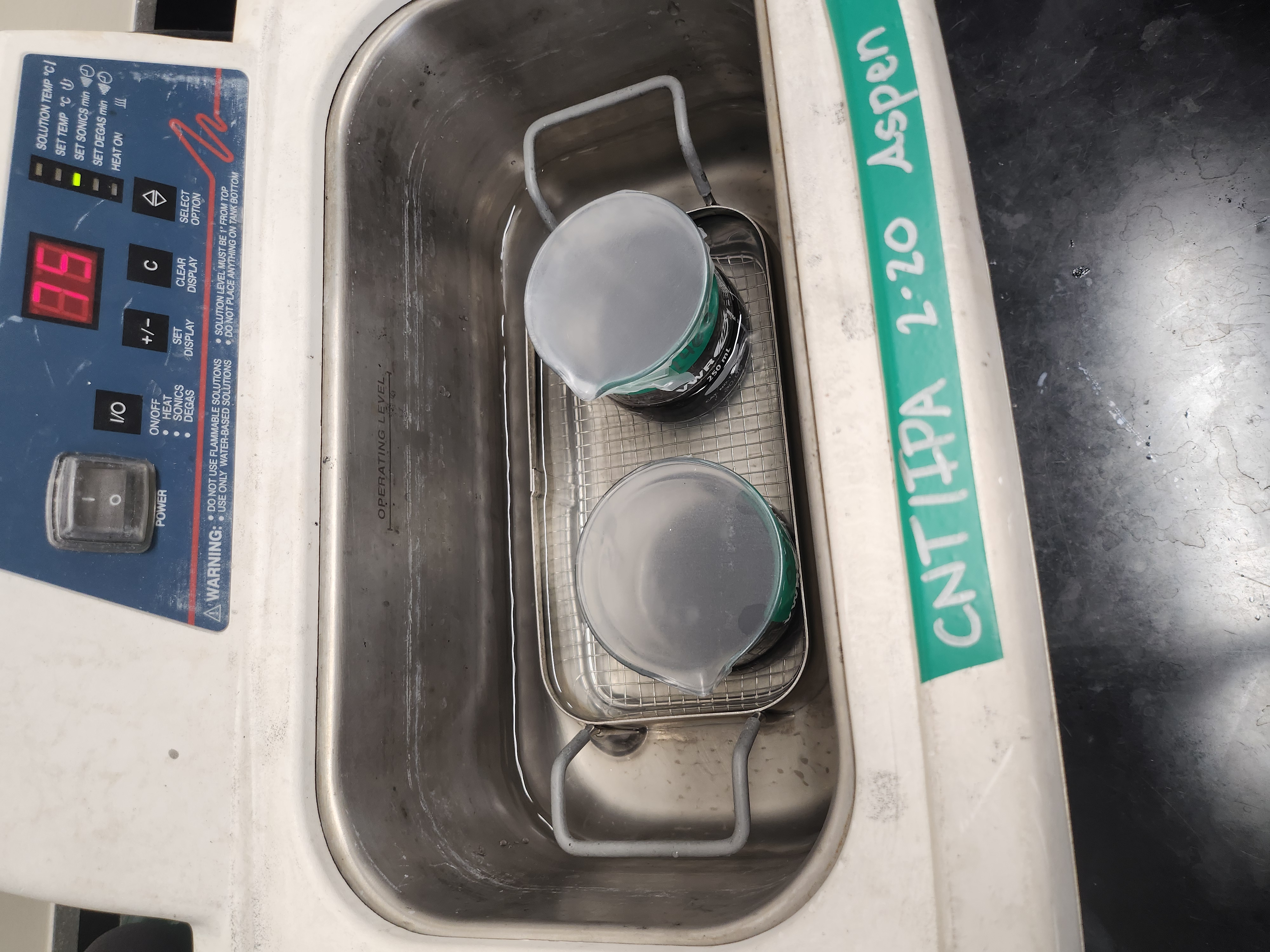 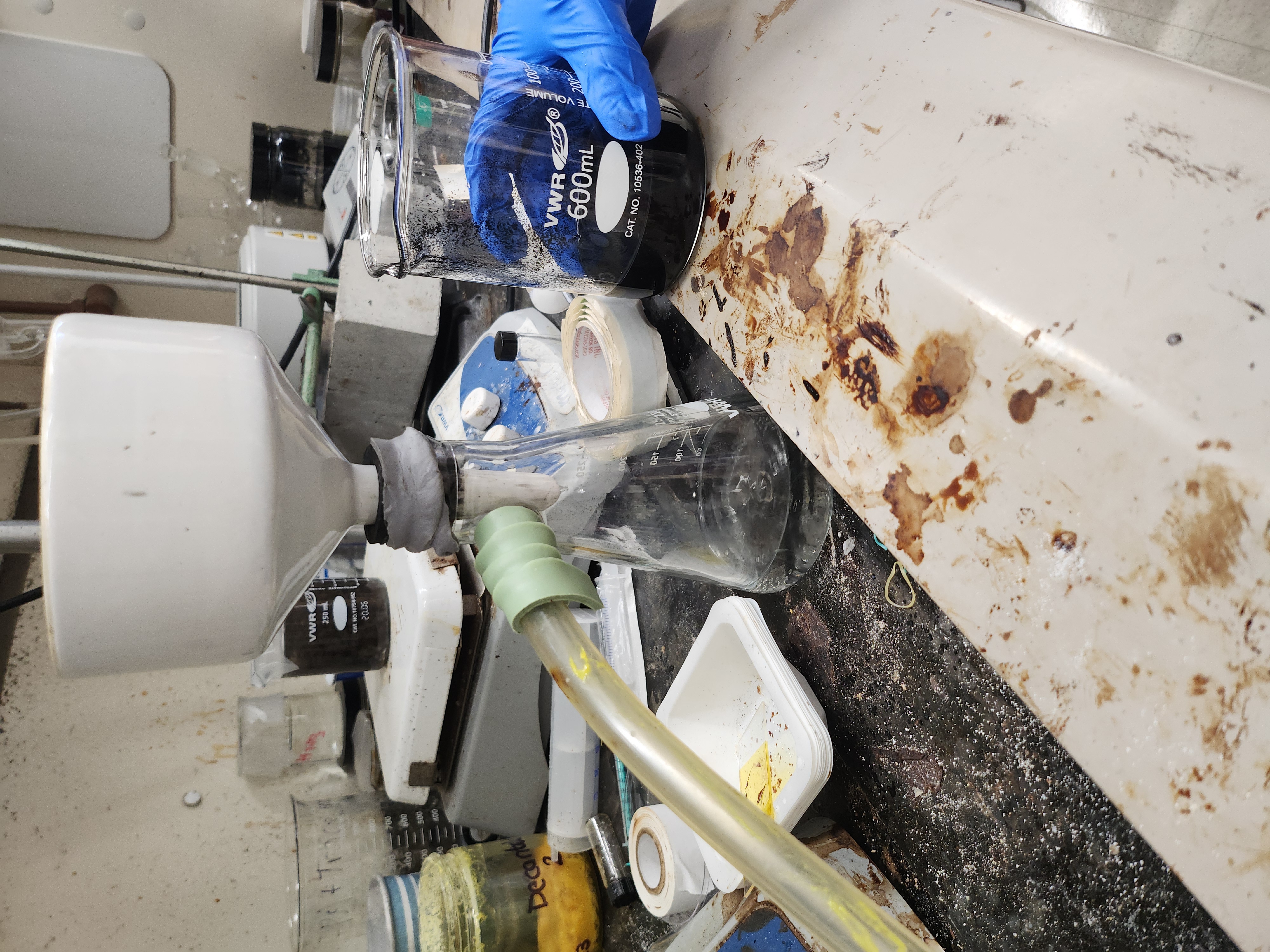 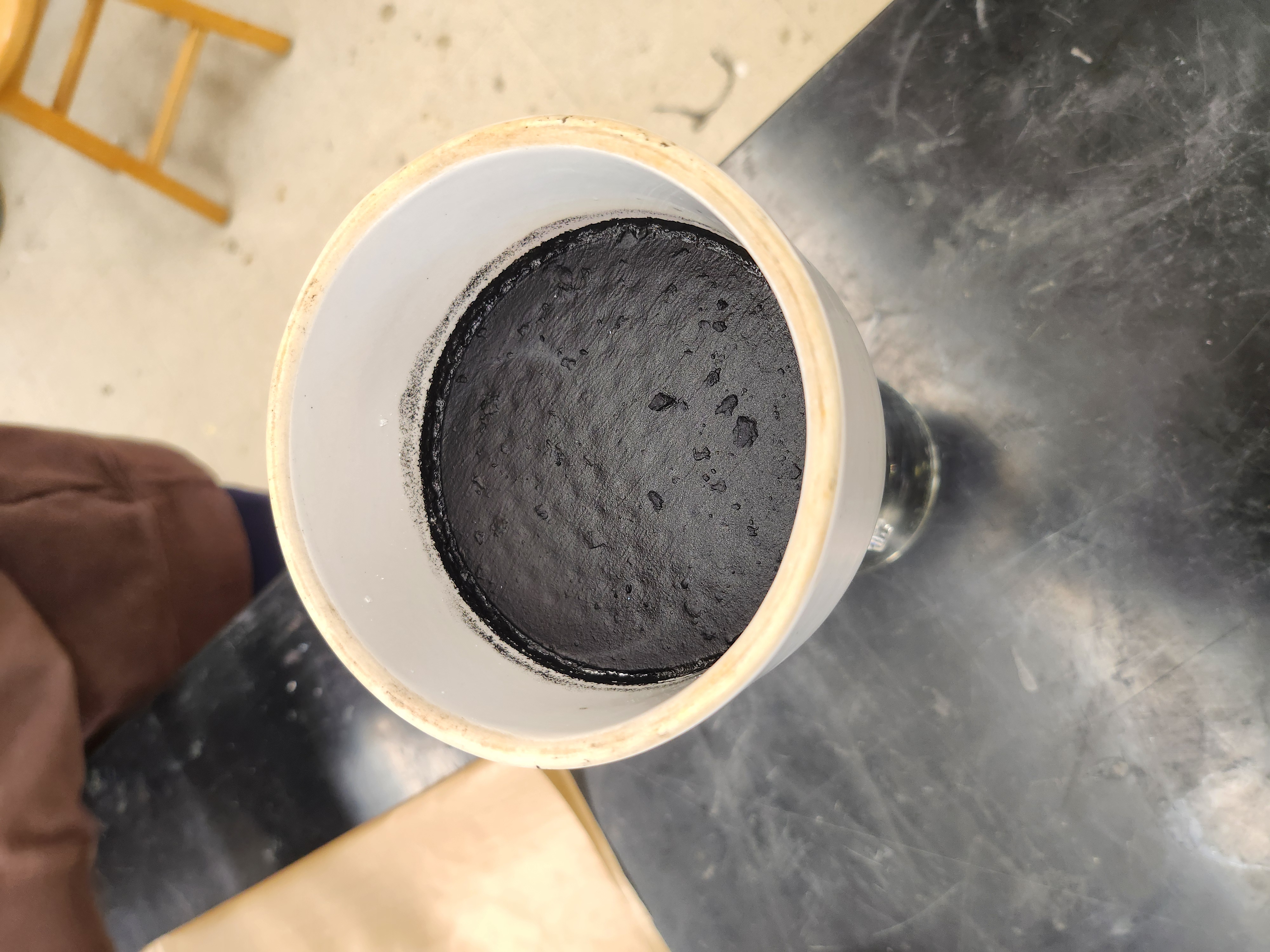 Sonication
Vacuum Filtration
Drying CNT film
31
Timothy Norman
First Bucky Paper Production
Materials
Process Specifications
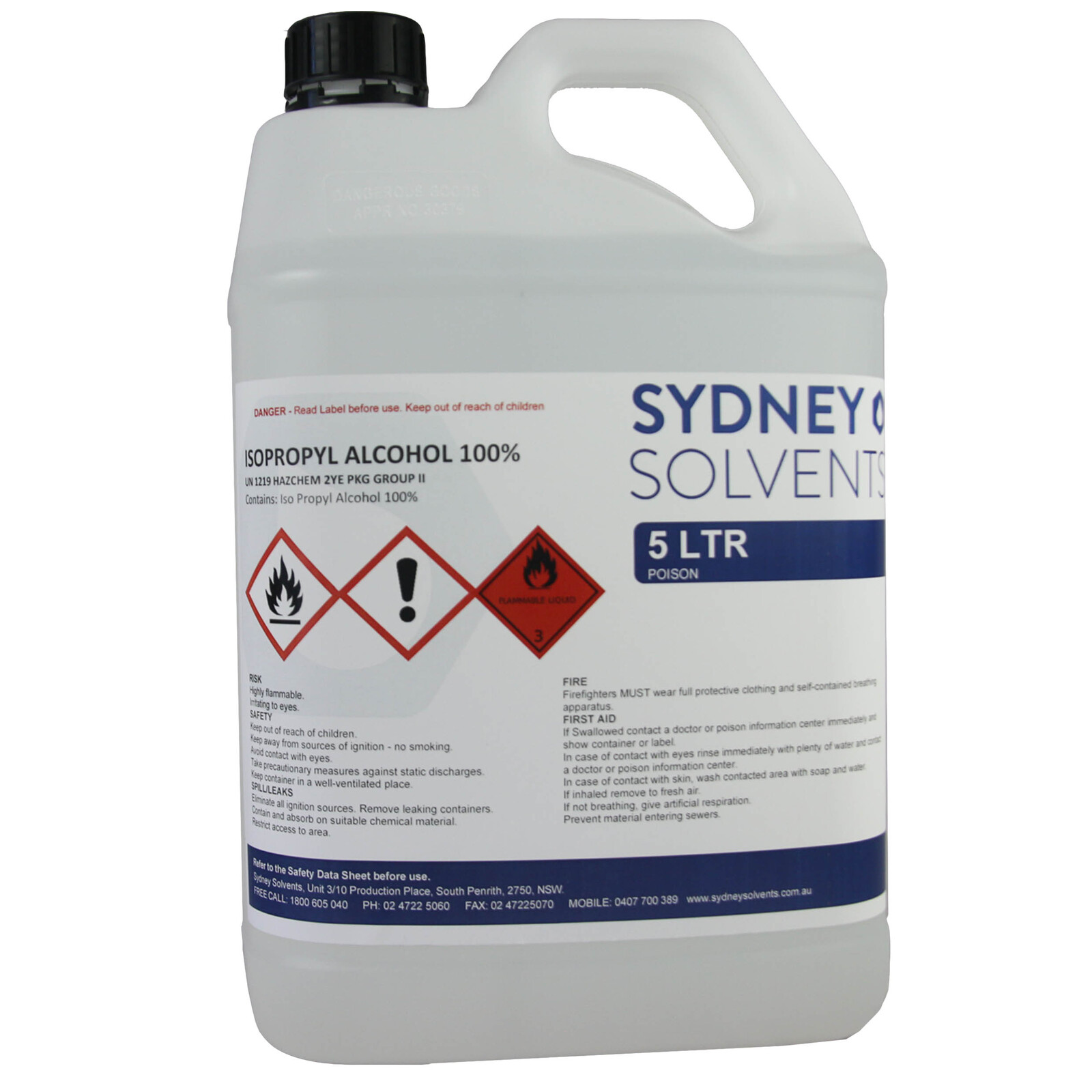 200 grams Isopropyl Alcohol
Sonicated for 3 hours and 15 minutes
Vacuum filtered twice
0.125 grams of MWCNTs
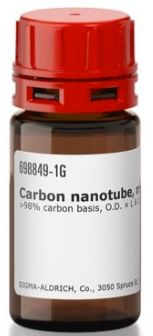 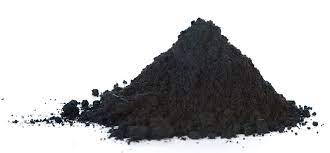 Dried compressed in metal plates and Teflon paper
32
[Speaker Notes: 200 grams Isopropyl Alcohol 
0.125 grams of powdered CNTs
Sonicated for a total of 3 hours and 15 minutes 
Vacuum filtered twice 
Vacuum aided drying overnight
Produced a sheet of thickness 0.03 millimeters 
Dried with metal plates and Teflon paper


Also will include second round on same slide or on second]
Timothy Norman
Second Bucky Paper Production
Materials
Process Specifications
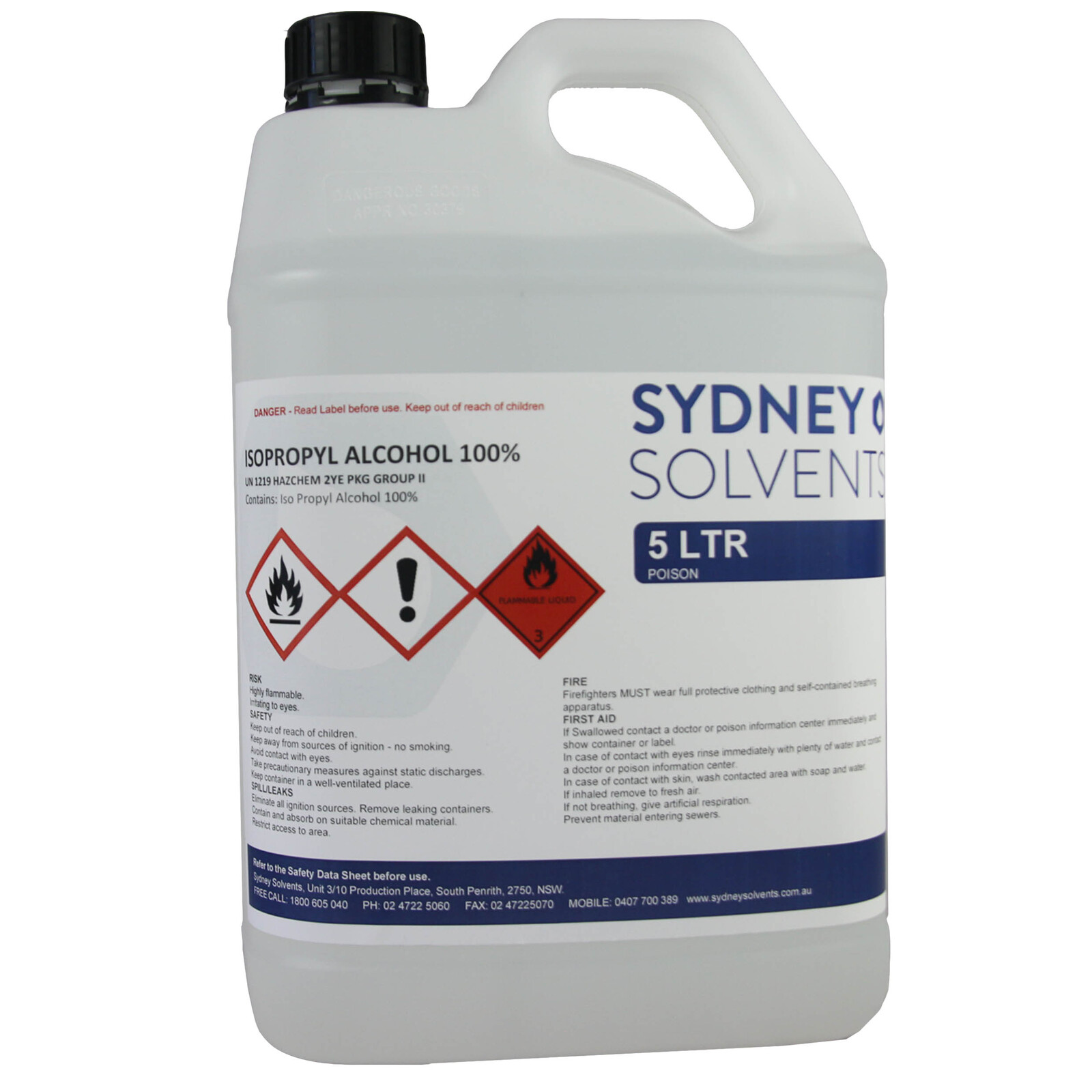 200 grams Isopropyl Alcohol
Sonicated for 6 hours and magnetically mixed overnight
Vacuum filtered twice
0.250 grams of MWCNTs
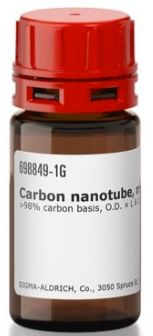 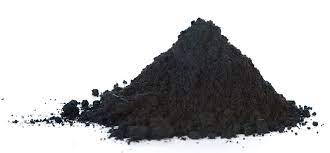 Dried compressed in metal plates and Teflon paper
33
[Speaker Notes: 200 grams Isopropyl Alcohol 
0.125 grams of powdered CNTs
Sonicated for a total of 3 hours and 15 minutes 
Vacuum filtered twice 
Vacuum aided drying overnight
Produced a sheet of thickness 0.03 millimeters 
Dried with metal plates and Teflon paper


Also will include second round on same slide or on second]
Lapadre Proctor
Results
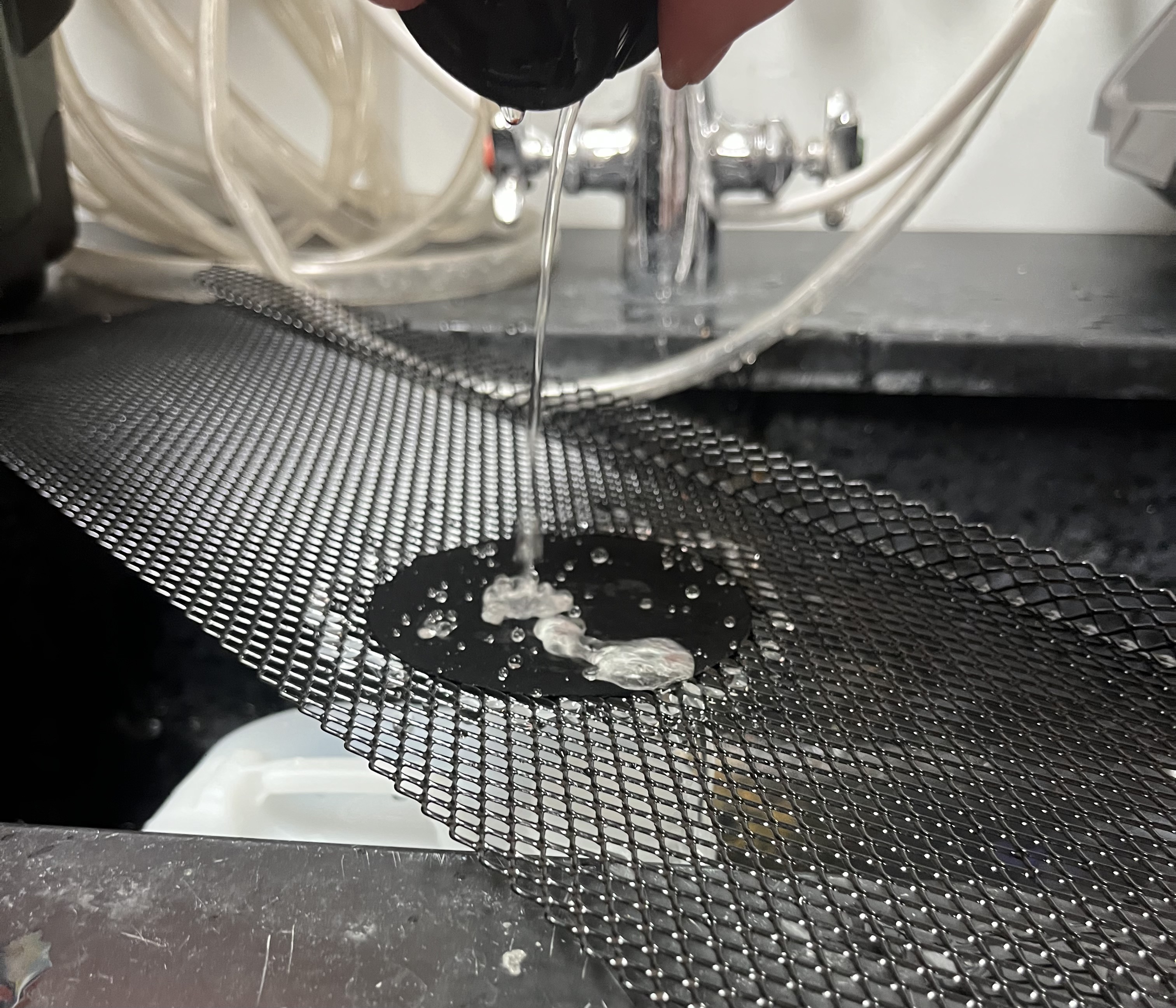 Produced 3 sheets of CNTs all with equal thickness
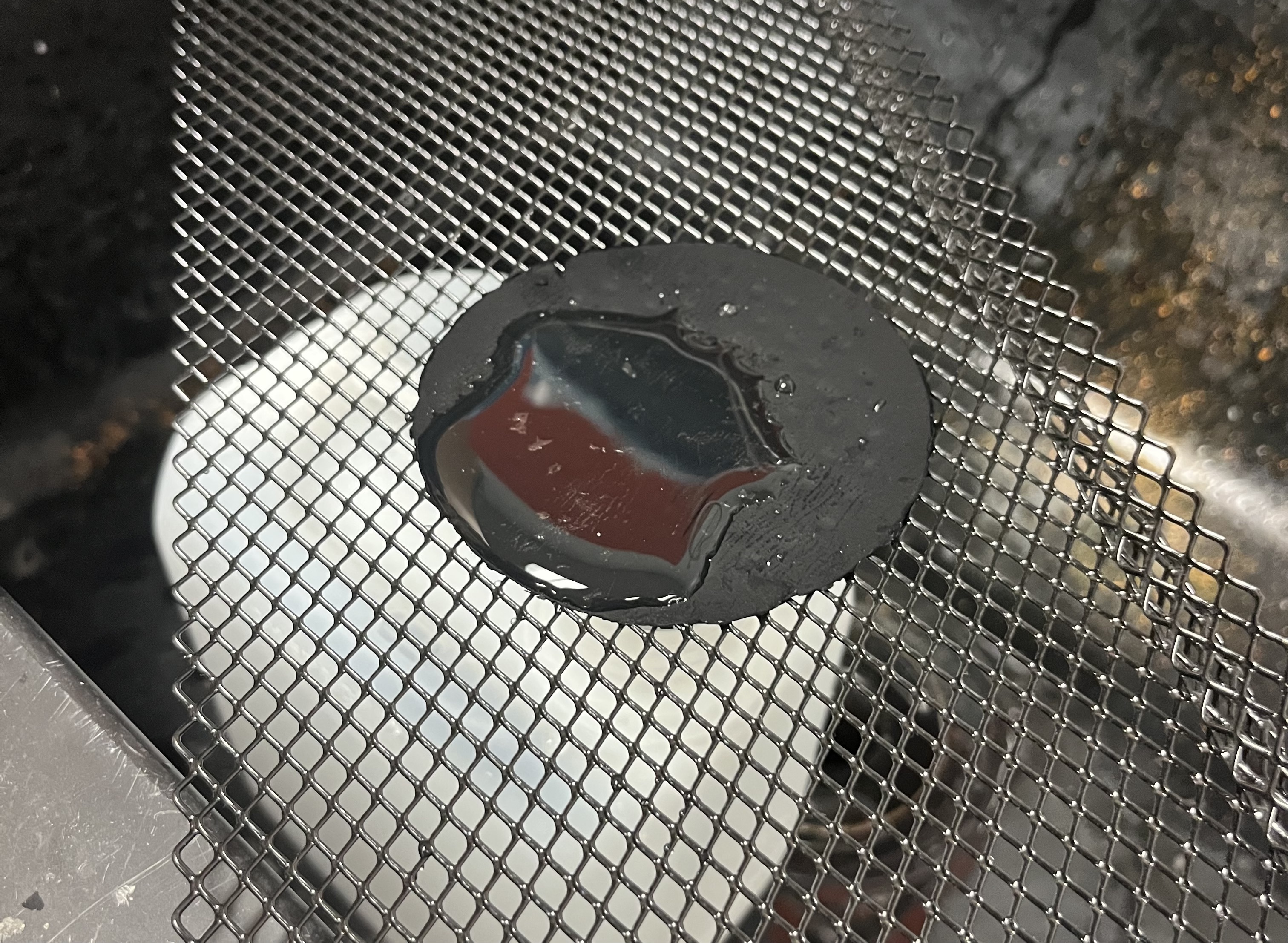 Due to nature of entangled CNTs
CNTs were hydrophobic
No filtration capabilities
34
[Speaker Notes: Produced 3 sheets of CNTs all with equal thickness
The plan was to have three grates inside the housing and comparatively test better filtration with placing one by one inside 
But..
Explain why we thought it failed
CNTs were hydrophobic
No filtration capabilities
Nature of randomly dispersed CNTs]
Matthew Kennedy
Response
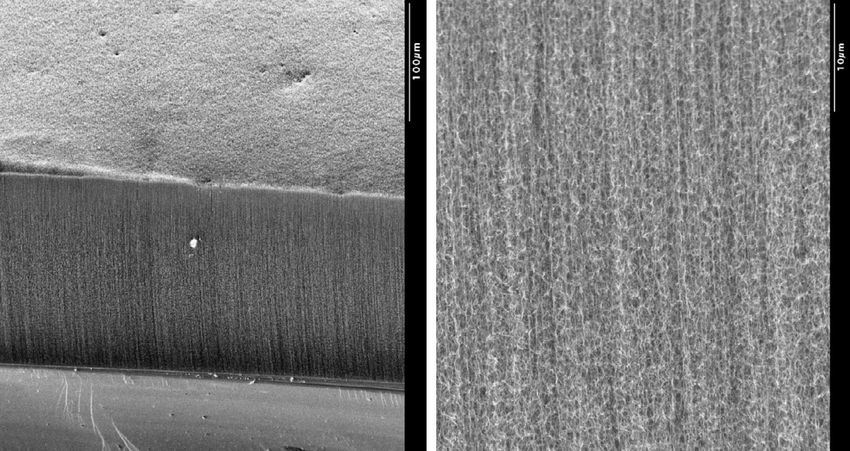 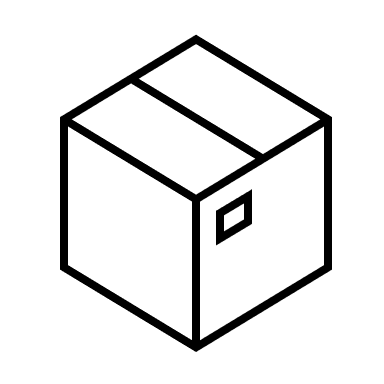 35
[Speaker Notes: Ordered a vertically aligned sheet of CNTs
Vertically aligned CNTs are a proven filtration method
Awaiting shipment]
Lapadre Proctor
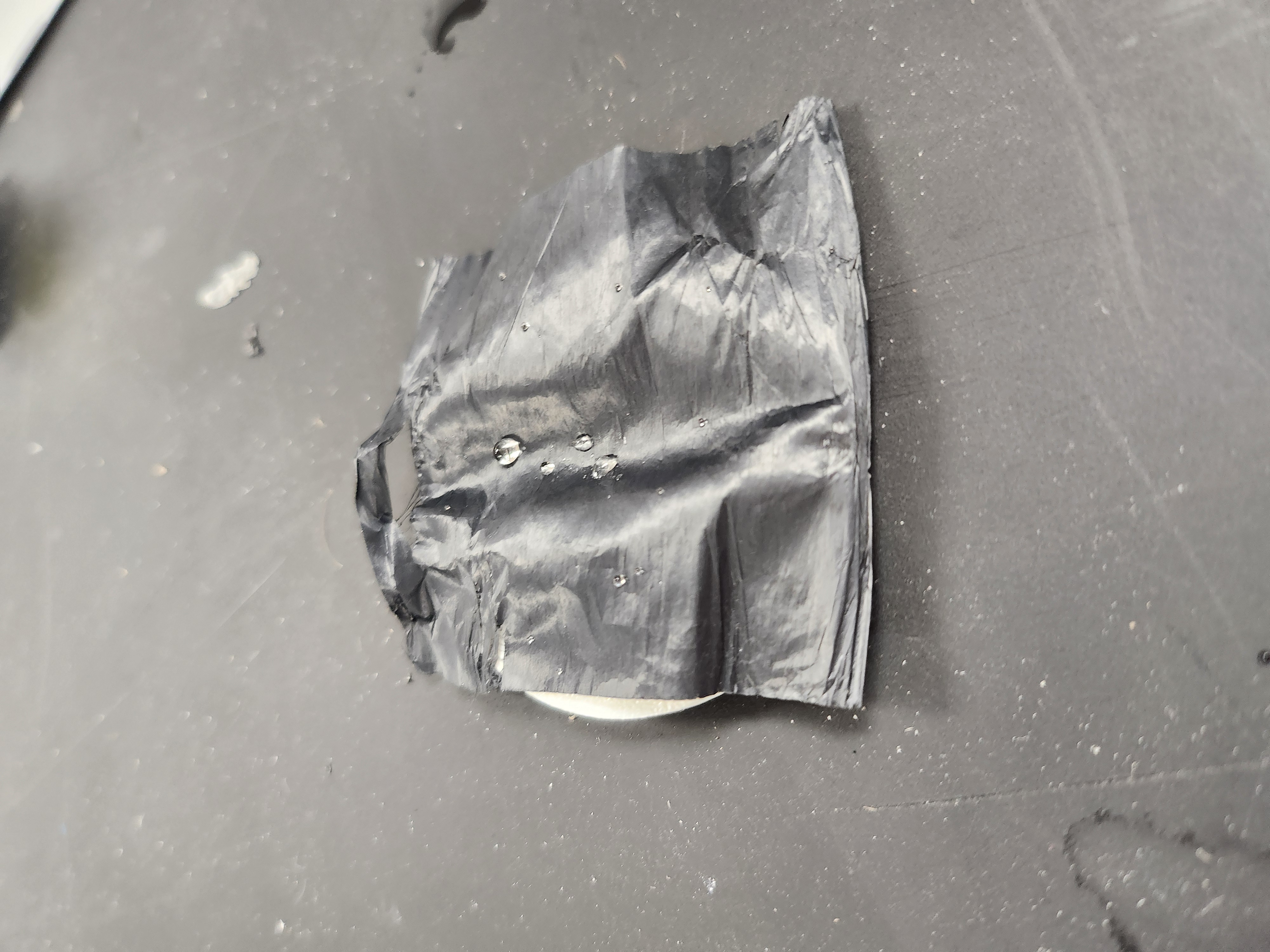 Results
Used a pipette to drip water onto single film
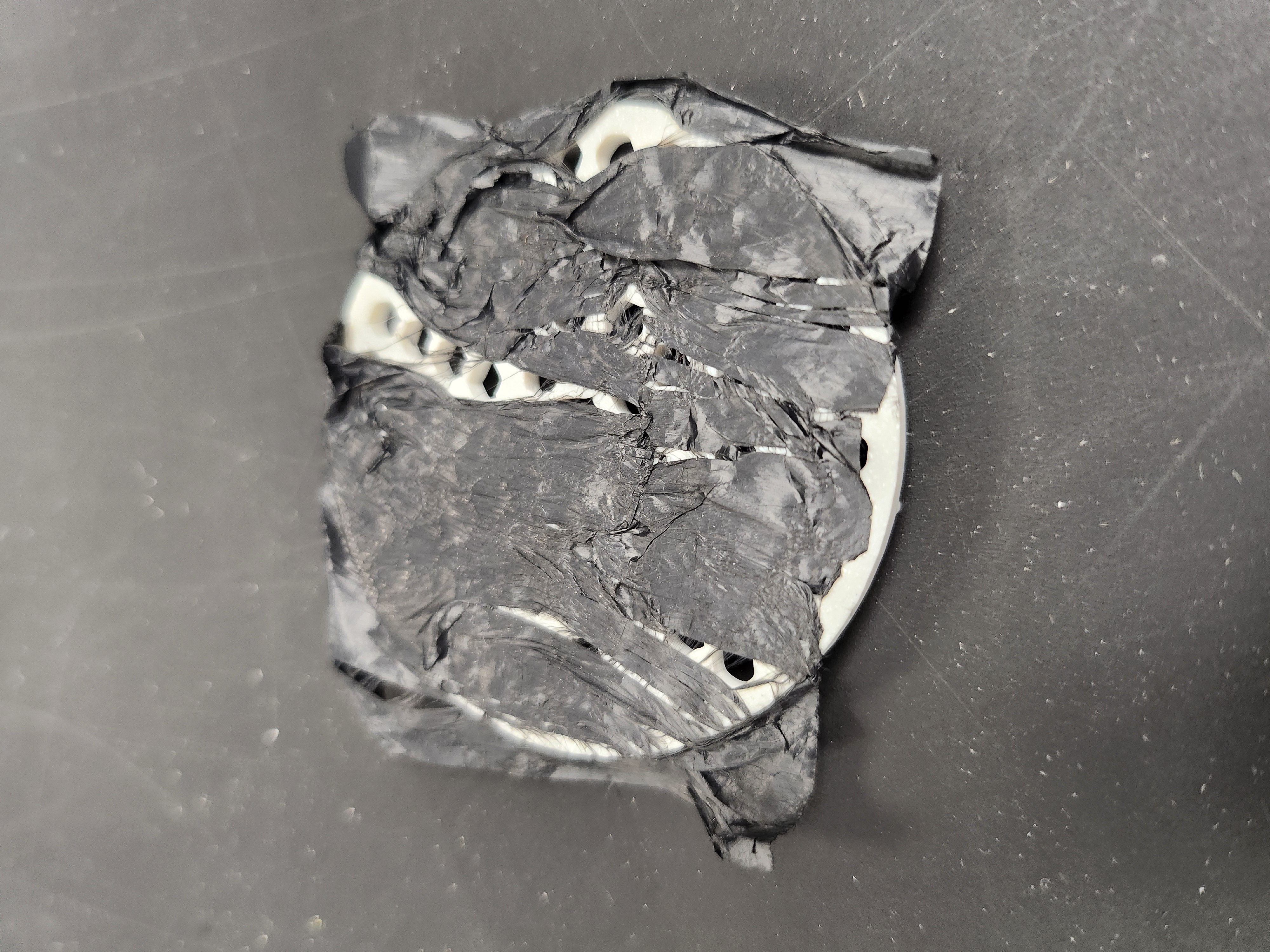 Also hydrophobic so no filtration capabilities
Sheet too thin for desired flowrate
Due to bonds between the carbon atoms
36
[Speaker Notes: CNT matrices are whats used in NASA prototype so might need to look at other forms of containing CNTs]
Matthew Kennedy
Testing Methods
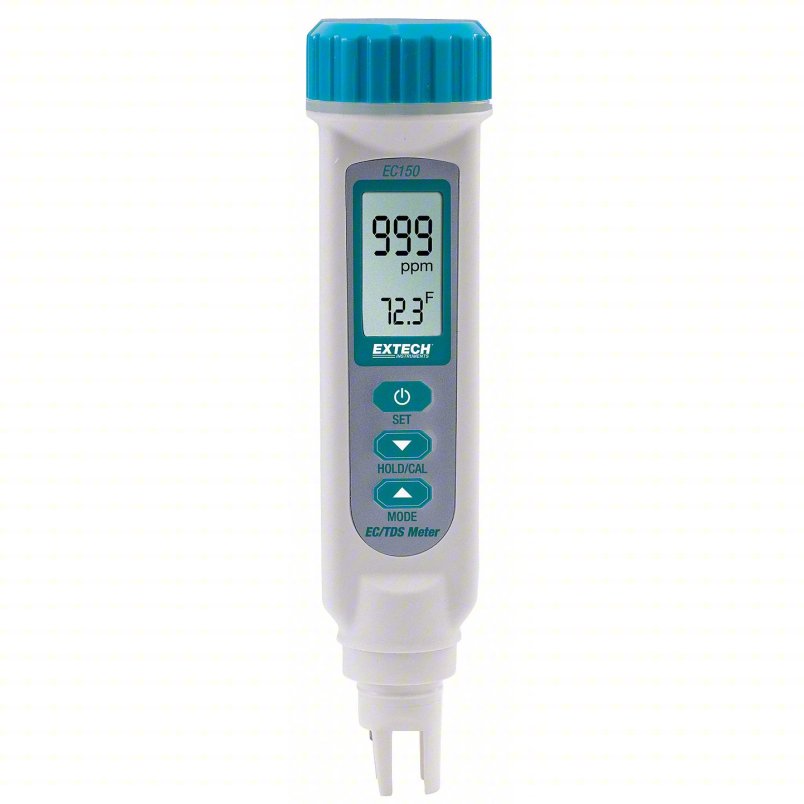 TDS : 0 – 19.99 ppt
Conductivity
Water Temp
Filtered Water
pH
37
[Speaker Notes: https://www.grainger.com/product/EXTECH-Conductivity-Meter-38W993]
Matthew Kennedy
Testing Methods
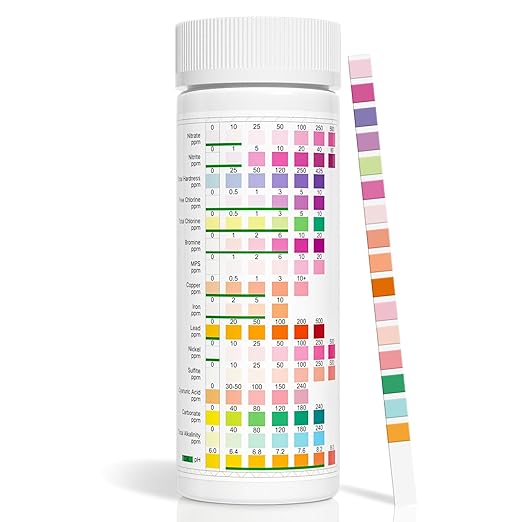 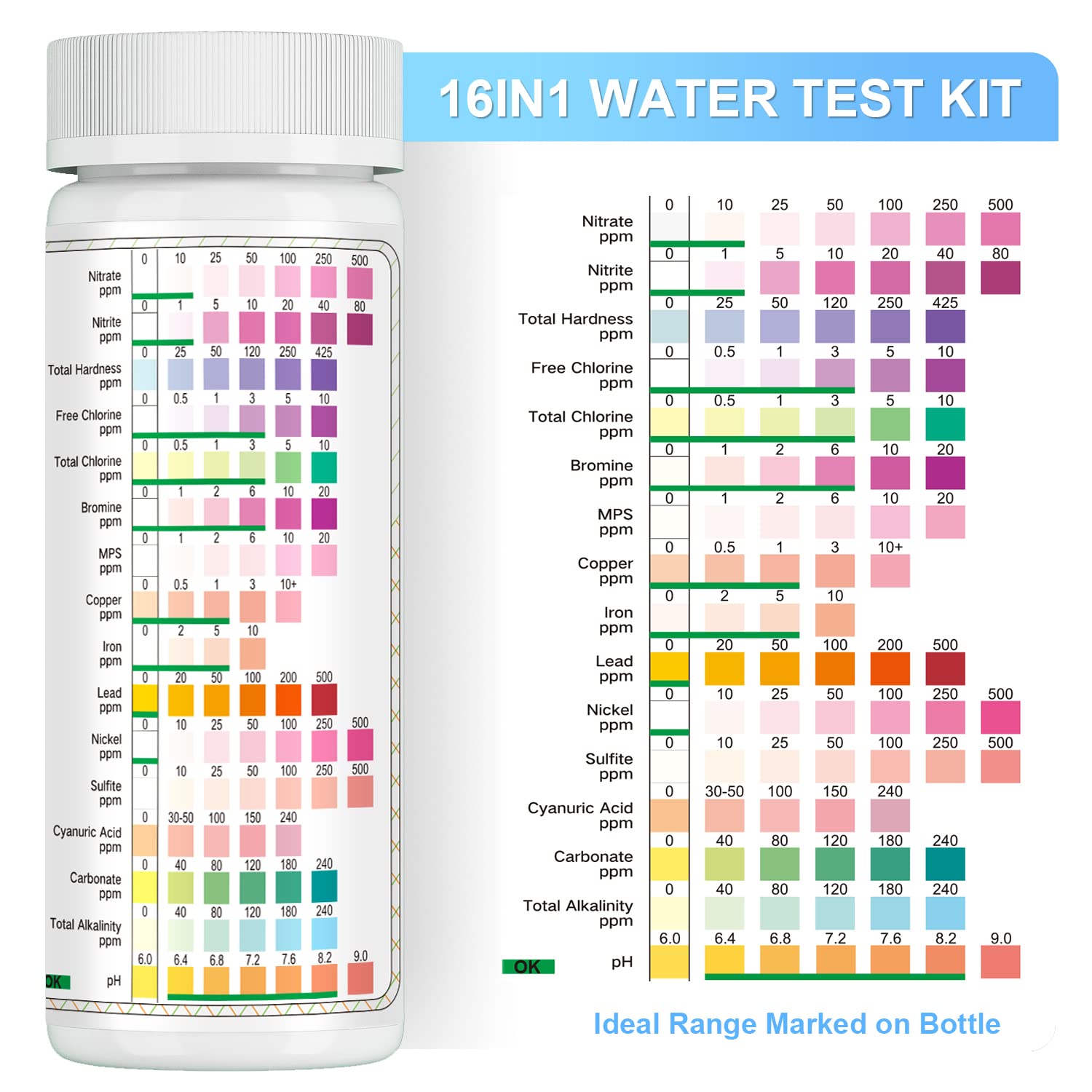 Filtered Water
38
[Speaker Notes: Urea raises the pH and]
Matthew Kennedy
Further Testing Methods
Total Organic Carbons
Resistivity
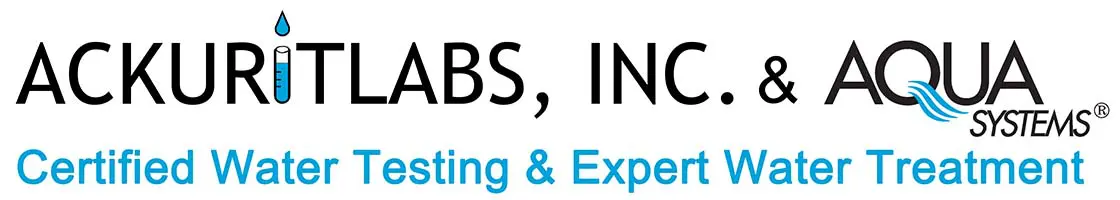 Filtered Water
Ammonia
39
[Speaker Notes: Total Organic Carbons 
Reactivity 
Endotoxins
Chemicals
Metals
$ 174 one week turnaround]
Matthew Kennedy
Testing Results
Before Reverse Osmosis
After Reverse Osmosis
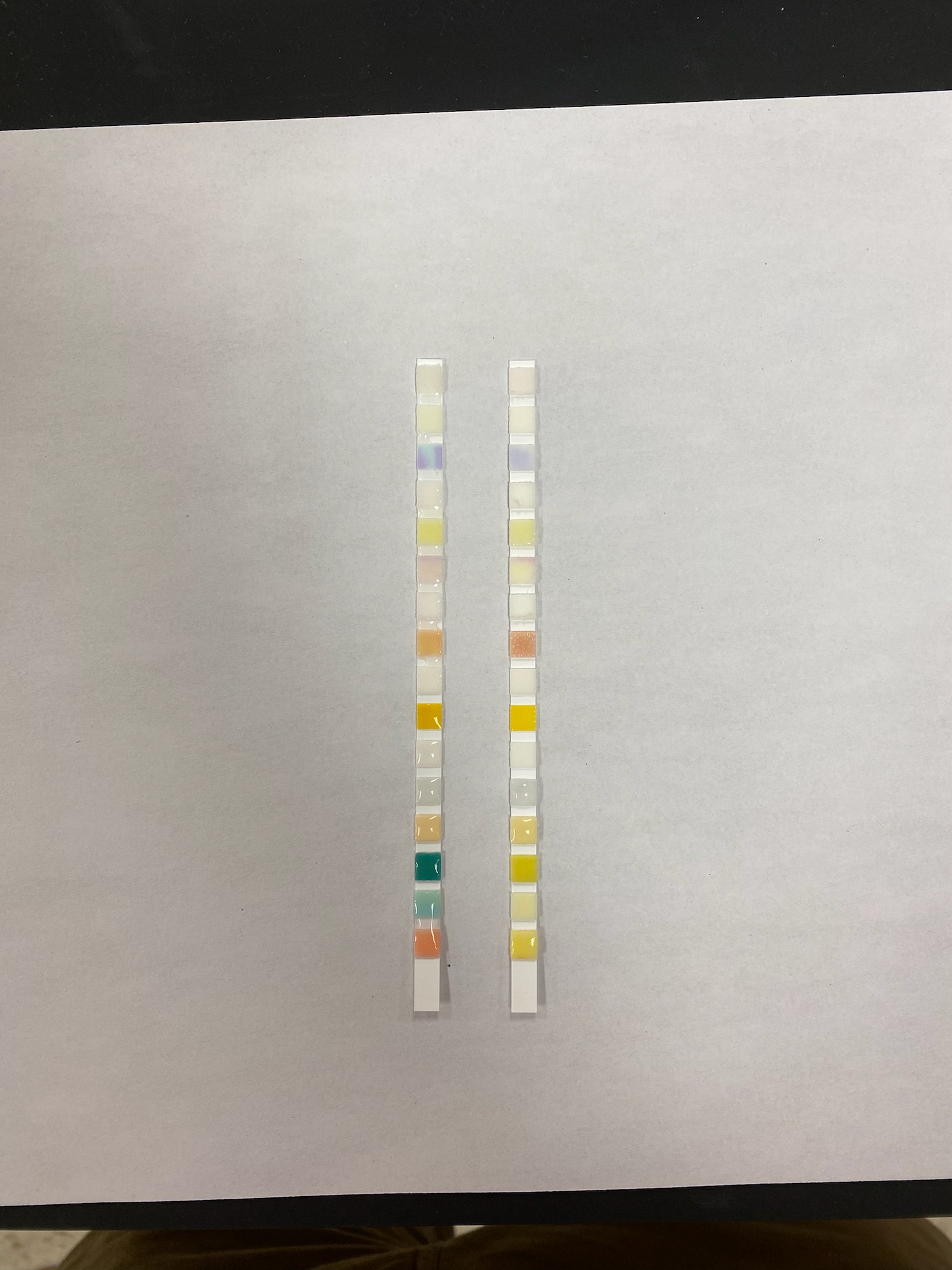 TDS: 206 ppm
TDS: 11.5 ppm
Conductivity: 322 μS/cm
Conductivity: 18 μS/cm
Lead: ≈ 10 ppm
Lead: ≈ 0 ppm
Carbonate: ≈ 240 ppm
Carbonate: ≈ 0 ppm
pH: 7.6
pH: 6.0
40
[Speaker Notes: Possible discrepancies in TDS and conductivity from the pen]
Matthew Kennedy
Testing Results
After Spent Dialysate Through RO
Spent Dialysate Model
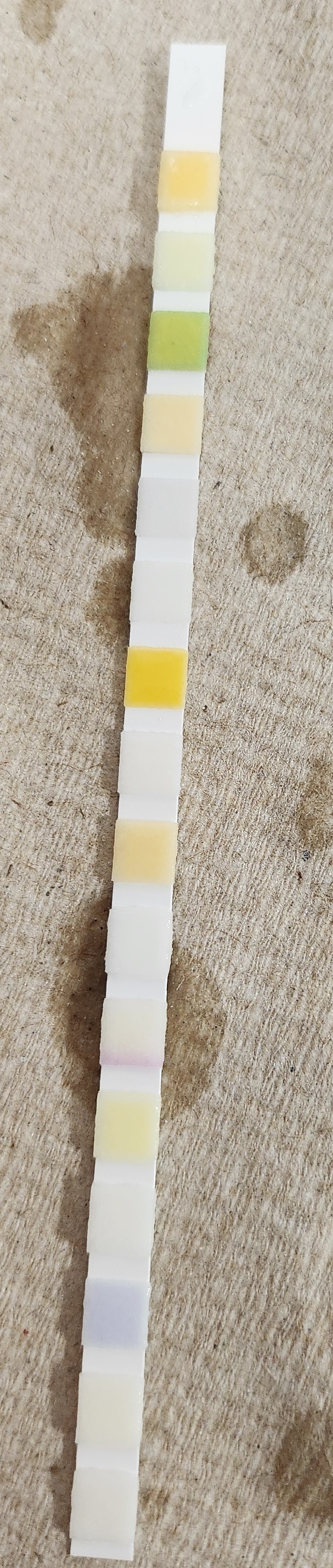 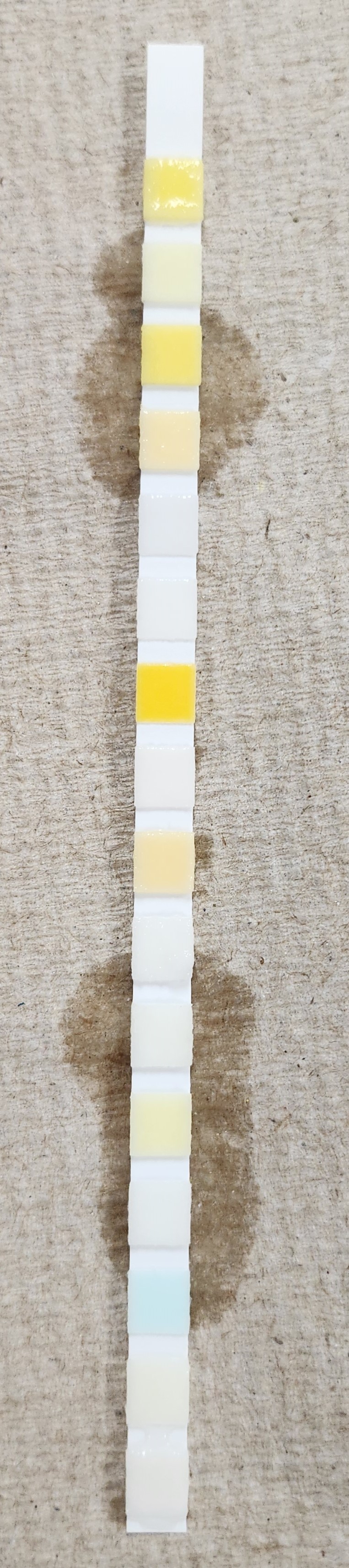 TDS: 822 ppm
TDS: 59 ppm
Conductivity: 1642 μS/cm
Conductivity: 114 μS/cm
Lead: ≈ 0 ppm
Lead: ≈ 0 ppm
Carbonate: ≈ 40 ppm
Carbonate: ≈ 0 ppm
pH: 6.4
pH: 6.0
41
Matthew Kennedy
Validated Targets
Recycling spent dialysate at 75% efficiency
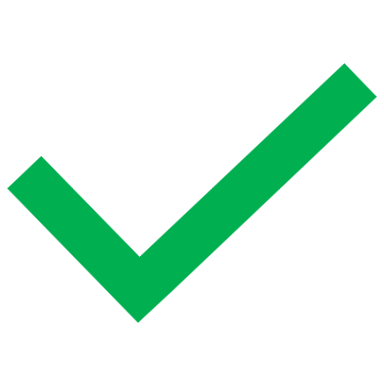 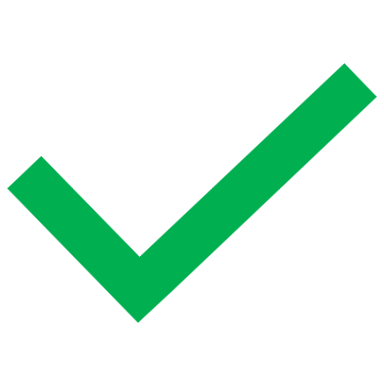 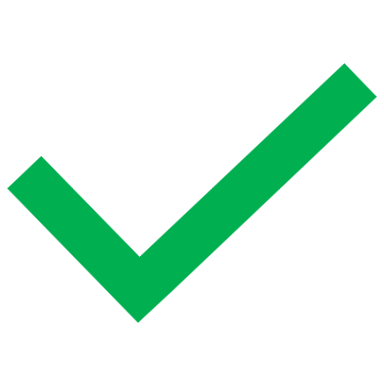 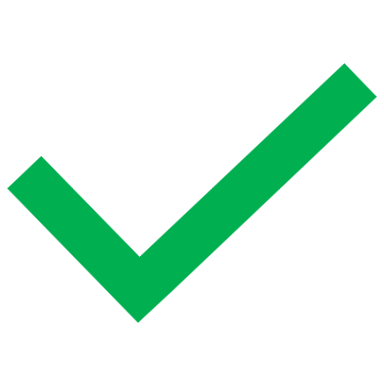 Raise and lower flow rate from 100-1000 mL/min
Stores excess liquids and waste
Interface with existing ports
42
[Speaker Notes: I like the animation! Recycling Spent Dialysate at 75% efficiency]
Matthew Kennedy
Unvalidated Targets
Tap water purifies to ultrapure standards through RO
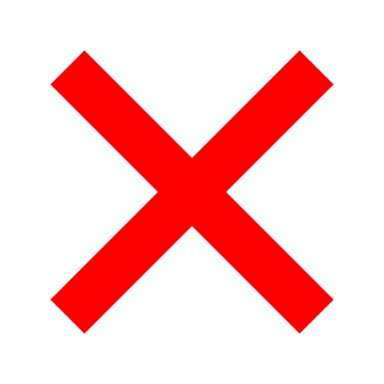 System fitting within 
10 x 12 x 5 inch dimensions
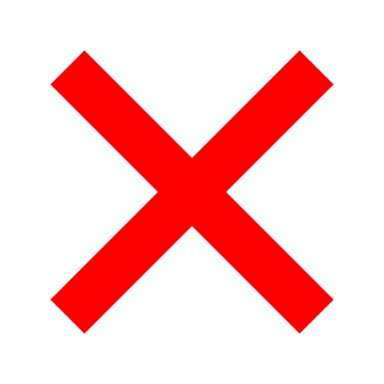 43
Matthew Kennedy
Bill Of Materials
44
Matthew Kennedy
Bill Of Materials
45
Matthew Kennedy
Lessons Learned
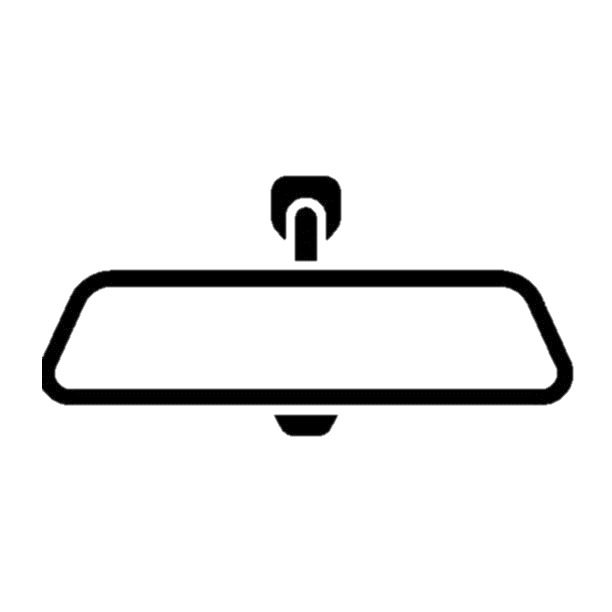 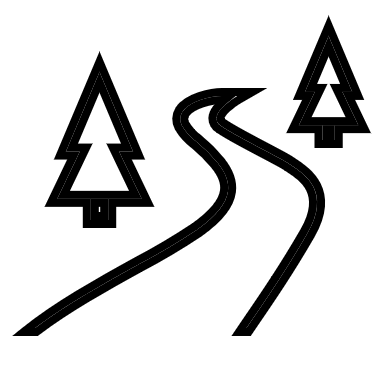 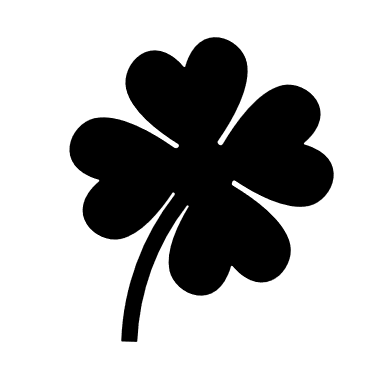 46
[Speaker Notes: Further research on deciding parts for the desk
Things going wrong that seemed unpredictable for the upside-down four-leaf clover
Not sure how to word this but sit down and do the math way earlier lol cause then we could have conducted experiments to find the unknown variables]
Future Solutions
Matthew Kennedy
Machine CNT Housing
Concept
Selection
CNT Matrix Membrane
Use More Filtration Steps
Use NASA Prototype
47
47
[Speaker Notes: Not sure if this is the kind of things we wanted to put here]
LinkedIn
Thank You
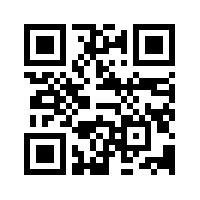 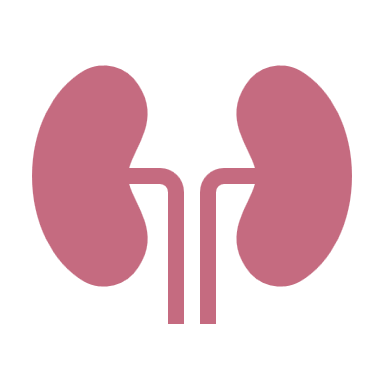 Kencin Autry
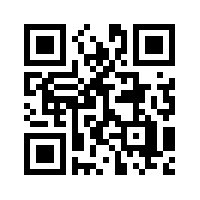 Matt Kennedy
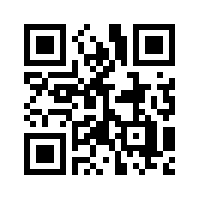 Lily Thompson
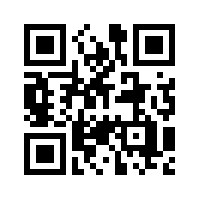 Lapadre Proctor
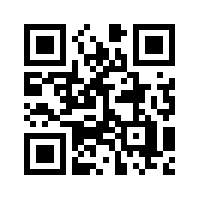 Timothy Norman
48
[Speaker Notes: Add groups linked in info in QR code]
Backup Slides
49
Targets and Metrics Table
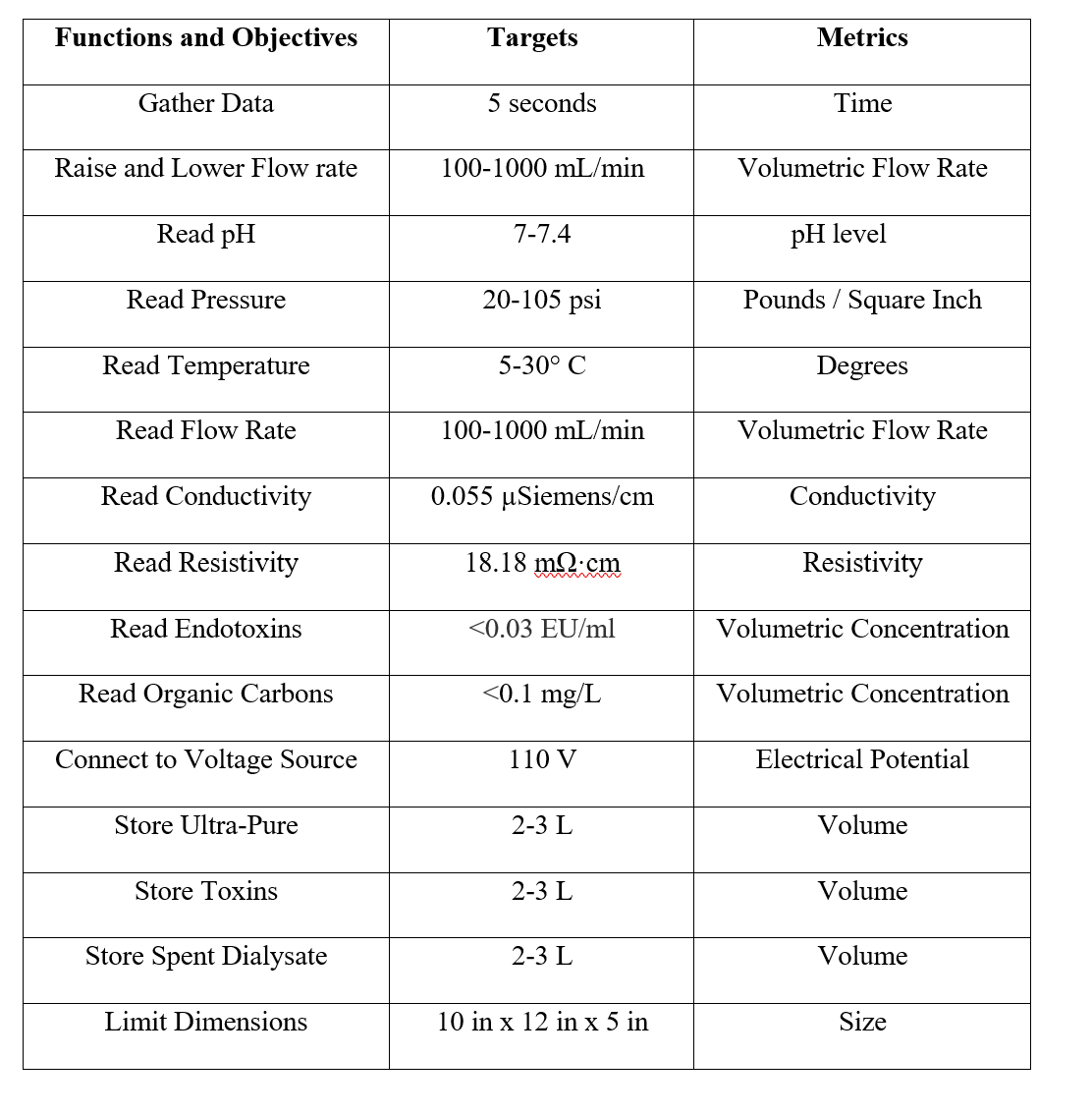 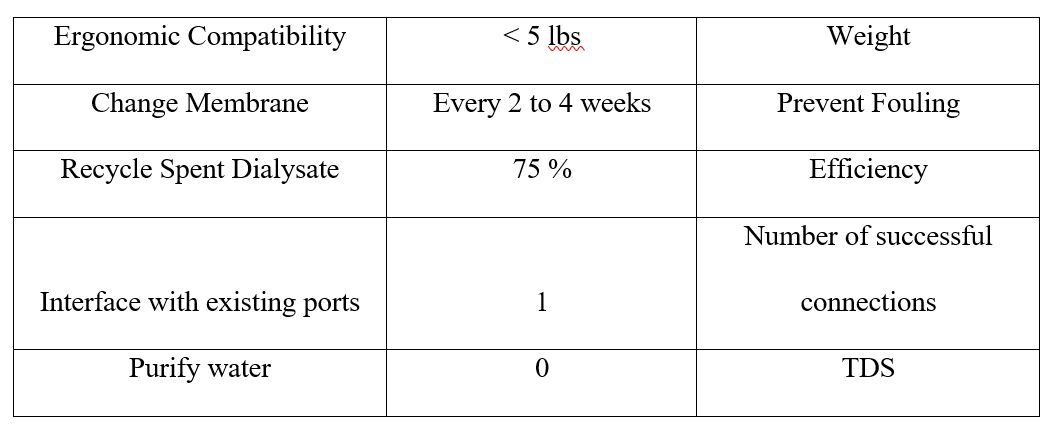 50
Ultra-Pure Standards Table
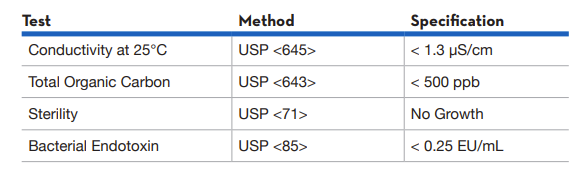 51
Contaminants Found in Tap Water
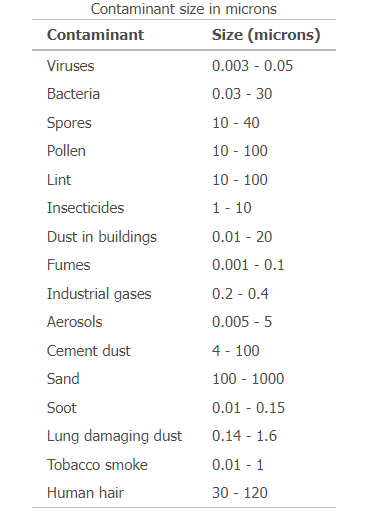 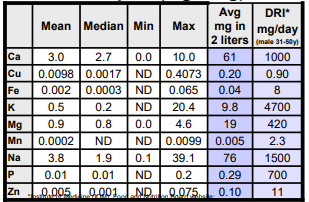 52
A mixed matrix (MM) CNTs membrane, on the other hand, consists of several layers of polymers or other composite material. Such membranes operate with low energy consumption due to the frictionless capacity of CNT to move water through hydrophobic hollow cavity nanotubes. The membrane is highly sensitive to multiple pollutants and salts, being permeable to antifouling, self-cleaning, reusable and good water. A brief comparison between the vertically aligned and mixed matrix CNT membranes is tabulated in Table 1.
53
Standards for Ultra-Pure Water
Ultrapure water (UPW) is water that has been purified to high levels of specification:
Extremely low total dissolved solids (TDS) level
High electrical resistivity
Free from chloride, sulfate, sodium, calcium, magnesium
Minimal levels of organic contaminants, > 1 ppb
54
Matthew Kennedy
Bill Of Materials
55
Testing Methods
Electrolyte Additives
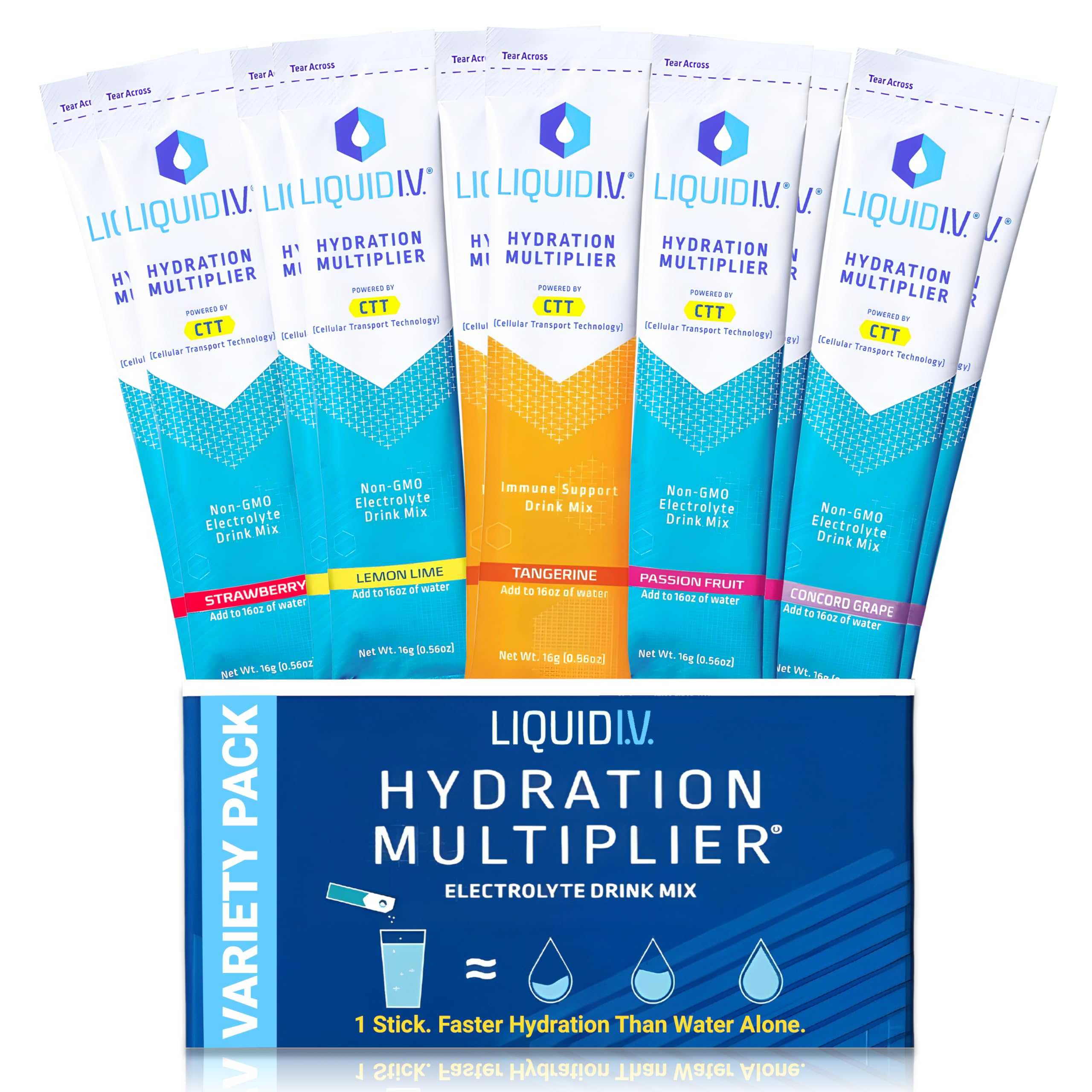 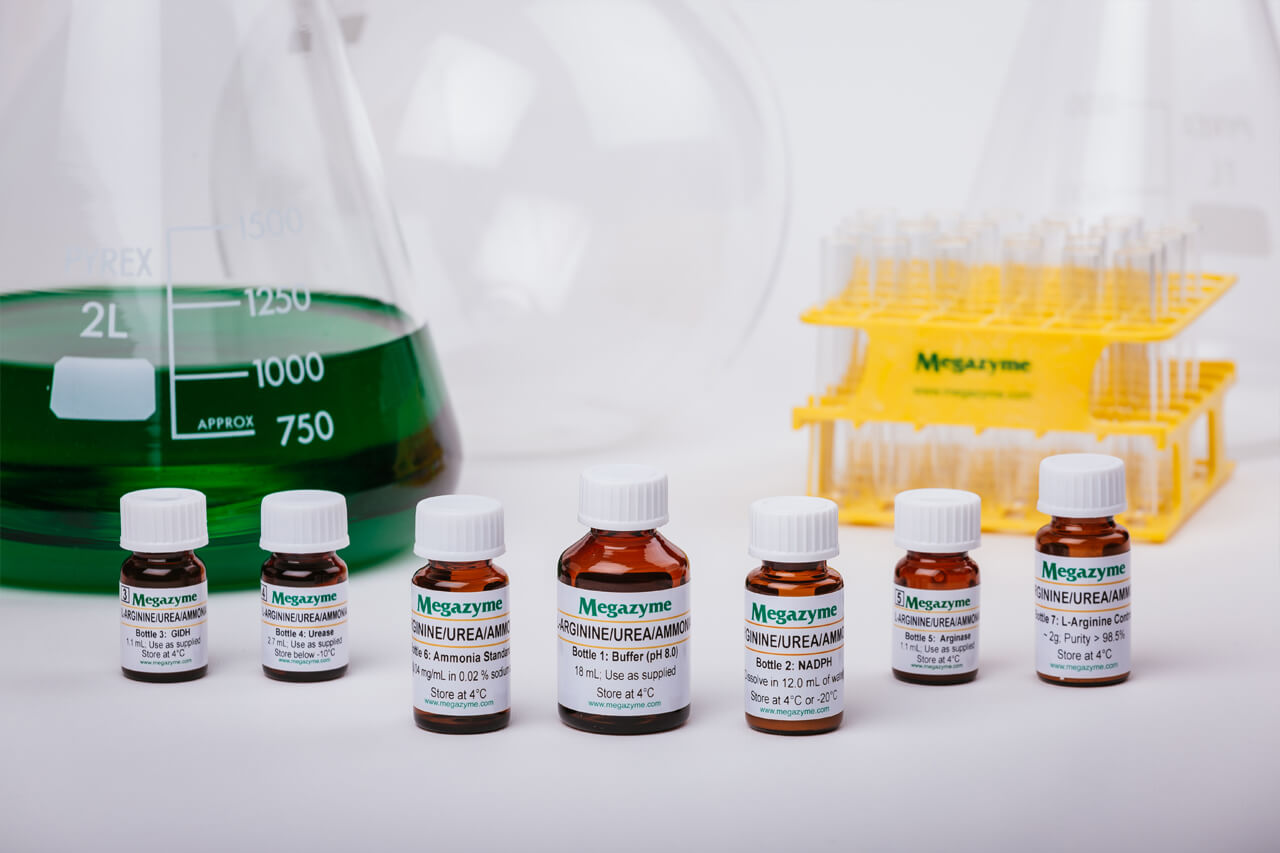 Urea
0.6 kilograms per meter cubed
0.45 gram per liter
56
Nasa CNT and Ultrasonic Patent
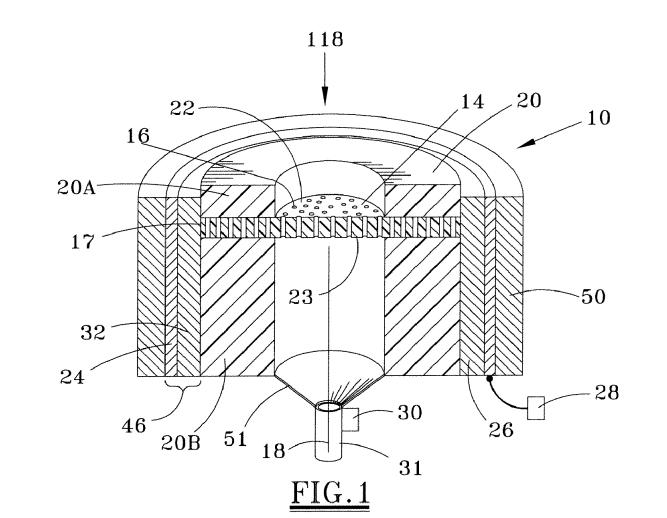 57
Matthew Kennedy
Initial vs Current Filter Prototype
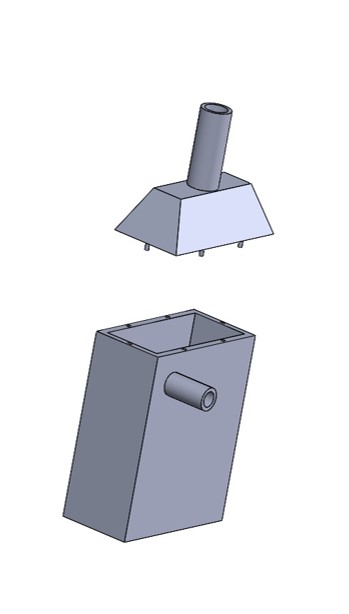 Surrounding Shell
Ultrasonic Generator
CNT Membrane
58
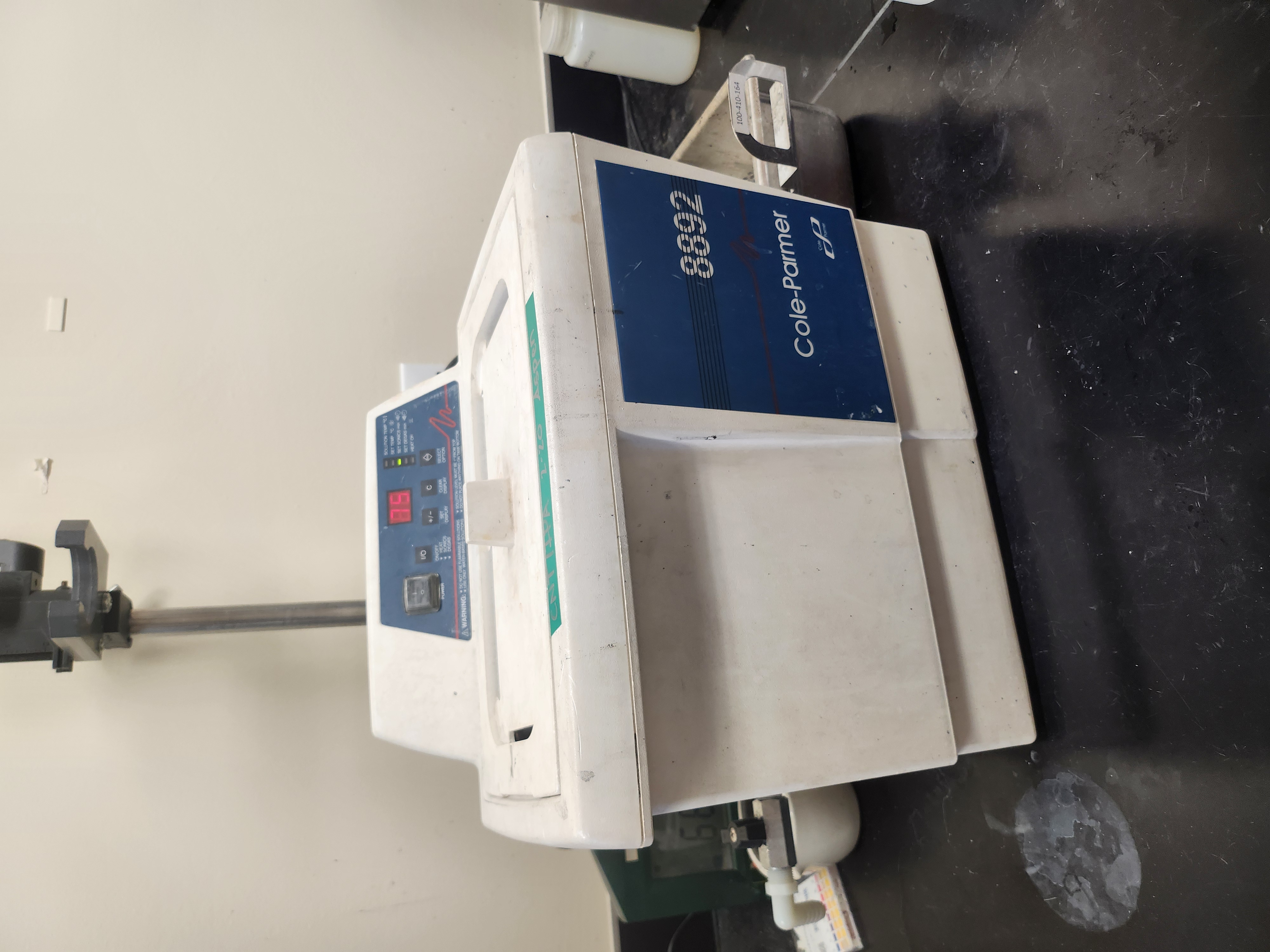 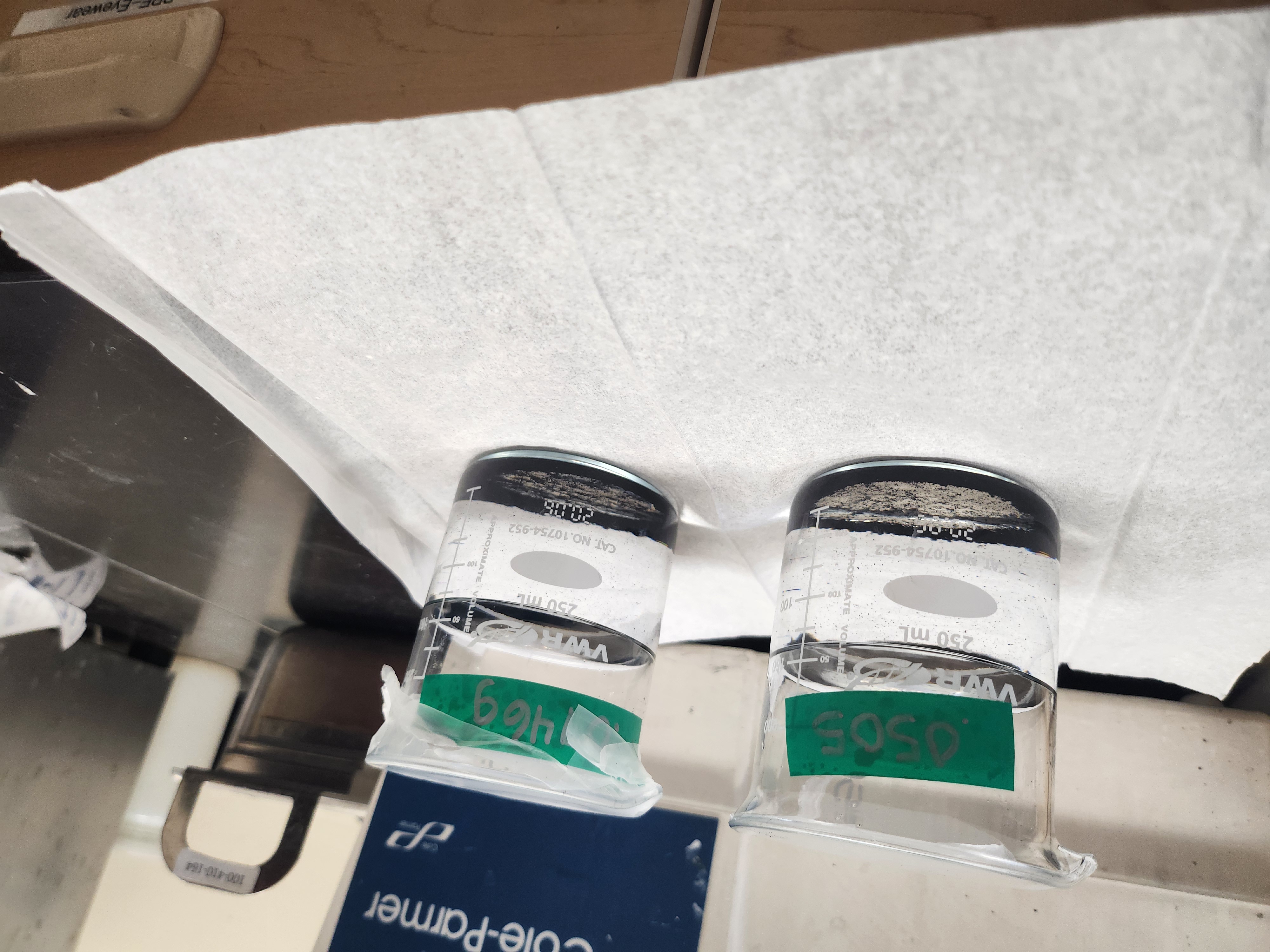 59
Lily Thompson
Fluid Computations
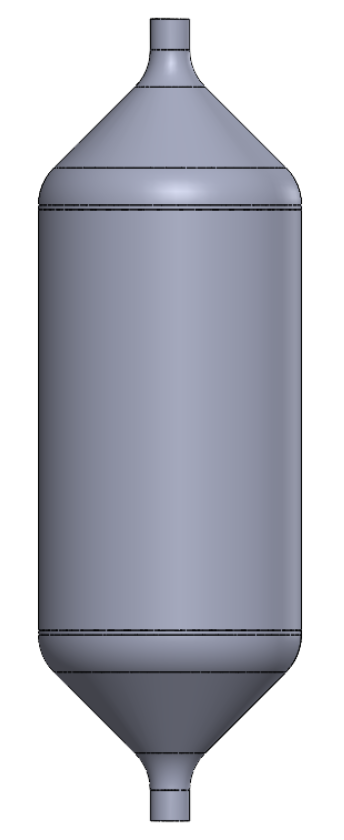 ?
?
60
[Speaker Notes: Put dimensions on here]
Lily Thompson
Configuration
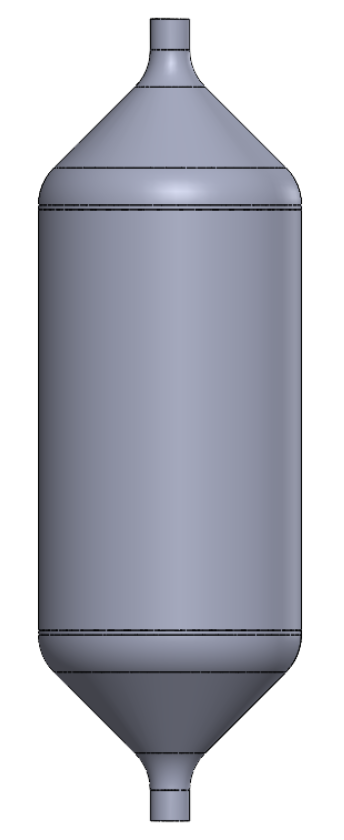 ?
?
61
[Speaker Notes: Put dimensions on here]
Matt Kennedy
Concept Selection
Analytical Hierarchy Process
62
Functional Decomp Priority Rating
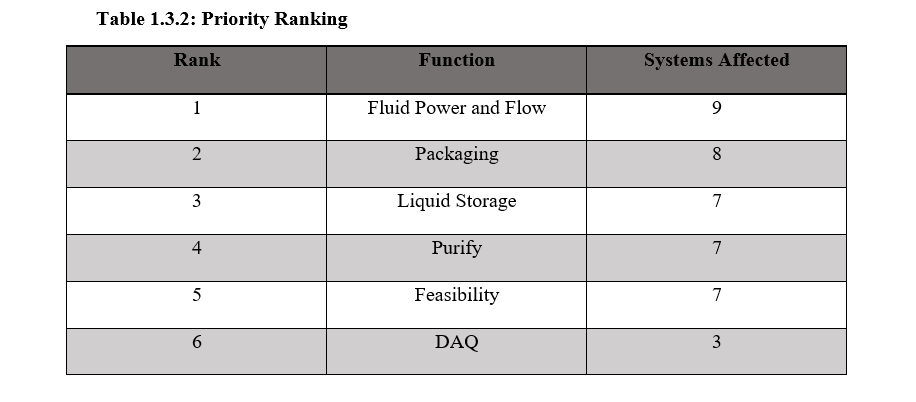 63
Functional Decomp Cross Reference
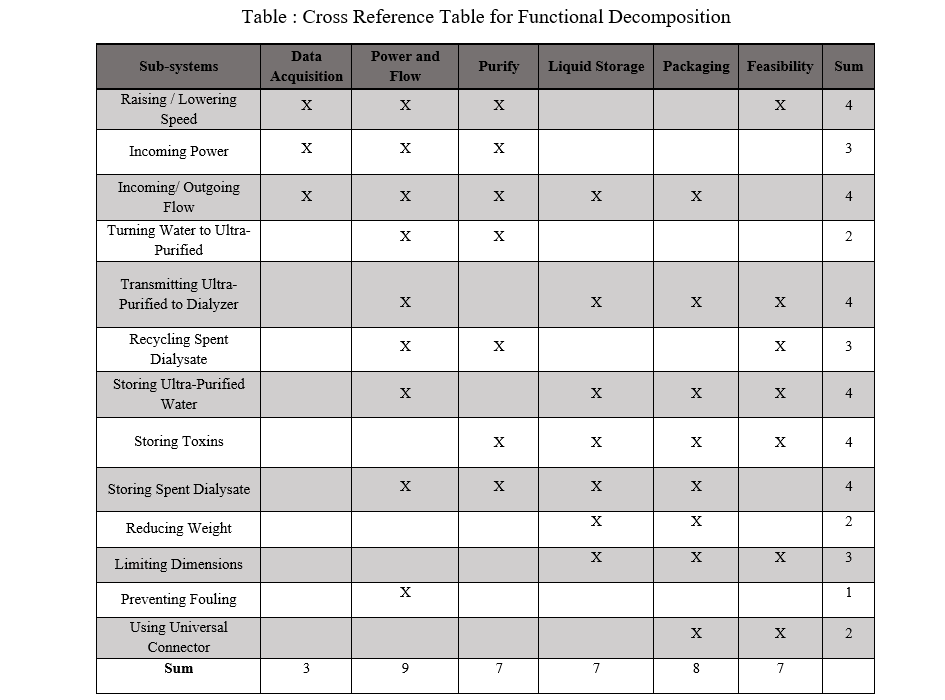 64
Calculations for Laminar Flow
65
What a Dialyzer Looks Like
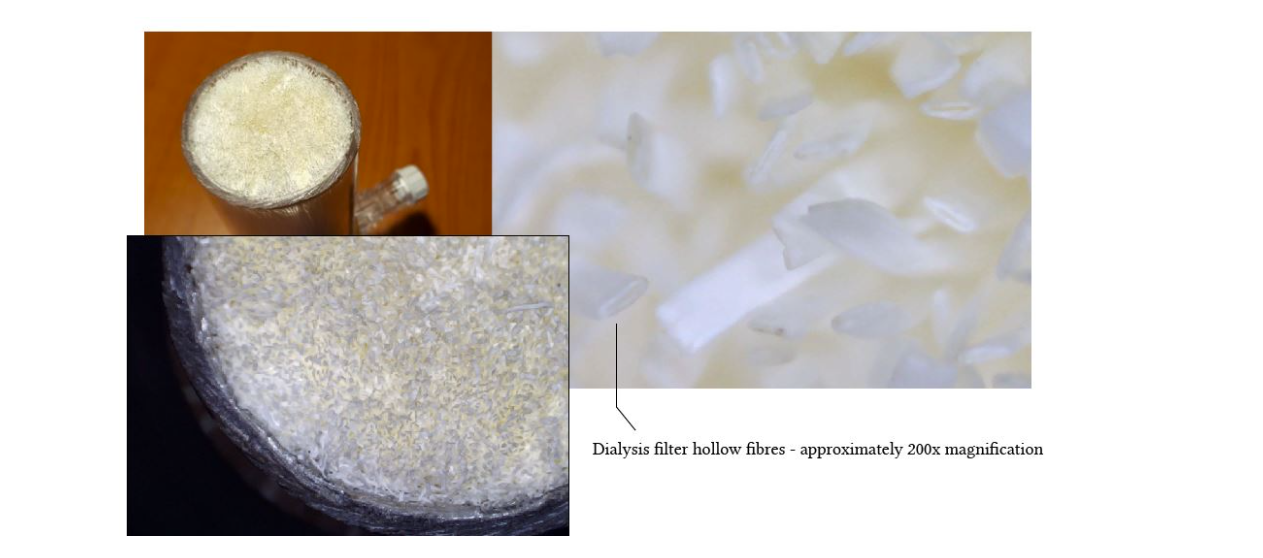 66
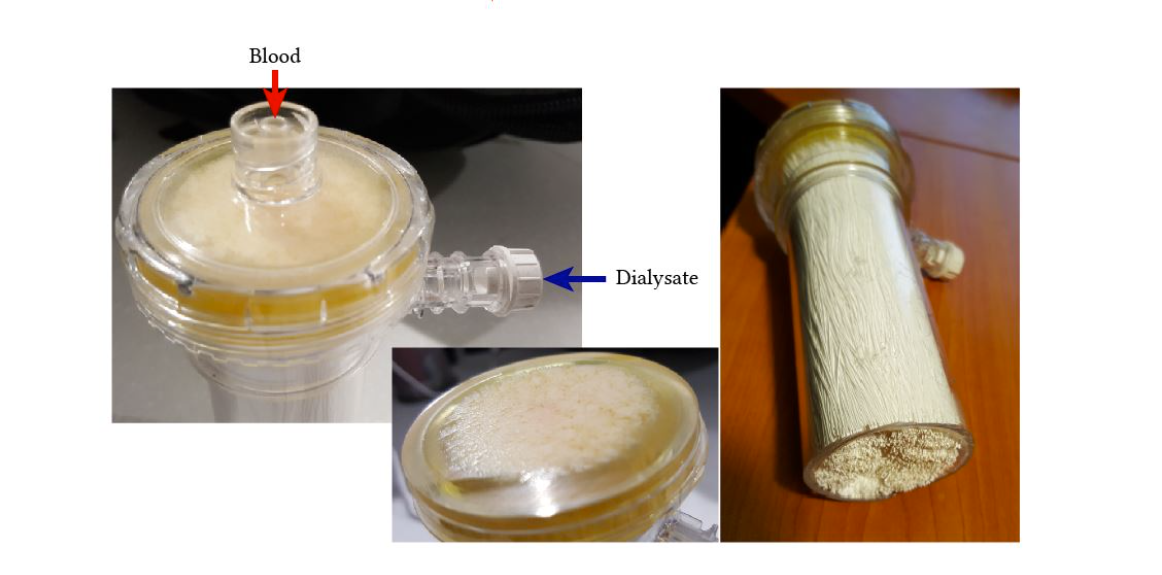 67
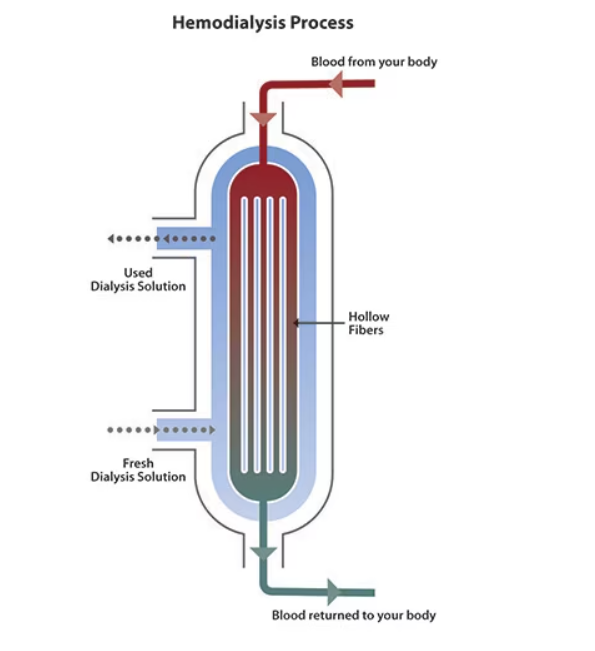 68
Hemodialysis and Peritoneal
69
Reasons Why
Key Drawbacks: 

System complexity
 High energy cost
 Membrane fouling and scaling
70
Kencin Autry
Current System Schematic
Ultra-Pure Runoff
Dialysis Machine
Water Supply
Filter
Dialysate Runoff
71
[Speaker Notes: *include specific parts we’ve ordered
Water supply will need to include the RO system
Filter will need to to be the CNT membrane
Pumps and piping being used]
Timothy Norman
Primary Markets
Hospitals and Medical Care Facilities
At-home patients
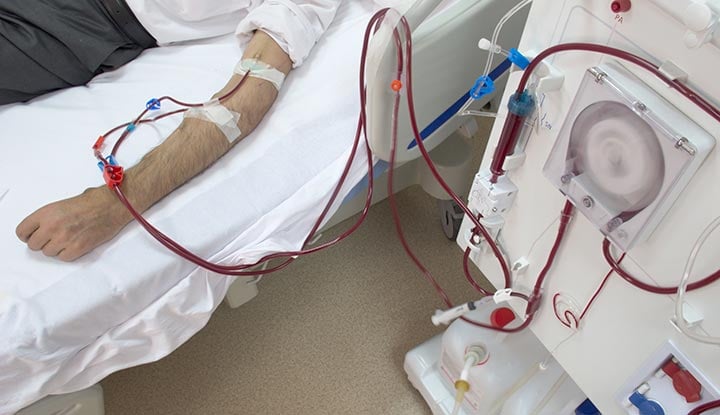 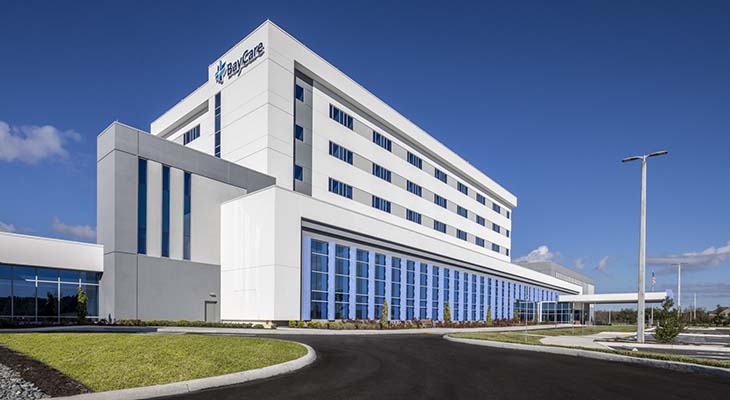 72
72
Results
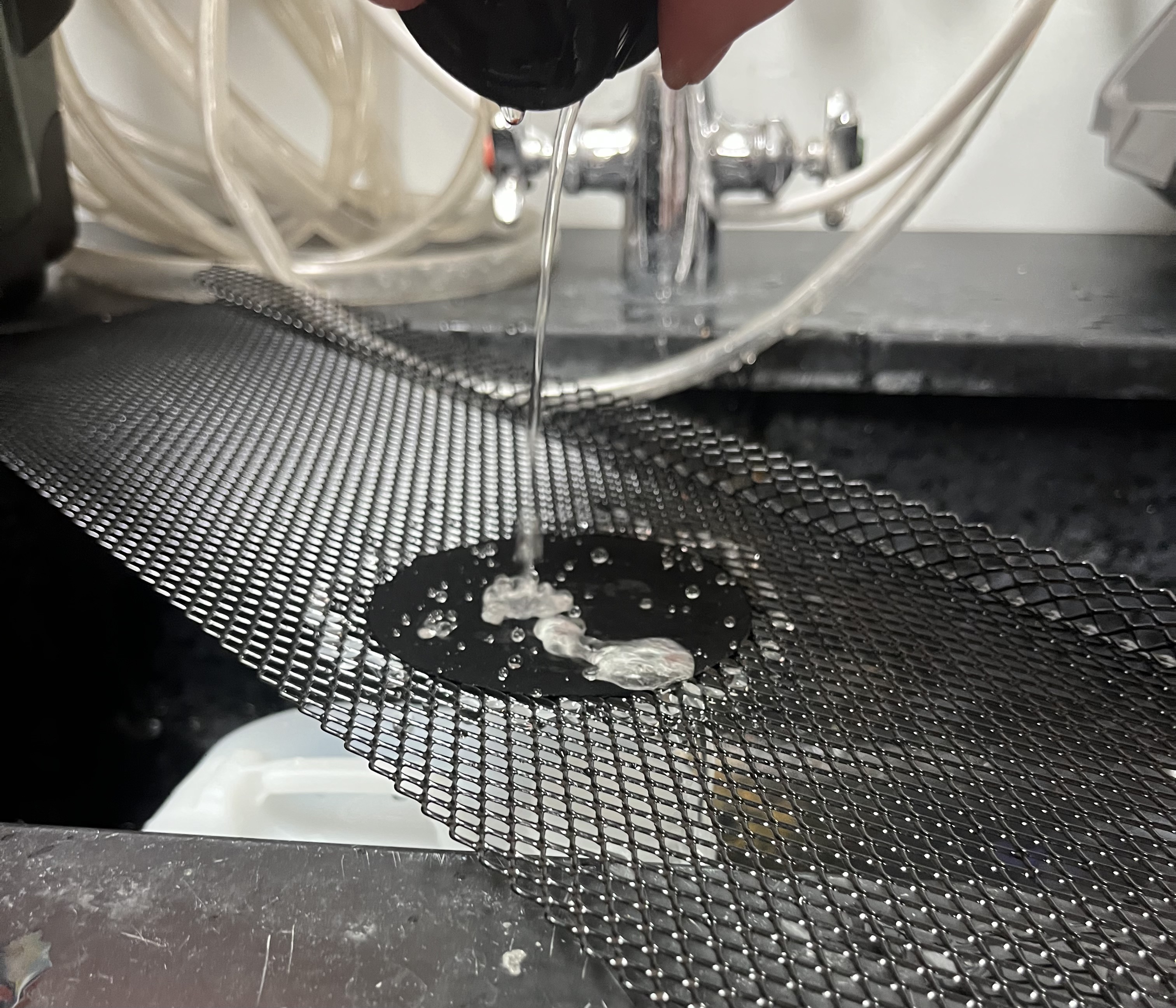 Produced 3 sheets of CNTs all with equal thickness
CNTs were hydrophobic
No filtration capabilities
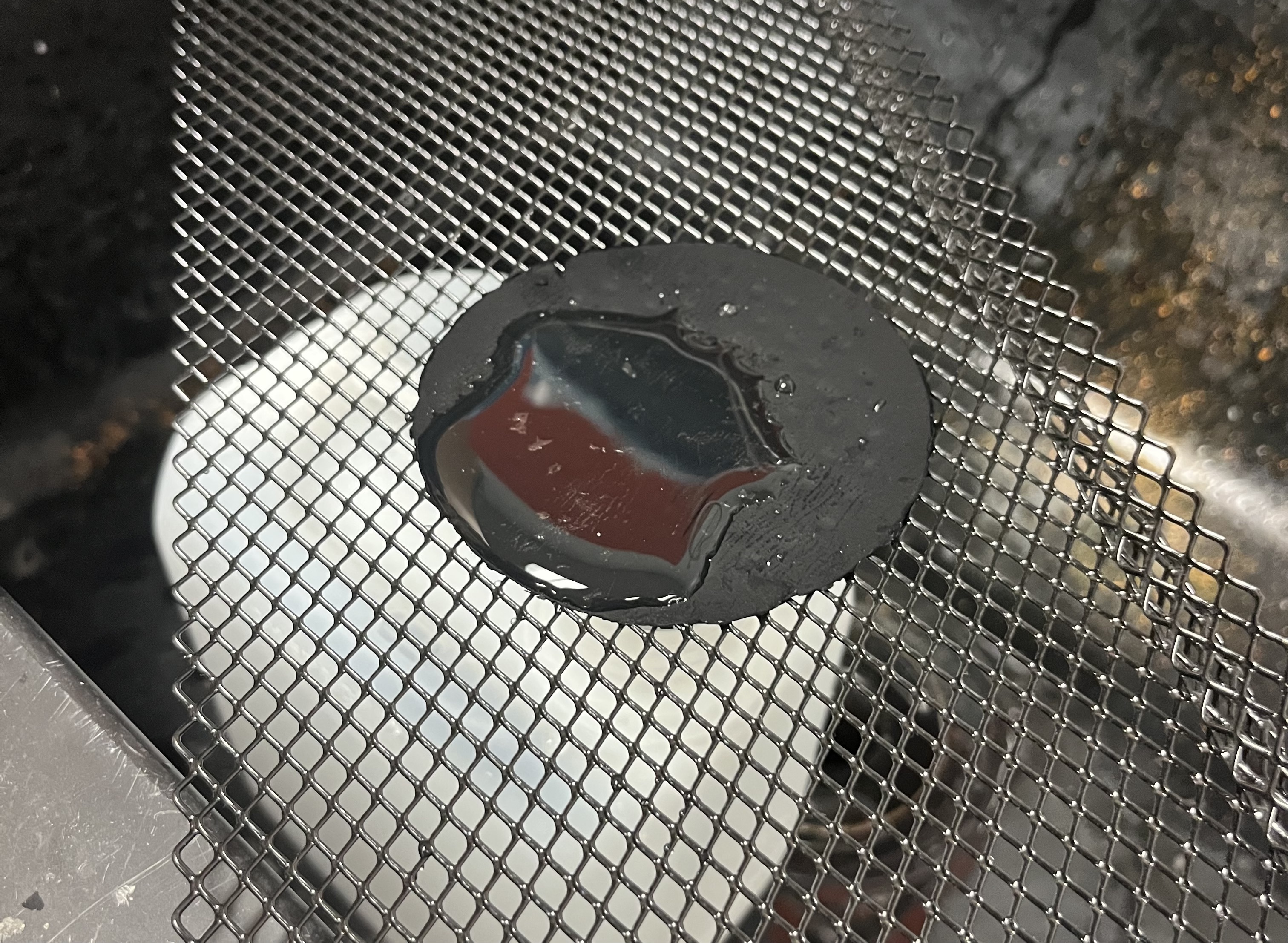 Due to nature of entangled CNTs
73
[Speaker Notes: Produced 3 sheets of CNTs all with equal thickness
The plan was to have three grates inside the housing and comparatively test better filtration with placing one by one inside 
But..
Explain why we thought it failed
CNTs were hydrophobic
No filtration capabilities
Nature of randomly dispersed CNTs]
Timothy Norman
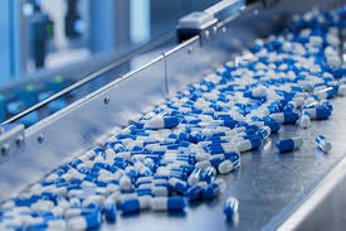 Secondary Markets
Nursing and Retirement Care
Pharmaceuticals
City Water Treatment
Food Manufacturing
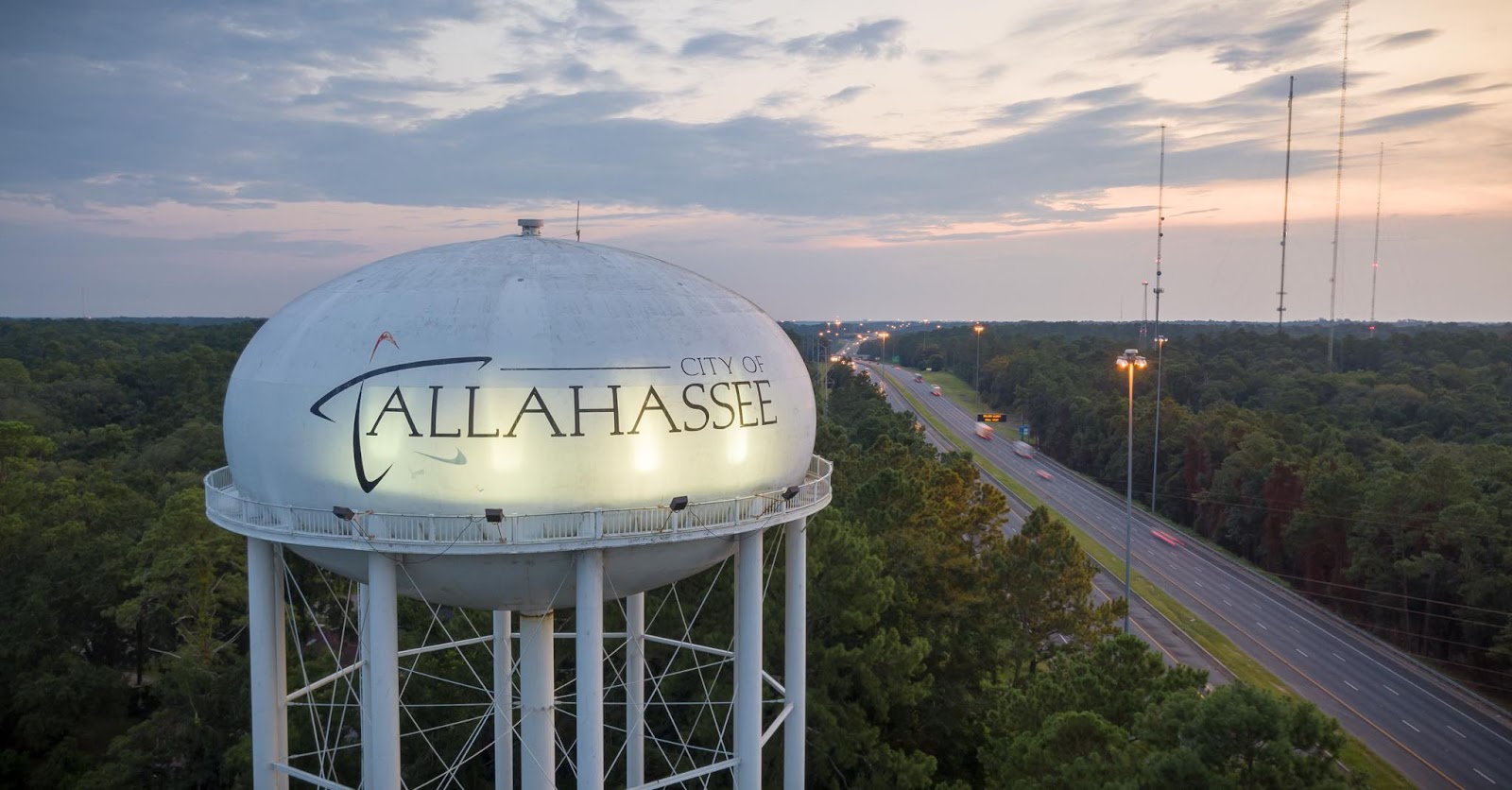 74
74
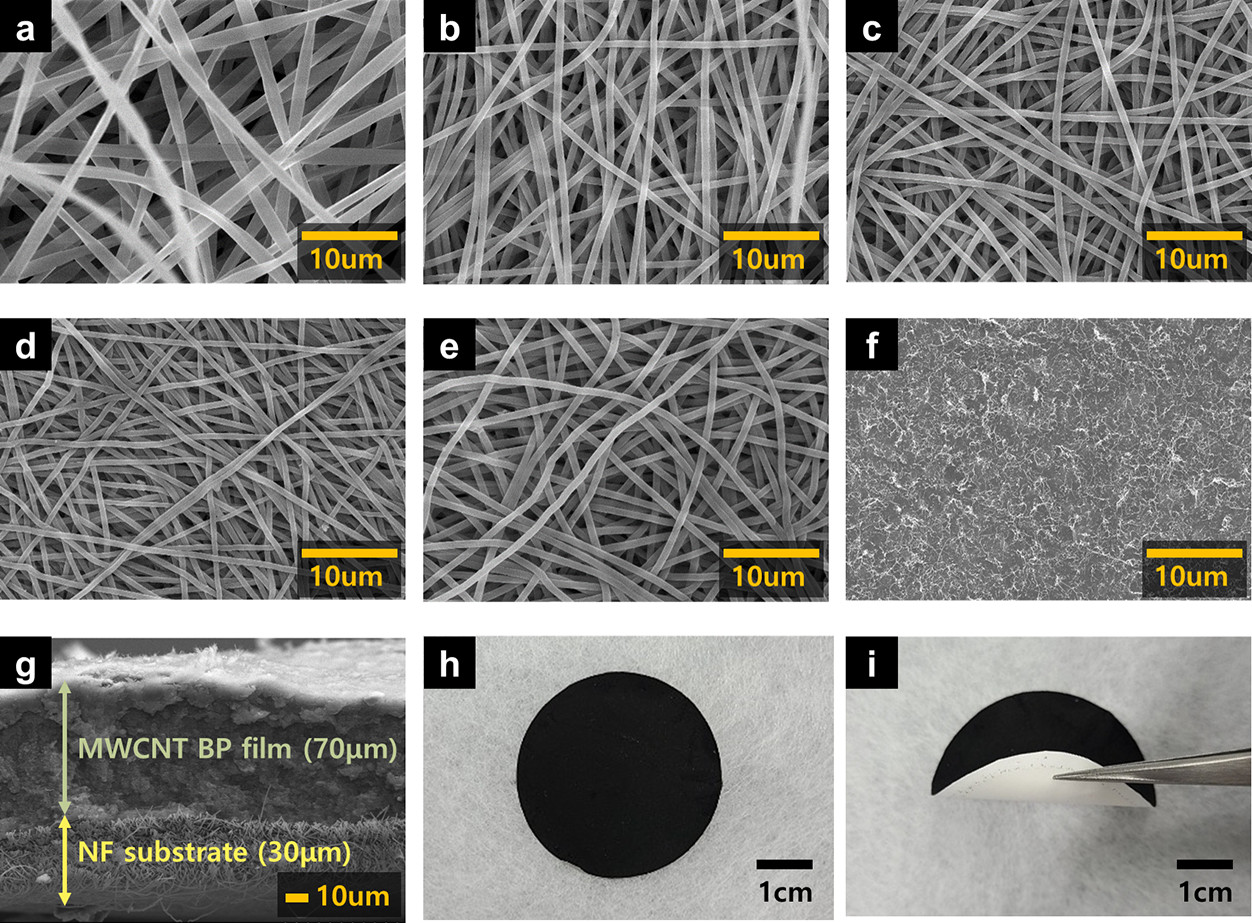 75
76
77
[Speaker Notes: Filter process design]
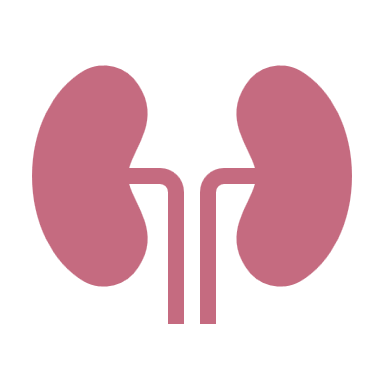 78
Lily Thompson
Assumptions
79
79
Lily Thompson
Assumptions
80
80
College of Engineering Color Palette
1 2 3 4
Pantone: PMS 195 C

RGB: 120, 47, 64
Hex: #782F40

CMYK:19, 90, 50, 55
Garnet
1 2 3 4
RGB: 238, 118, 36
Hex: #EE7624

CMYK:2, 66, 99, 0
Fang
Orange
1 2 3 4
Pantone: Black C

RGB: 0, 0, 0
Hex: #000000

CMYK:0, 0, 0, 100
1 2 3 4
Pantone: PMS 000C

RGB: 255, 255, 255
Hex: #FFFFFF

CMYK: 0, 0, 0, 0
Black
White
81
[Speaker Notes: Avoid 75% Black in B135]
Accent Color Palette
1 2 3 4
RGB: 104, 40, 96
Hex: #682860

CMYK:
1 2 3 4
1 2 3 4
RGB: 251, 236, 93
Hex: #FBEC5D

CMYK:
RGB: 251, 236, 93
Hex: #FBEC5D

CMYK:
1 2 3 4
1 2 3 4
RGB: 219, 215, 210
Hex: #DBD7D2 

CMYK:
RGB: 219, 215, 210
Hex: #DBD7D2 

CMYK:
Imperial
Corn
Corn
Timberwolf
Timberwolf
1 2 3 4
RGB: 72, 146, 155
Hex: #48929b

CMYK:
1 2 3 4
1 2 3 4
RGB: 206, 0, 88
Hex: #CE0058

CMYK: 0, 100, 43, 12
RGB: 206, 0, 88
Hex: #CE0058

CMYK: 0, 100, 43, 12
1 2 3 4
RGB: 220, 220, 220
Hex: #DCDCDC

CMYK:
Rubine Red
Rubine Red
Asagi-iro
Gainsboro
1 2 3 4
RGB: 255, 139, 0
Hex: #FF8B00

CMYK:
1 2 3 4
RGB: 64, 224, 208
Hex: #40E0D0

CMYK:
1 2 3 4
1 2 3 4
RGB: 0, 59, 111
Hex: #003B6F

CMYK:
RGB: 0, 59, 111
Hex: #003B6F

CMYK:
American Orange
Turquoise
Tardis Blue
Tardis Blue
82
[Speaker Notes: Remove American orange add hyperlink grey
Make corn the last for b135
All work in 134 imperial move later
Tardis doesn’t work in b136]
F7AB19
D67F15
EE7624
D64615
F73119
Analogous
https://color.adobe.com/create/color-wheel
6E3610
F0A16C
EE7624
6E4931
BASB1C
Monochromatic
A14508
4BED3B
EE7624
250CED
2010A1
Triad
A1470C
FF8C40
EE7624
0098A1
24E2ED
Complementary
28A164
2FED8D
EE7624
0848A1
1871ED
Split Complementary
EDAC2F
3BED93
EE7624
0C6AED
ED2F18
Double Split Complementary
ED660C
C7ED3B
EE7624
0CE1ED
A418ED
Square
BA7E09
87724A
EE7624
60EFCF
09BA61
Compound
AD551A
6E3610
EE7624
FA7625
D46820
Shades
83
[Speaker Notes: These are the variants that work well with Fang Orange. The bolded items show well on the projectors.]
85412D
8F3831
782f40
8F3176
792D85
Analogous
https://color.adobe.com/create/color-wheel
C44D69
8E626D
782F40
C48796
451B25
Monochromatic
C43959
78743B
782F40
236178
43A2C4
Triad
C43959
C46078
782F40
25C43D
2F783A
Complementary
93C460
577835
782F40
39C49D
297861
Split Complementary
784435
5A783B
782F40
237860
6E2978
Double Split Complementary
782337
78683b
782F40
237830
293978
Square
AB4D32
DEBAAF
782F40
5D8555
70AB32
Compound
38161E
C44D69
782F40
853447
5E2532
Shades
84
A105
A105
B135 Stage Left
B135 Stage Right
B136
B134, A105
B135
85
86
87
88
89
90
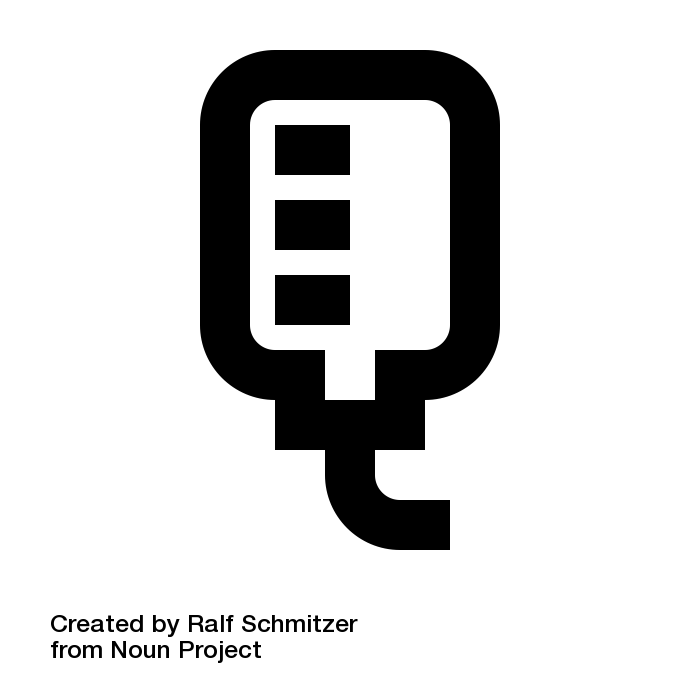 Logos and icons
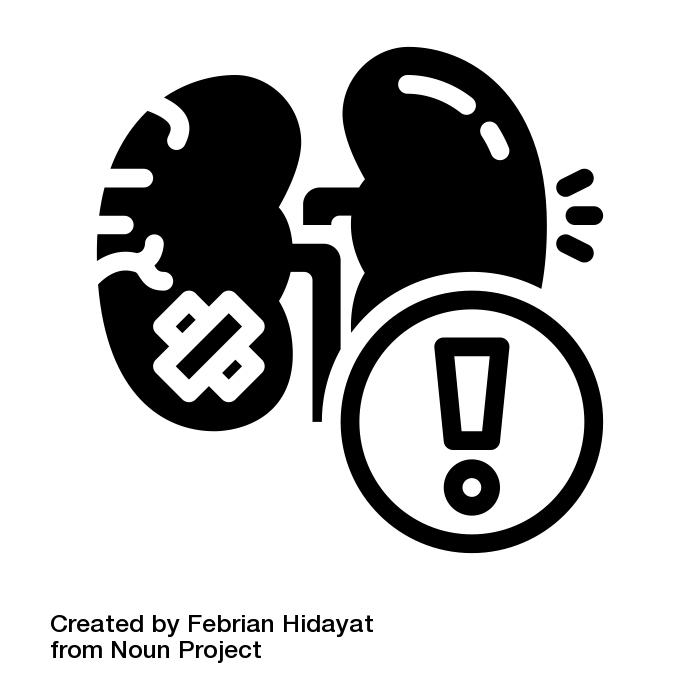 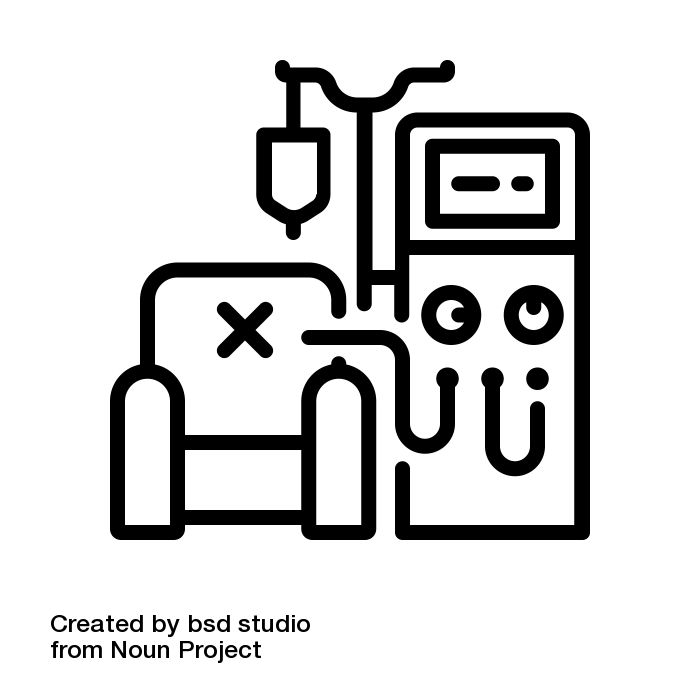 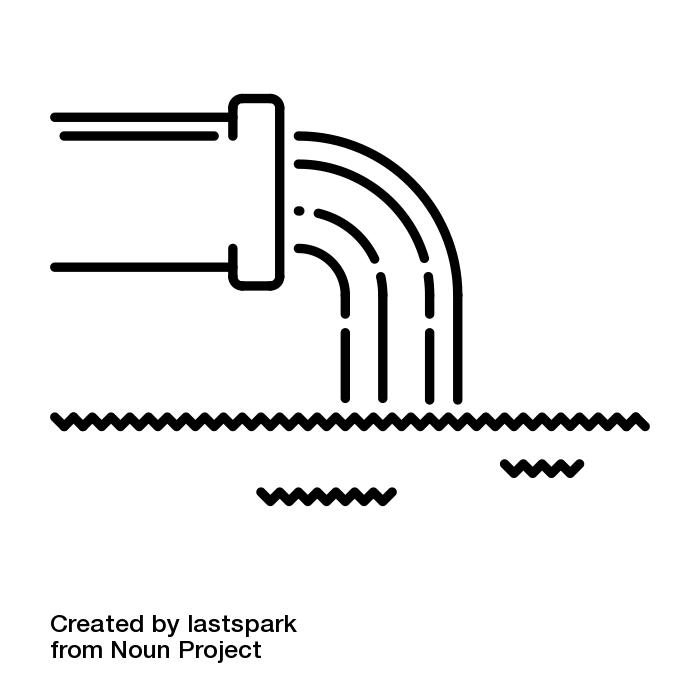 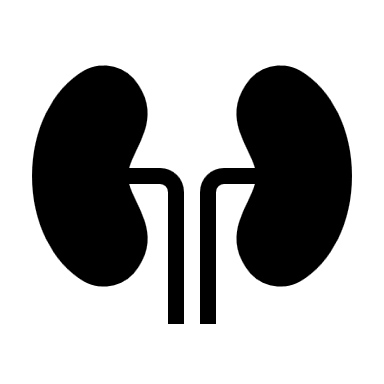 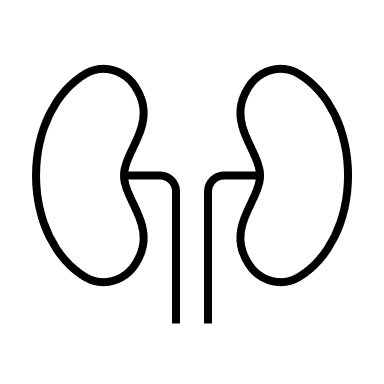 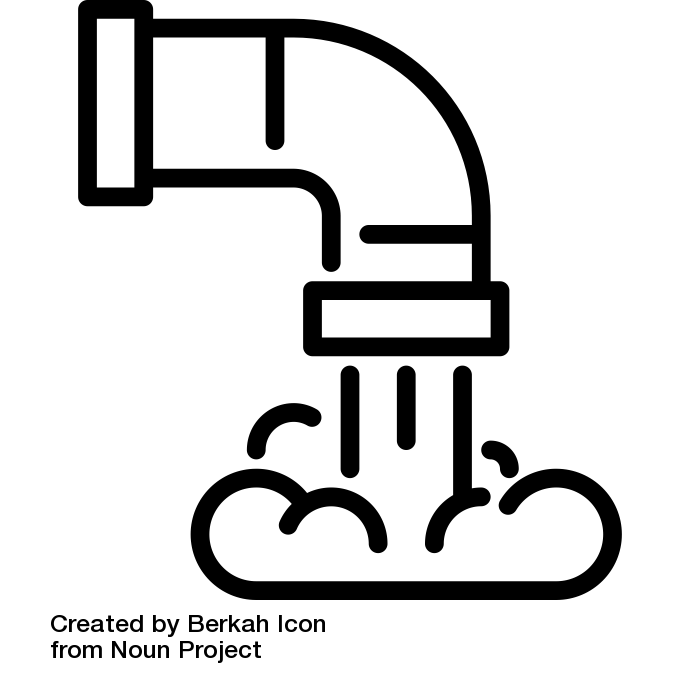 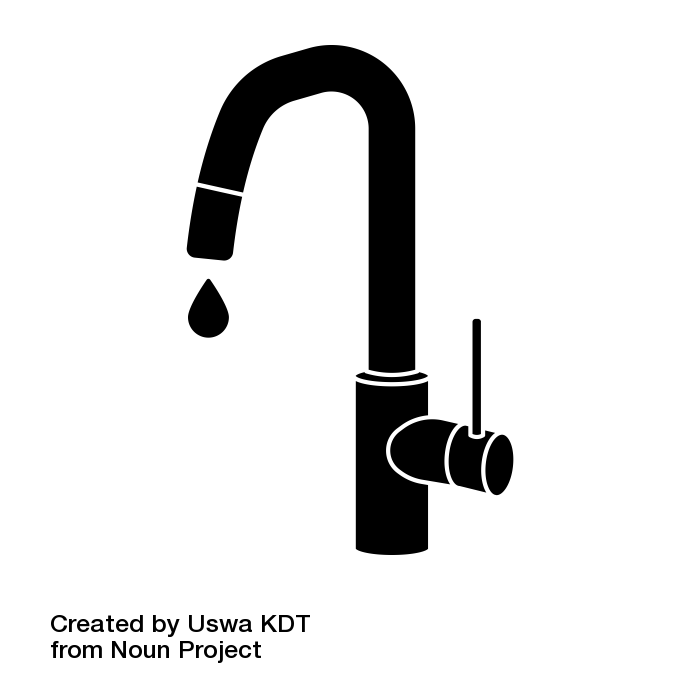 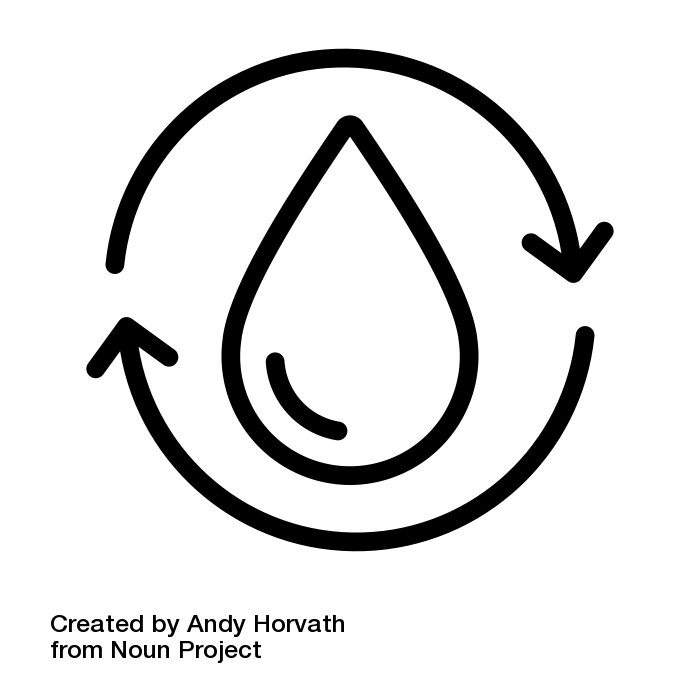 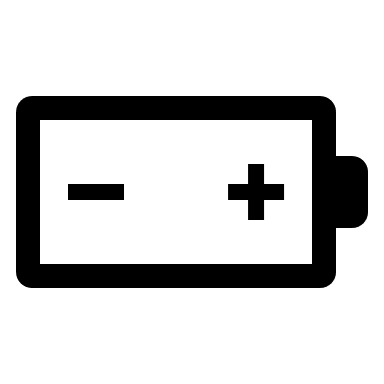 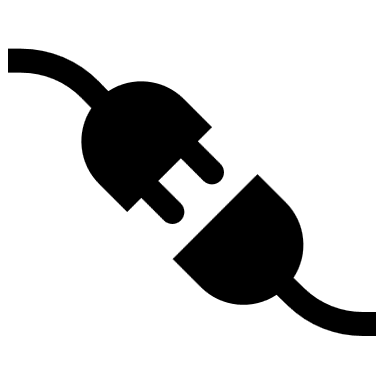 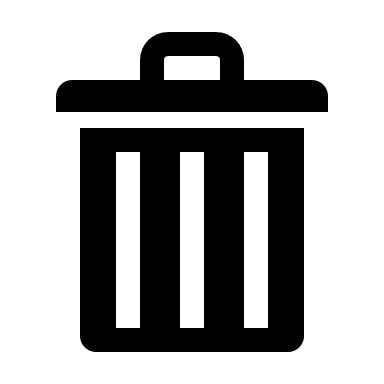 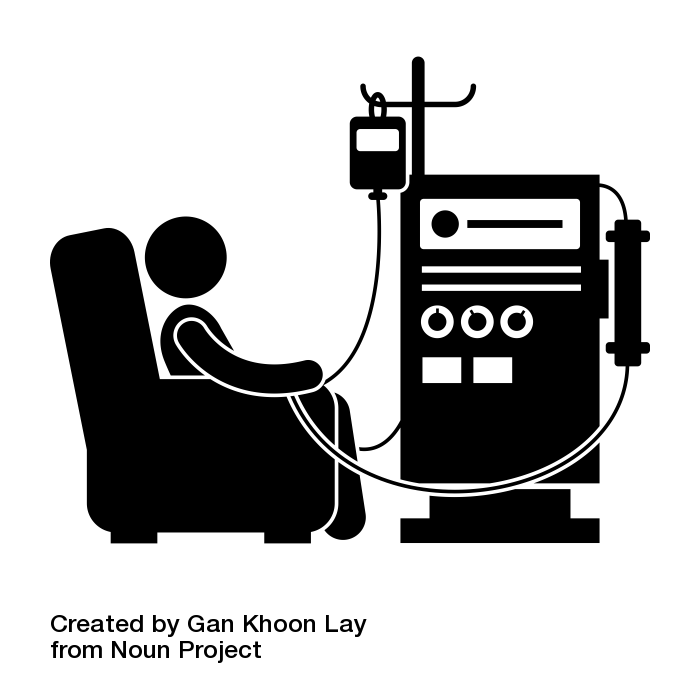 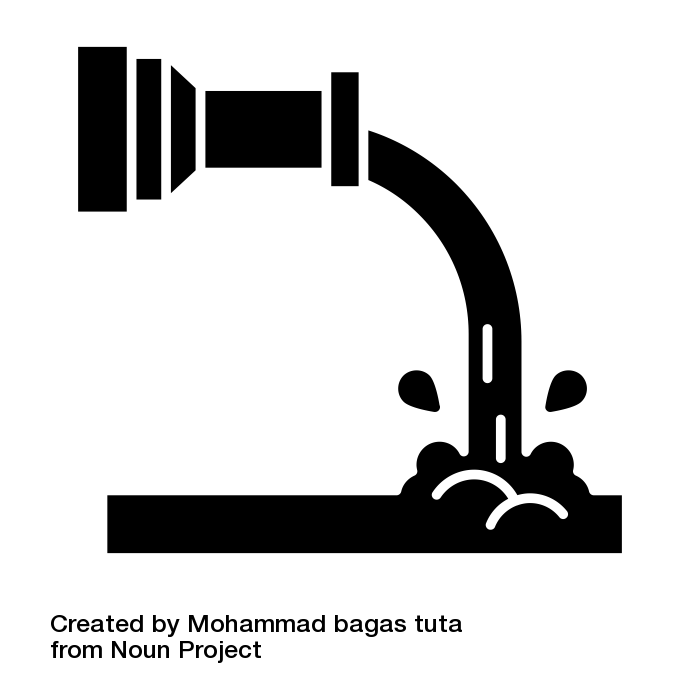 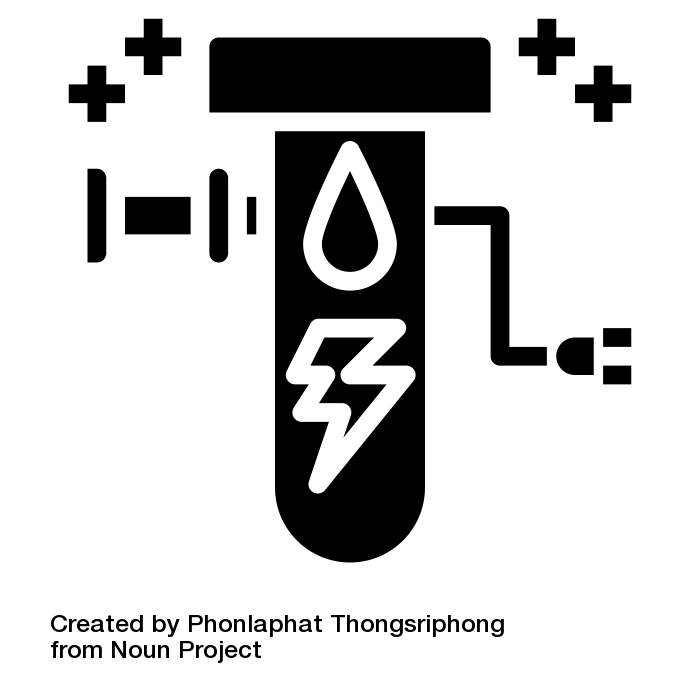 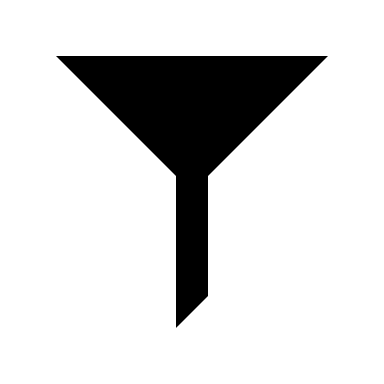 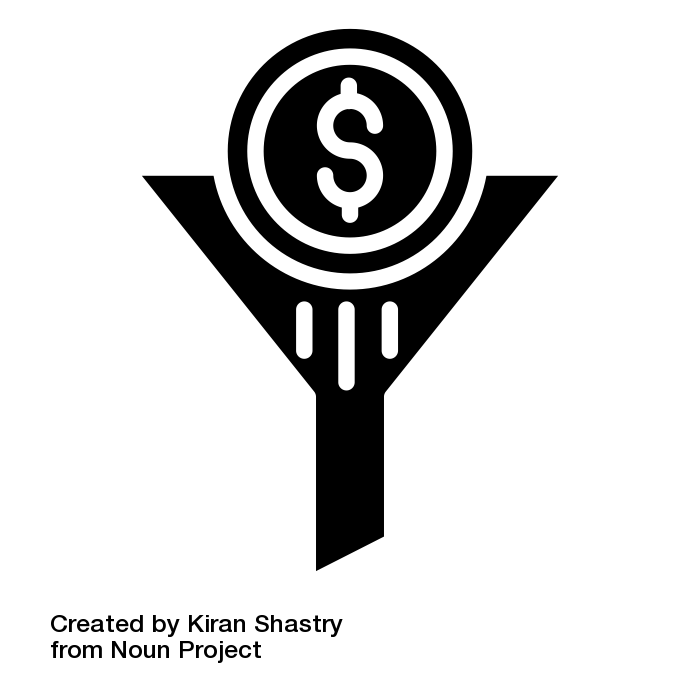 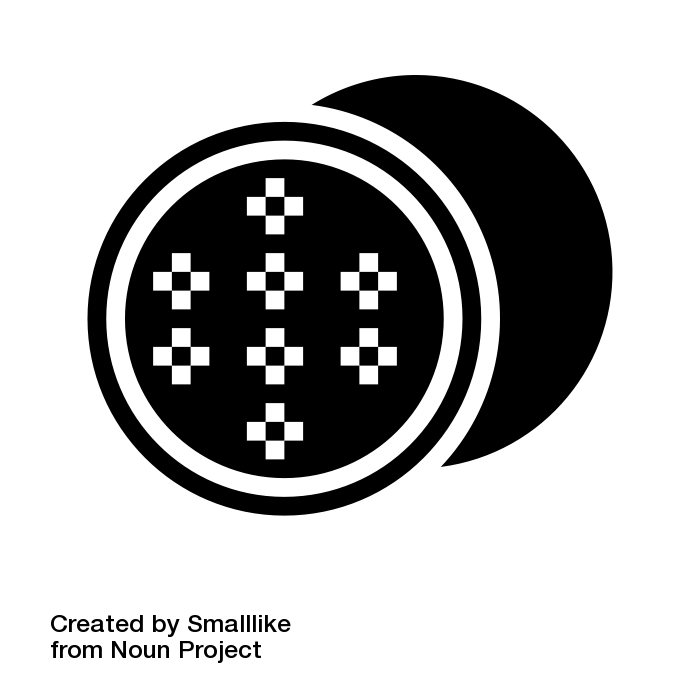 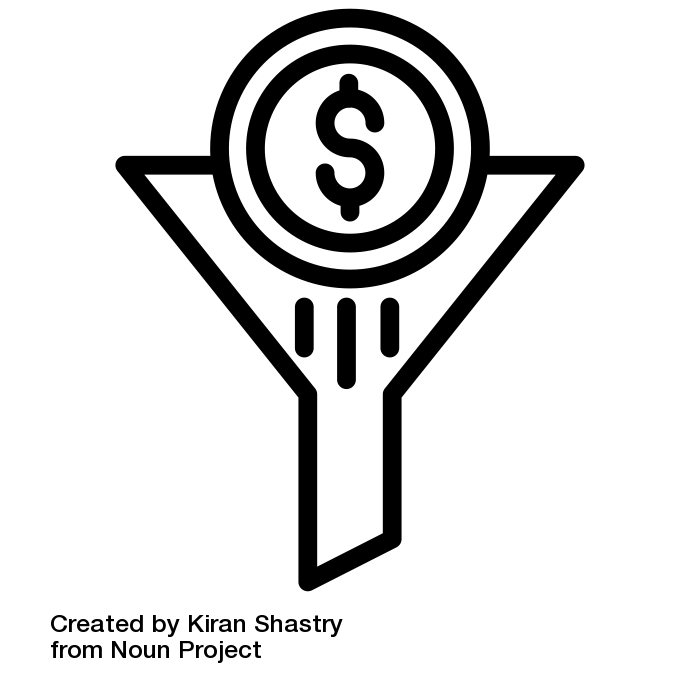 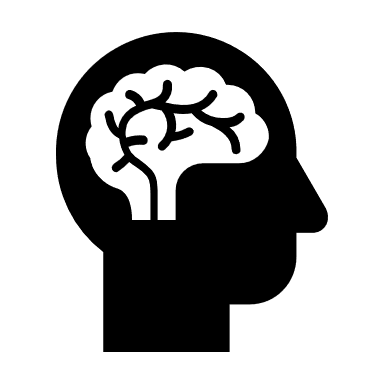 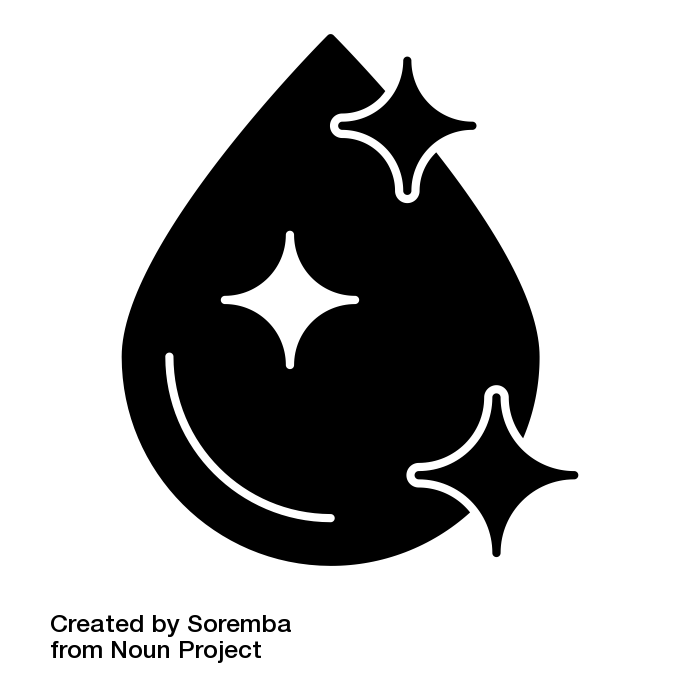 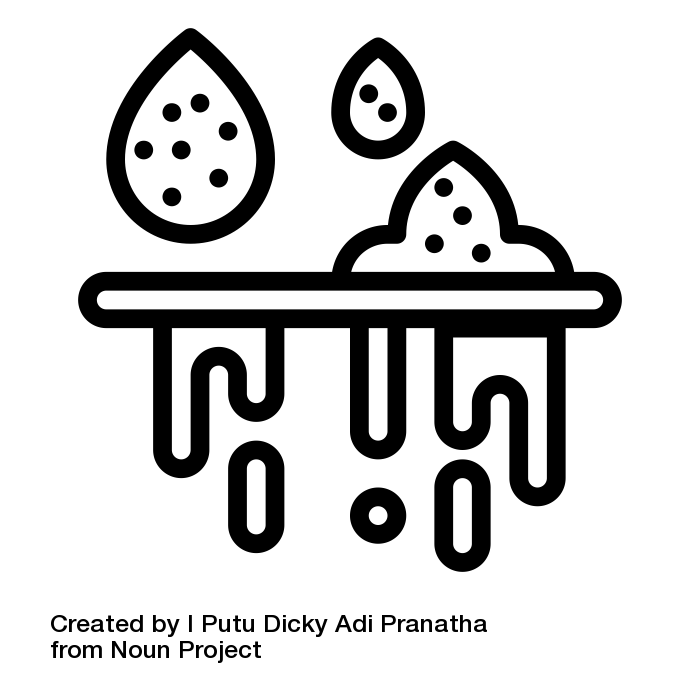 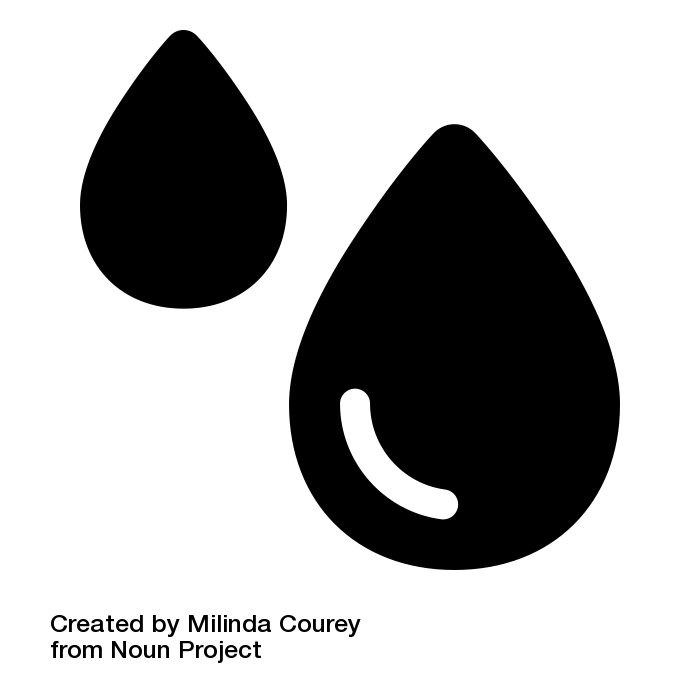 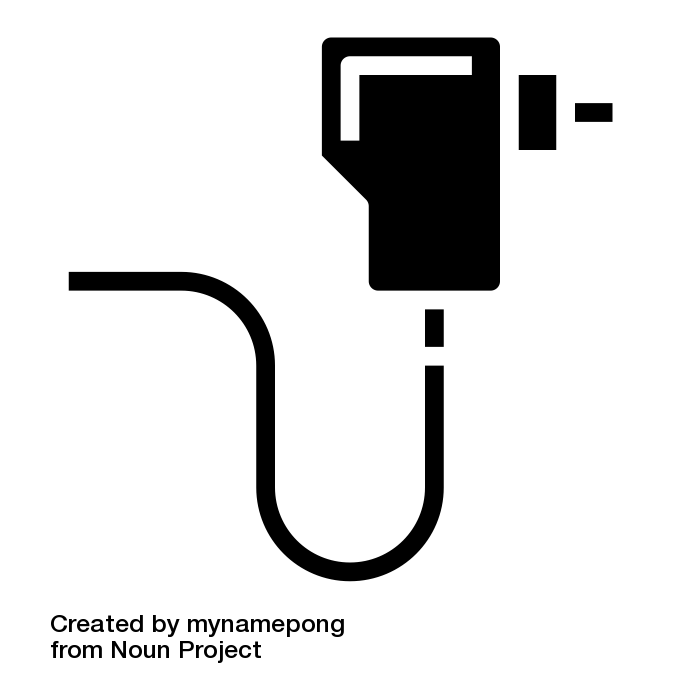 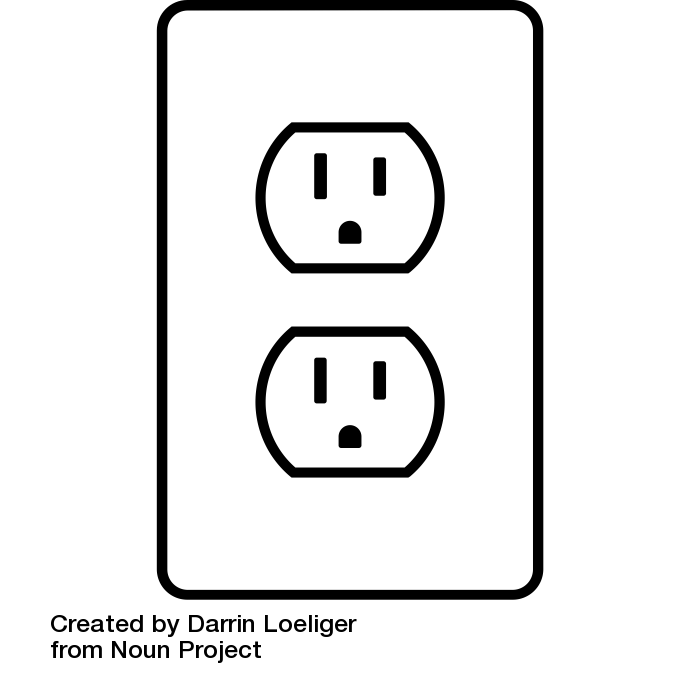 91
Citations
blood dialysis by Andy Horvath from <a href="https://thenounproject.com/browse/icons/term/blood-dialysis/" target="_blank" title="blood dialysis Icons">Noun Project</a> (CC BY 3.0)
Kidney by Febrian Hidayat from <a href="https://thenounproject.com/browse/icons/term/kidney/" target="_blank" title="Kidney Icons">Noun Project</a> (CC BY 3.0)
Dialysis Machine by bsd studio from <a href="https://thenounproject.com/browse/icons/term/dialysis-machine/" target="_blank" title="Dialysis Machine Icons">Noun Project</a> (CC BY 3.0)
Dialysis Machine by Gan Khoon Lay from <a href="https://thenounproject.com/browse/icons/term/dialysis-machine/" target="_blank" title="Dialysis Machine Icons">Noun Project</a> (CC BY 3.0)
filter by Smalllike from <a href="https://thenounproject.com/browse/icons/term/filter/" target="_blank" title="filter Icons">Noun Project</a> (CC BY 3.0)
filter by Kiran Shastry from <a href="https://thenounproject.com/browse/icons/term/filter/" target="_blank" title="filter Icons">Noun Project</a> (CC BY 3.0)
filter by Kiran Shastry from <a href="https://thenounproject.com/browse/icons/term/filter/" target="_blank" title="filter Icons">Noun Project</a> (CC BY 3.0)
Waste by lastspark from <a href="https://thenounproject.com/browse/icons/term/waste/" target="_blank" title="Waste Icons">Noun Project</a> (CC BY 3.0)
Waste by lastspark from <a href="https://thenounproject.com/browse/icons/term/waste/" target="_blank" title="Waste Icons">Noun Project</a> (CC BY 3.0)
Adapter by mynamepong from <a href="https://thenounproject.com/browse/icons/term/adapter/" target="_blank" title="Adapter Icons">Noun Project</a> (CC BY 3.0)
Outlet by Darrin Loeliger from <a href="https://thenounproject.com/browse/icons/term/outlet/" target="_blank" title="Outlet Icons">Noun Project</a> (CC BY 3.0)
Water Filter by I Putu Dicky Adi Pranatha from <a href="https://thenounproject.com/browse/icons/term/water-filter/" target="_blank" title="Water Filter Icons">Noun Project</a> (CC BY 3.0)
Water Filter by Phonlaphat Thongsriphong from <a href="https://thenounproject.com/browse/icons/term/water-filter/" target="_blank" title="Water Filter Icons">Noun Project</a> (CC BY 3.0)
water treatment by Soremba from <a href="https://thenounproject.com/browse/icons/term/water-treatment/" target="_blank" title="water treatment Icons">Noun Project</a> (CC BY 3.0)
water treatment by Soremba from <a href="https://thenounproject.com/browse/icons/term/water-treatment/" target="_blank" title="water treatment Icons">Noun Project</a> (CC BY 3.0)
Faucet by Uswa KDT from <a href="https://thenounproject.com/browse/icons/term/faucet/" target="_blank" title="Faucet Icons">Noun Project</a> (CC BY 3.0)
IV Bag by Ralf Schmitzer from <a href="https://thenounproject.com/browse/icons/term/iv-bag/" target="_blank" title="IV Bag Icons">Noun Project</a> (CC BY 3.0)
Reservoir by Adrien Coquet from <a href="https://thenounproject.com/browse/icons/term/reservoir/" target="_blank" title="Reservoir Icons">Noun Project</a> (CC BY 3.0)
92
Citations
R. Nystrand Microbiology of water and fluids for hemodialysis J. Chin. Med. Assoc., 71 (5) (2008), pp. 223-229
J.W.M. Agar Conserving water in and applying solar power to haemodialysis: ’Green Dialysis’ through wiser resource utilization Nephrology, 15 (4) (2010), pp. 448-453
https://www.umms.org/ummc/health-services/kidney/dialysis/types#:~:text=Hemodialysis%20is%20ongoing%20dialysis%20(3,can%20be%20done%20from%20home.
93